source
[Speaker Notes: From https://www.reddit.com/r/illusionporn/comments/sz7nnx/i_meticulously_sculpted_my_face_in_snow_it_took_6/]
Deep LearningNeural Net Basics
Computer Vision
James Hays
Many slides by Marc’Aurelio Ranzato
Outline
Neural Networks
Convolutional Neural Networks
Variants
Detection
Segmentation
Siamese Networks
Visualization of Deep Networks
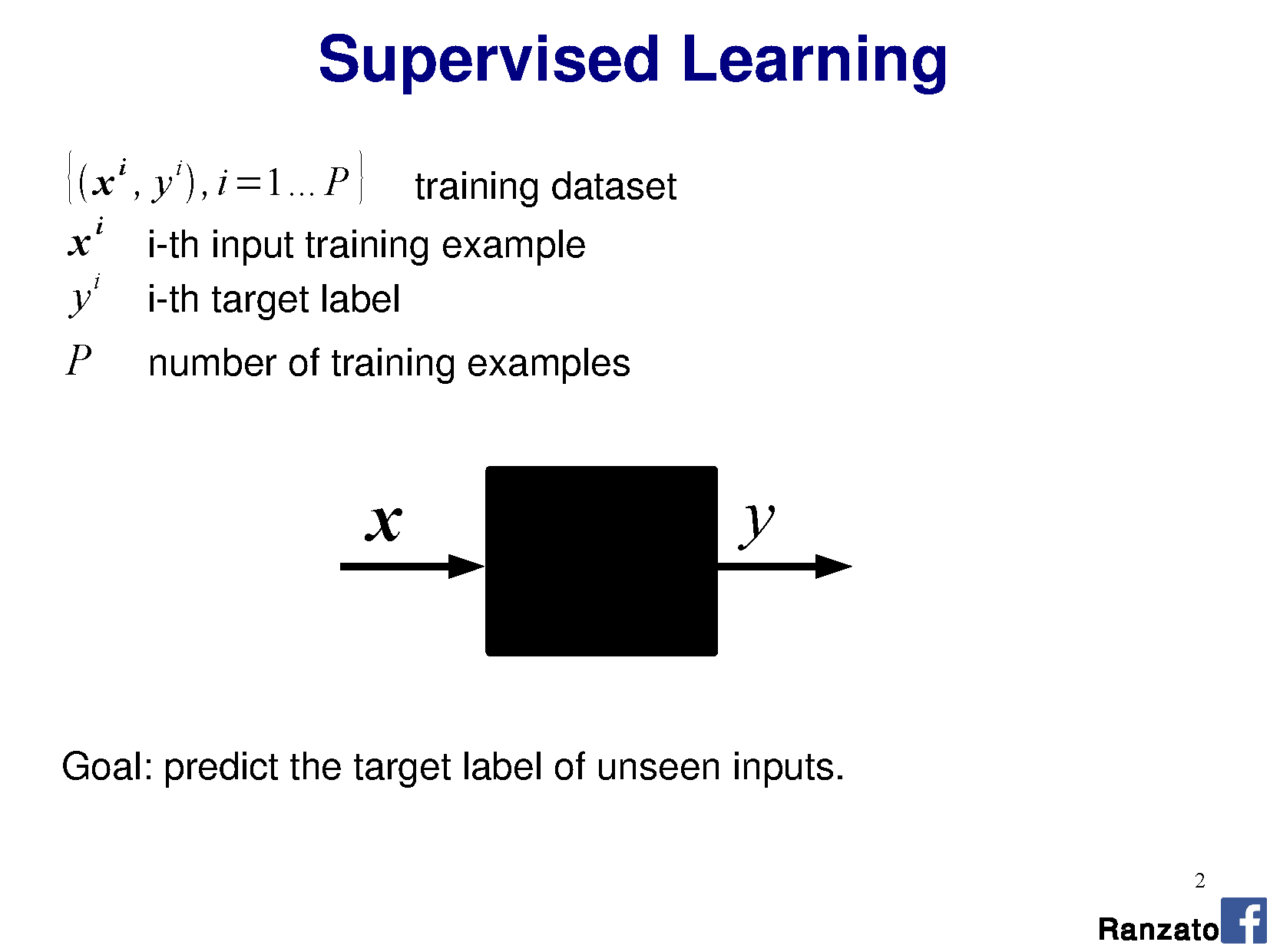 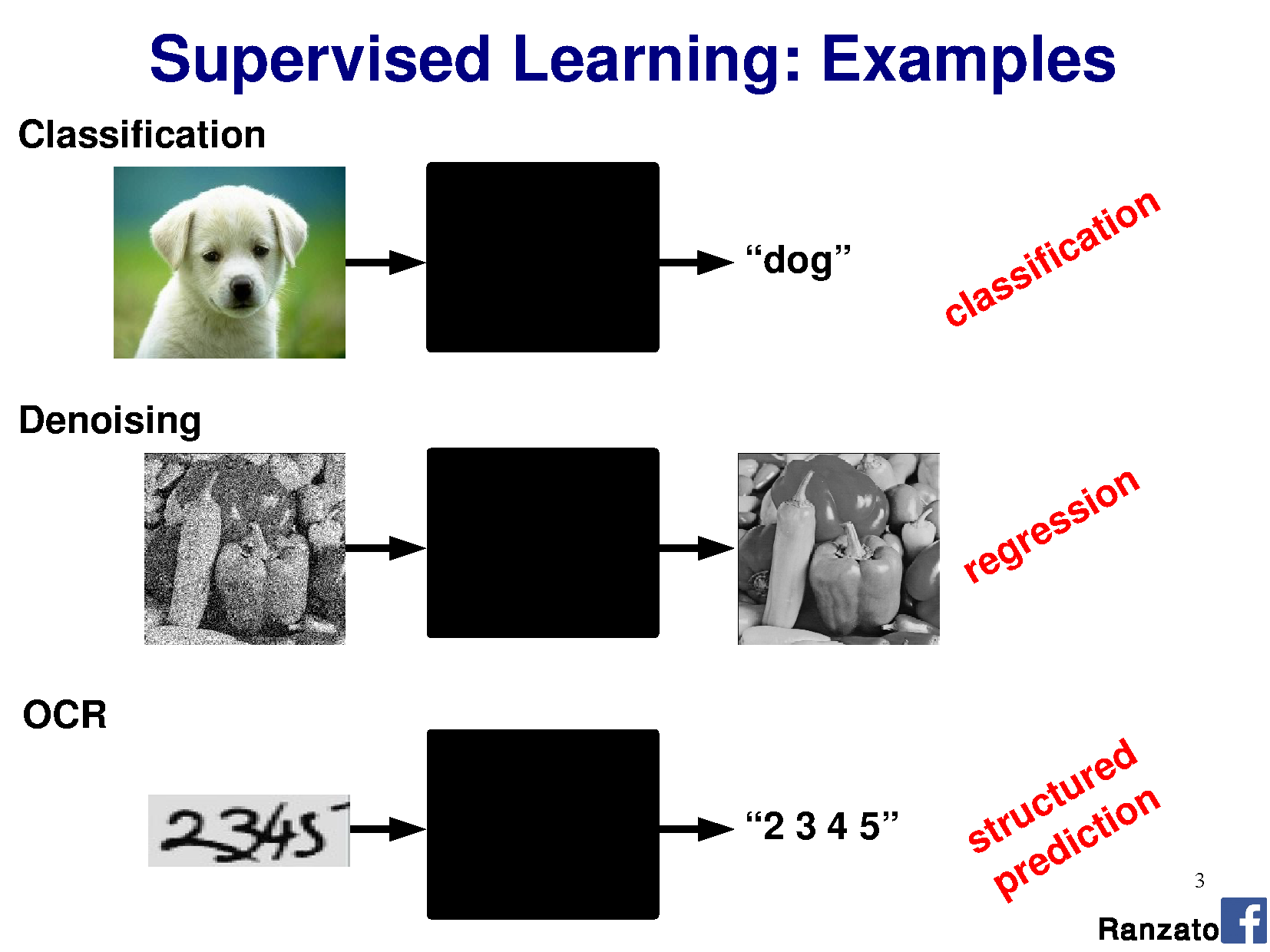 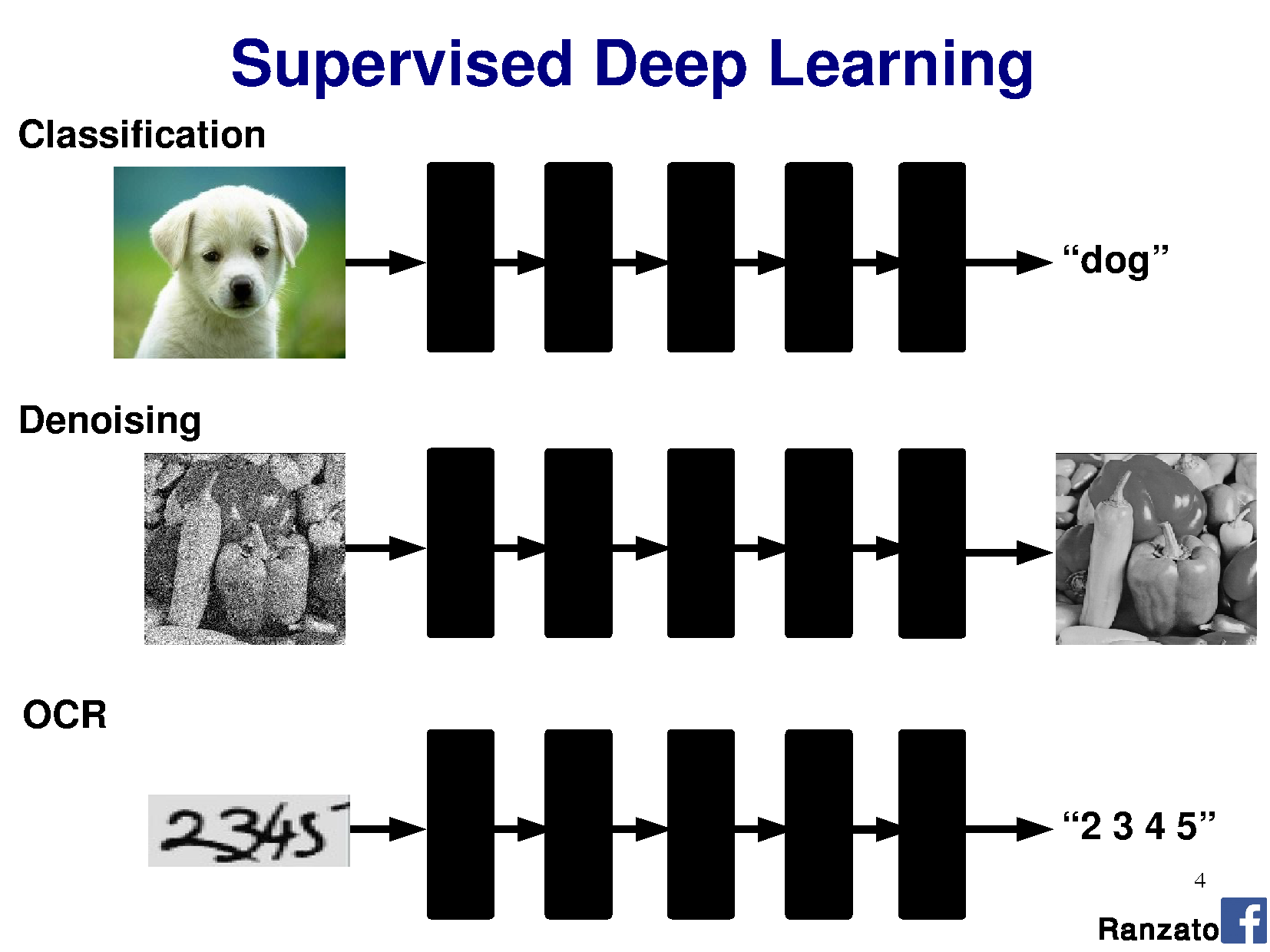 Project 3: Scene Classification with Deep Nets
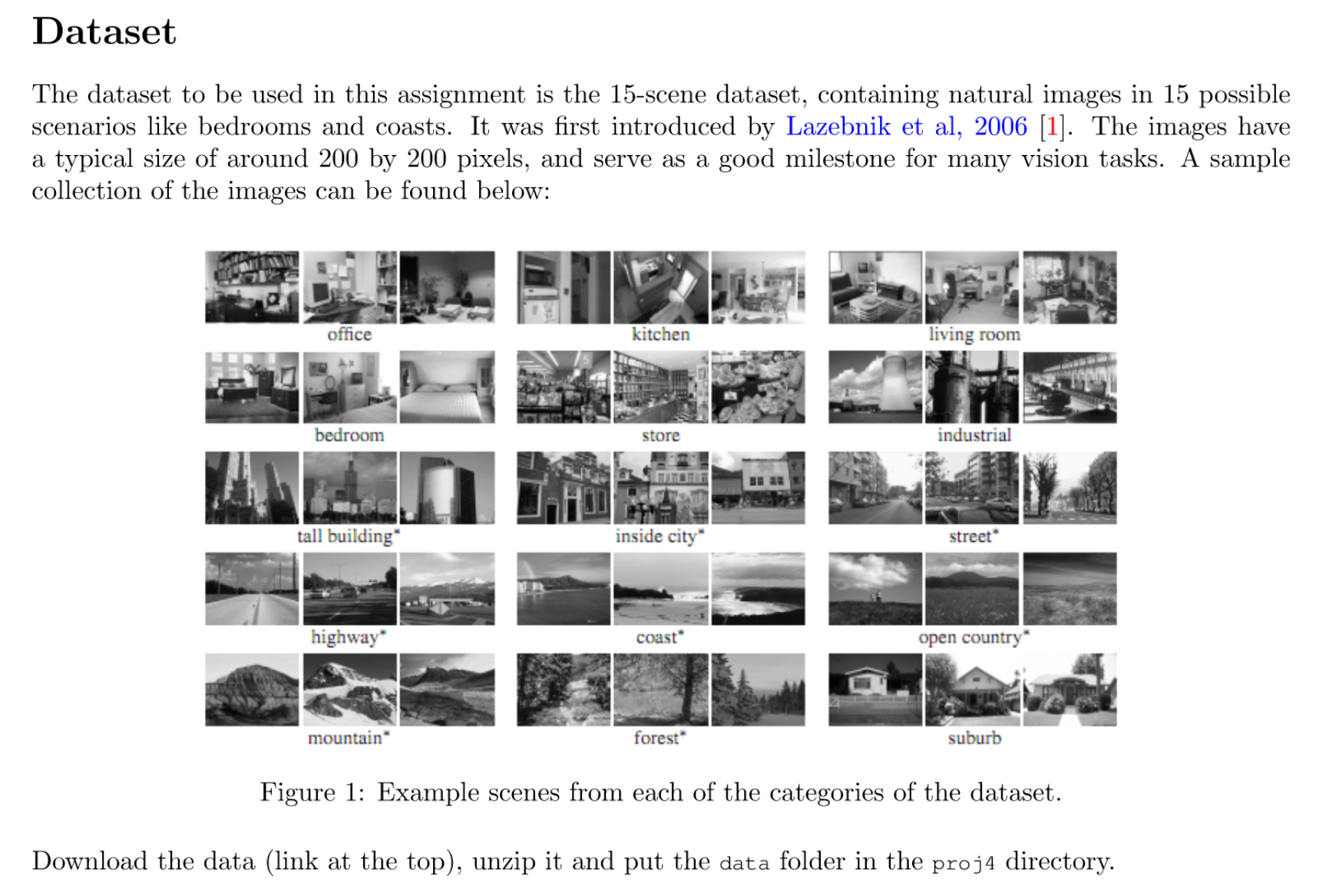 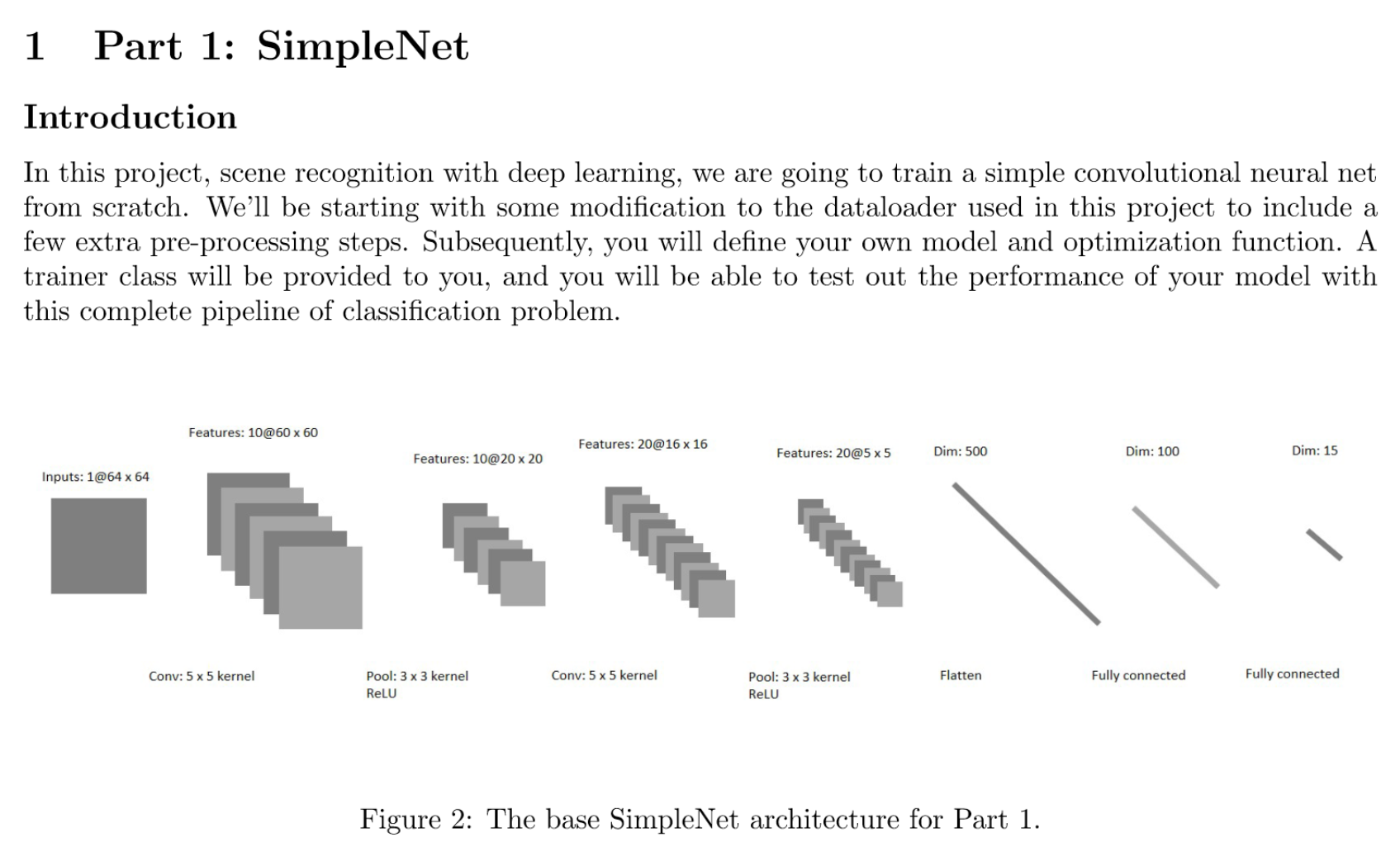 Outline
Neural Networks
Convolutional Neural Networks
Variants
Detection
Segmentation
Siamese Networks
Visualization of Deep Networks
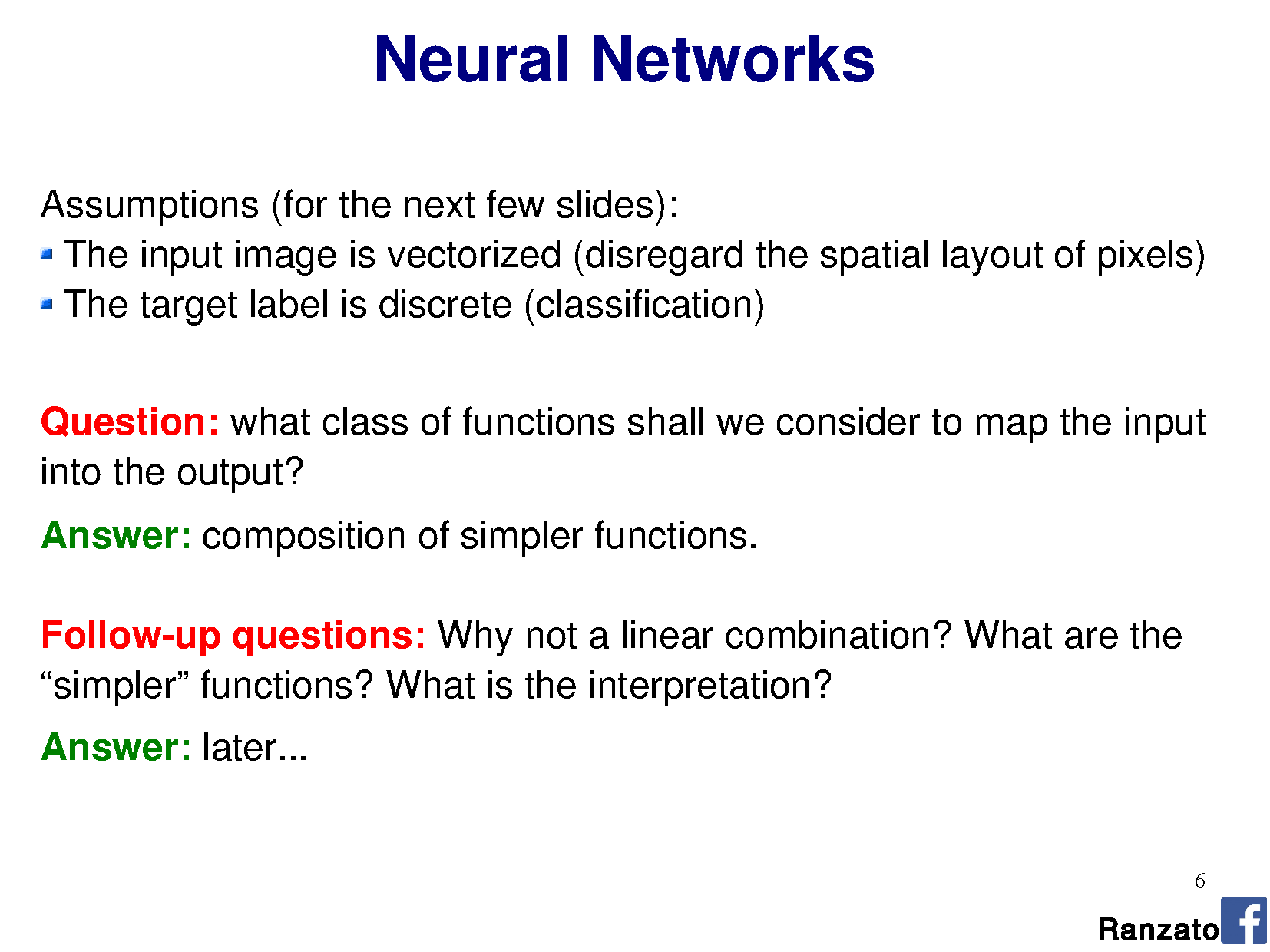 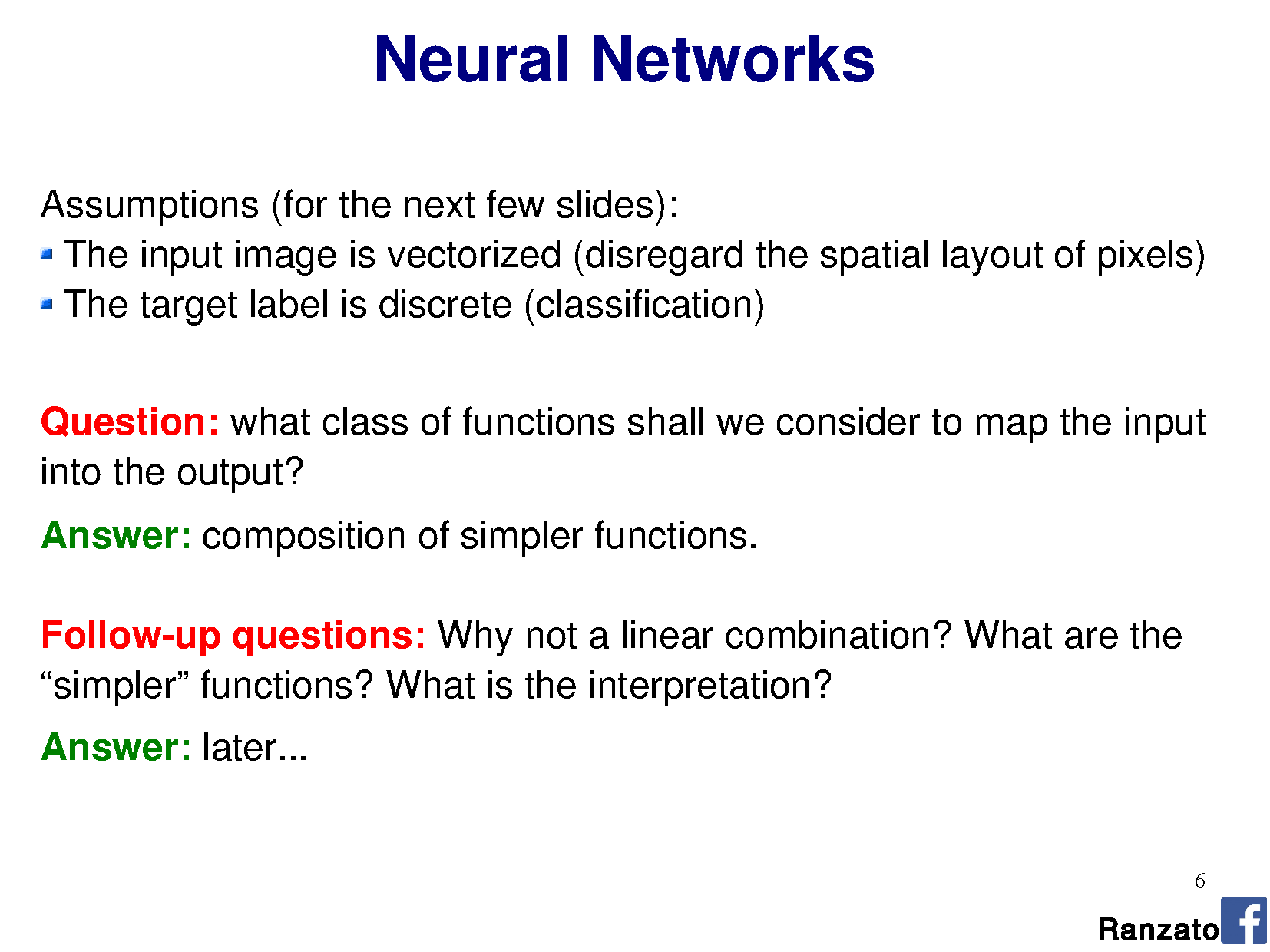 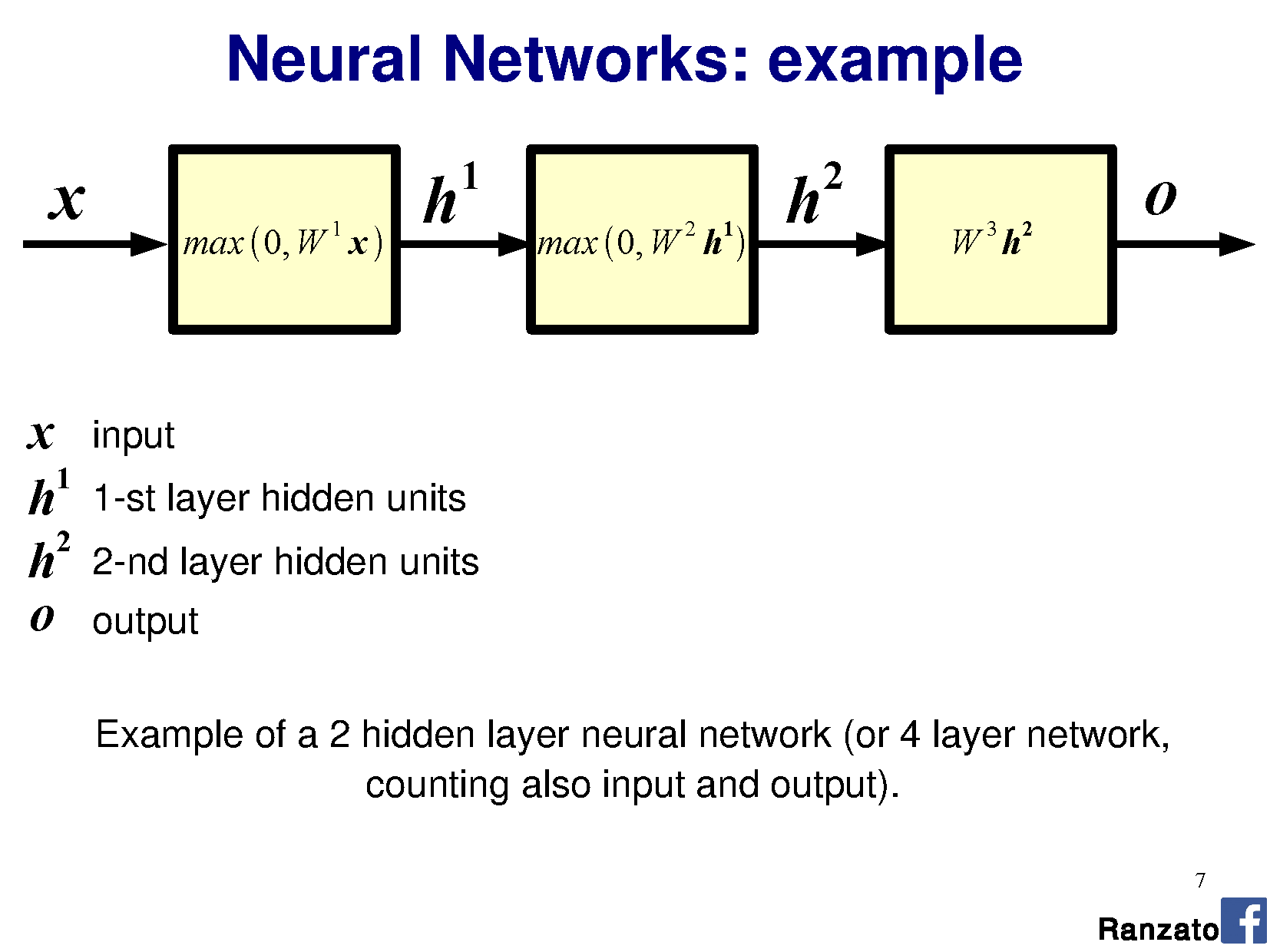 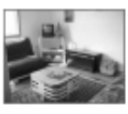 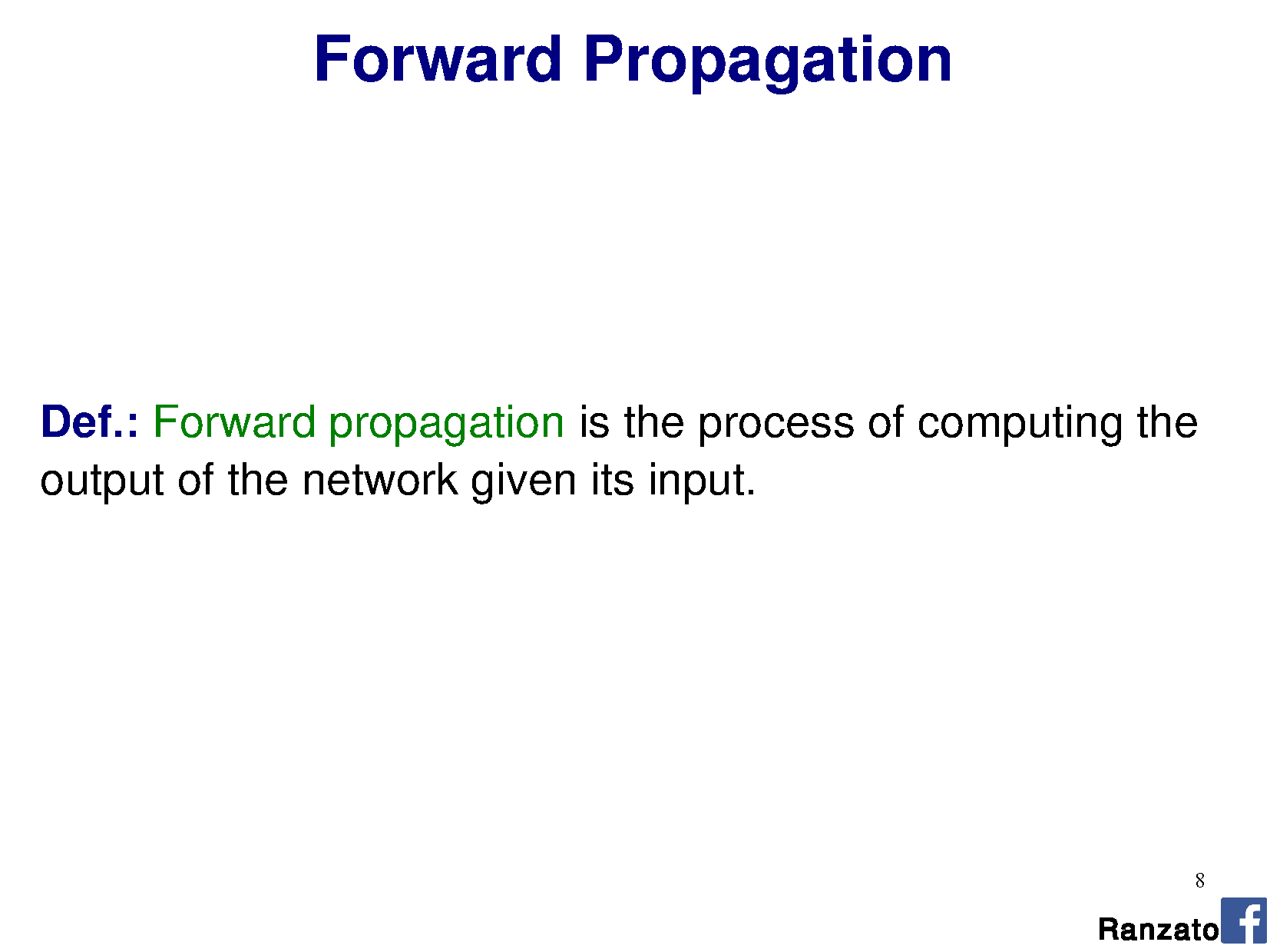 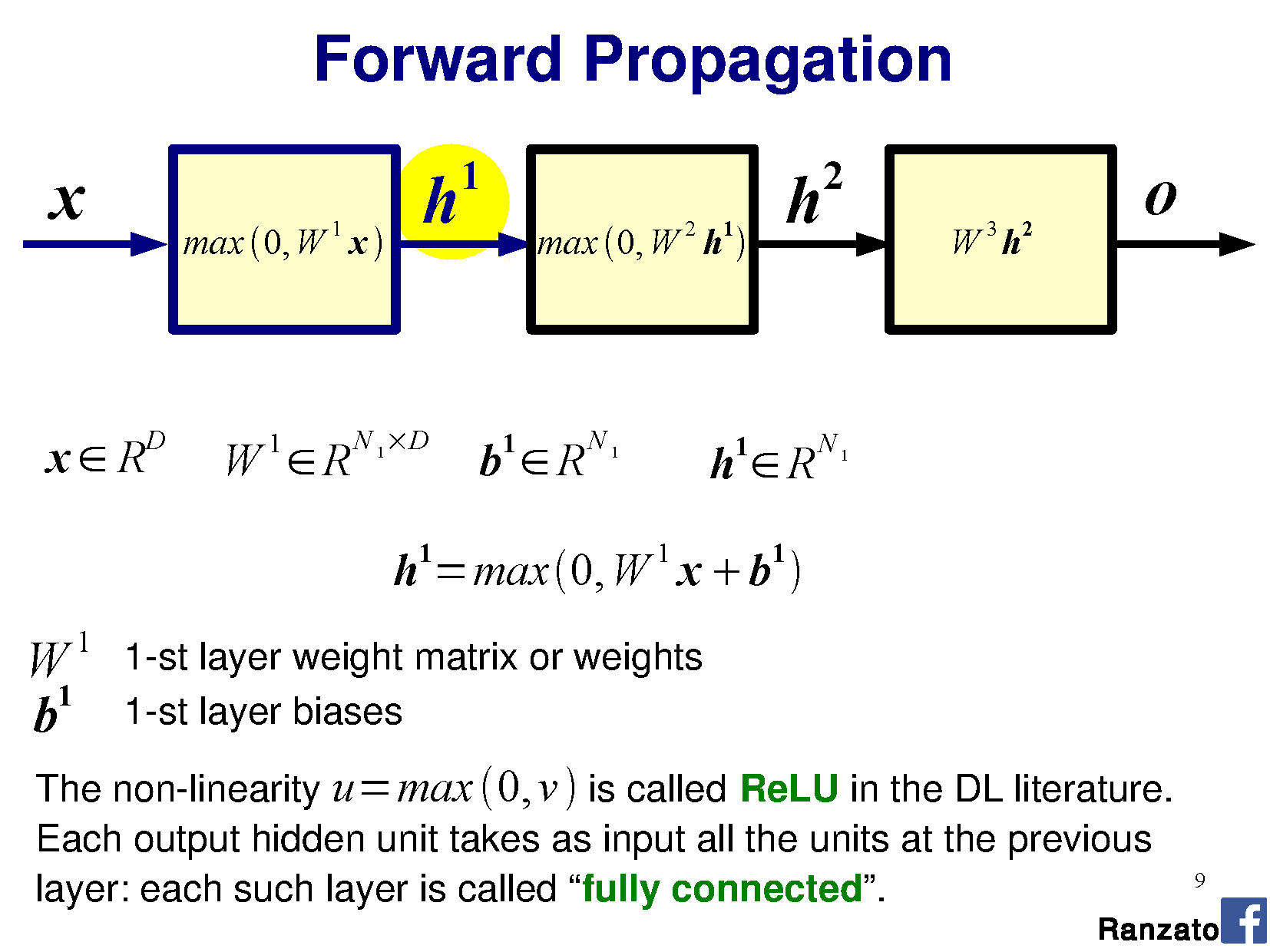 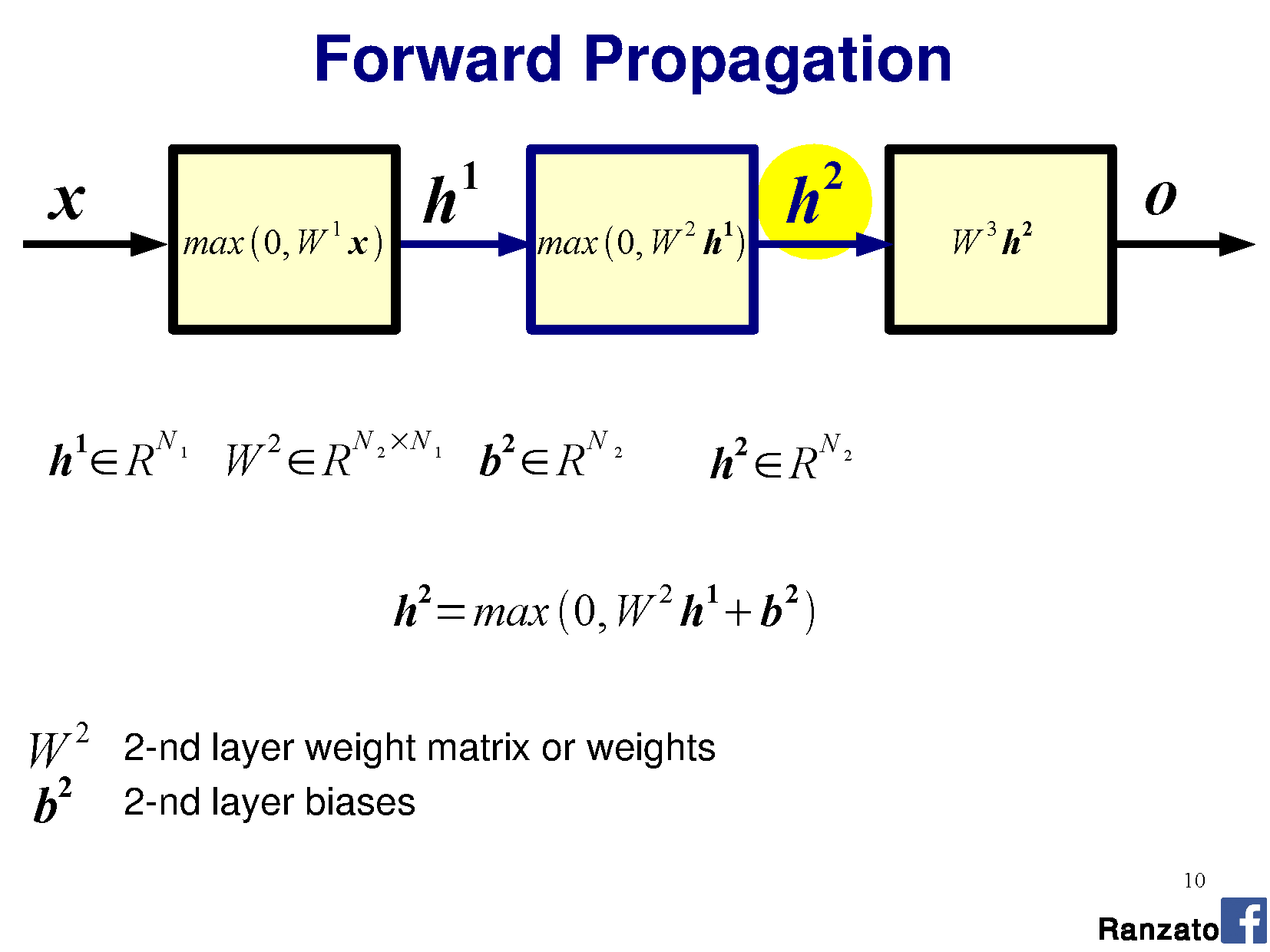 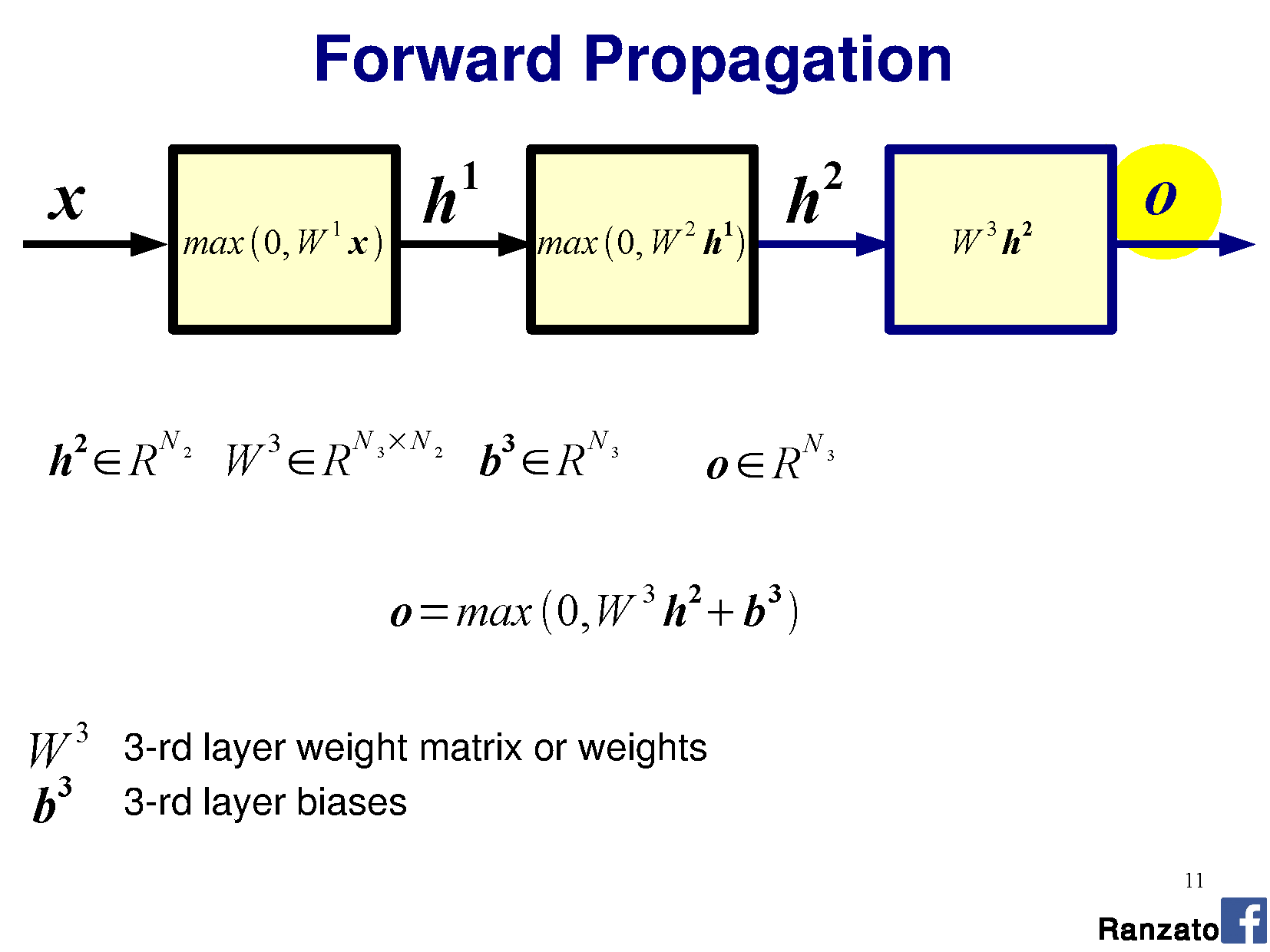 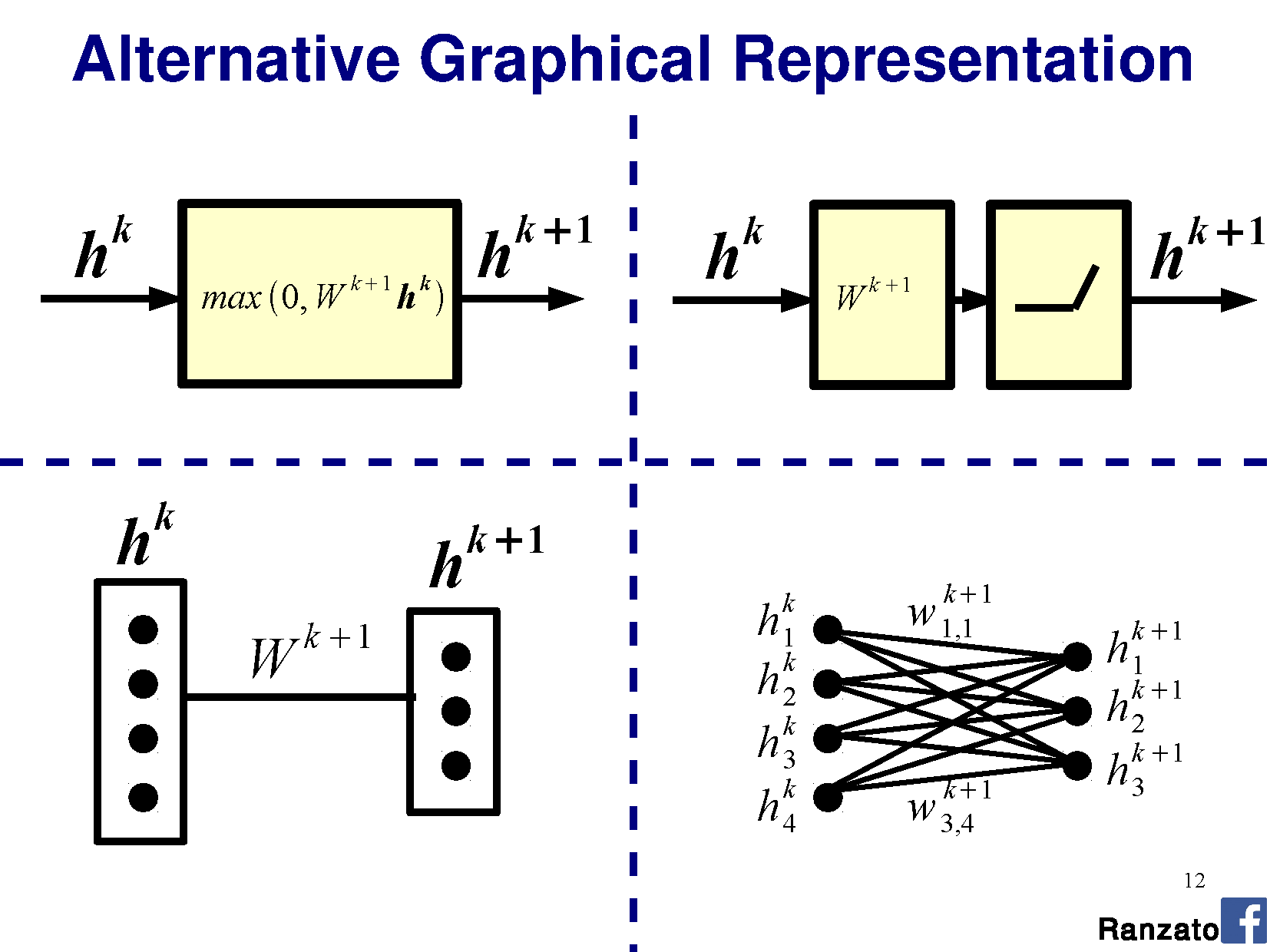 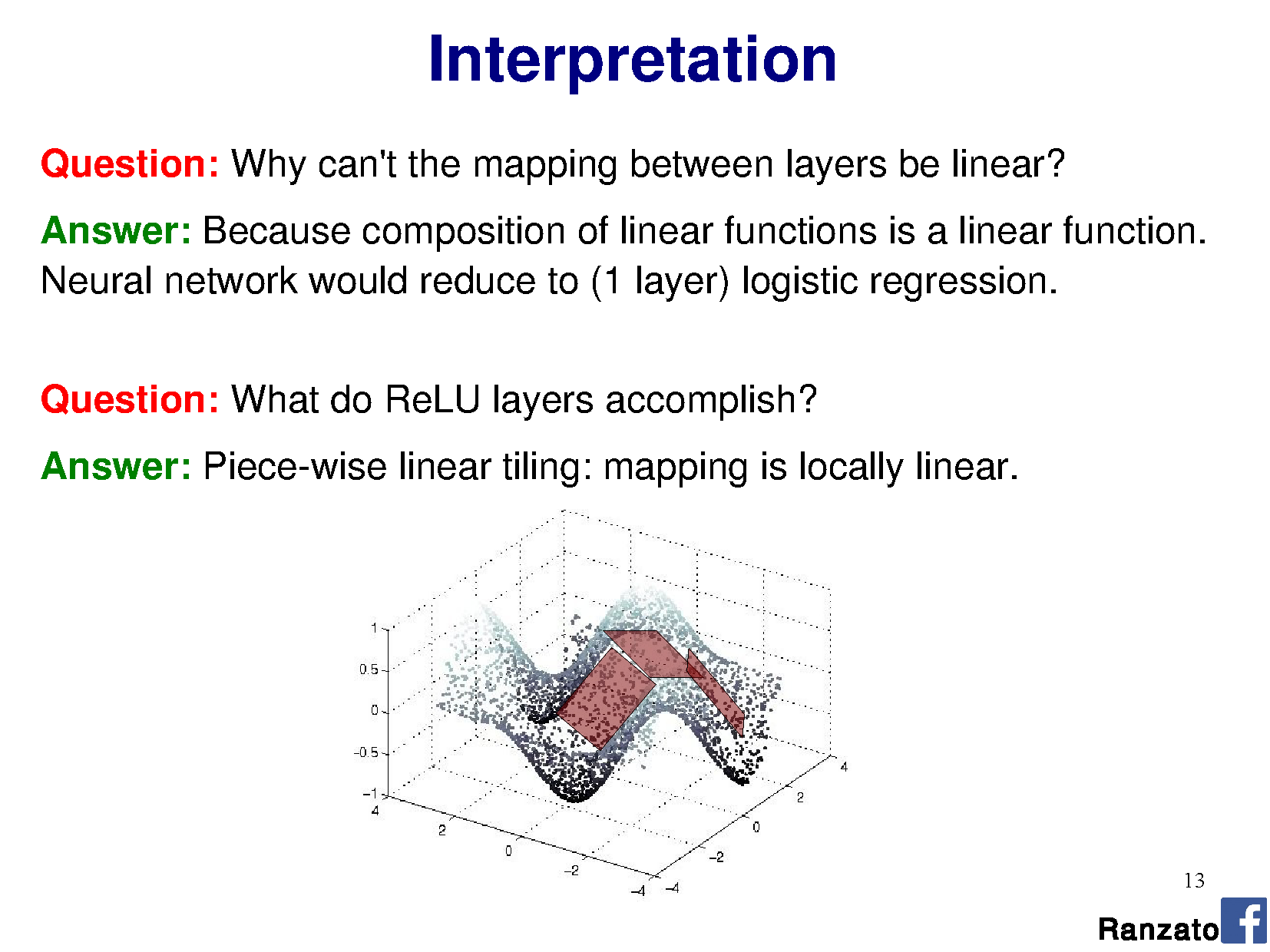 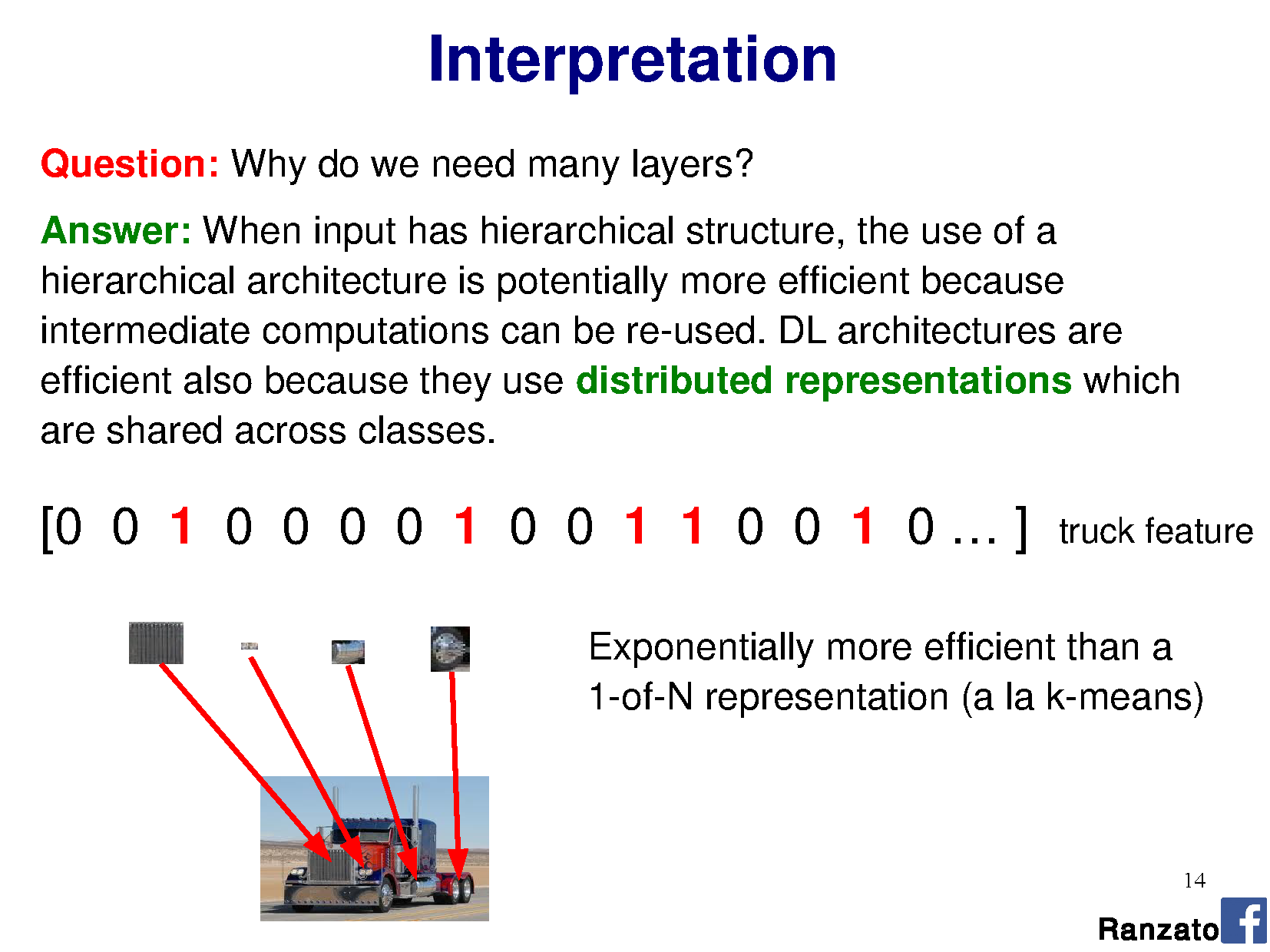 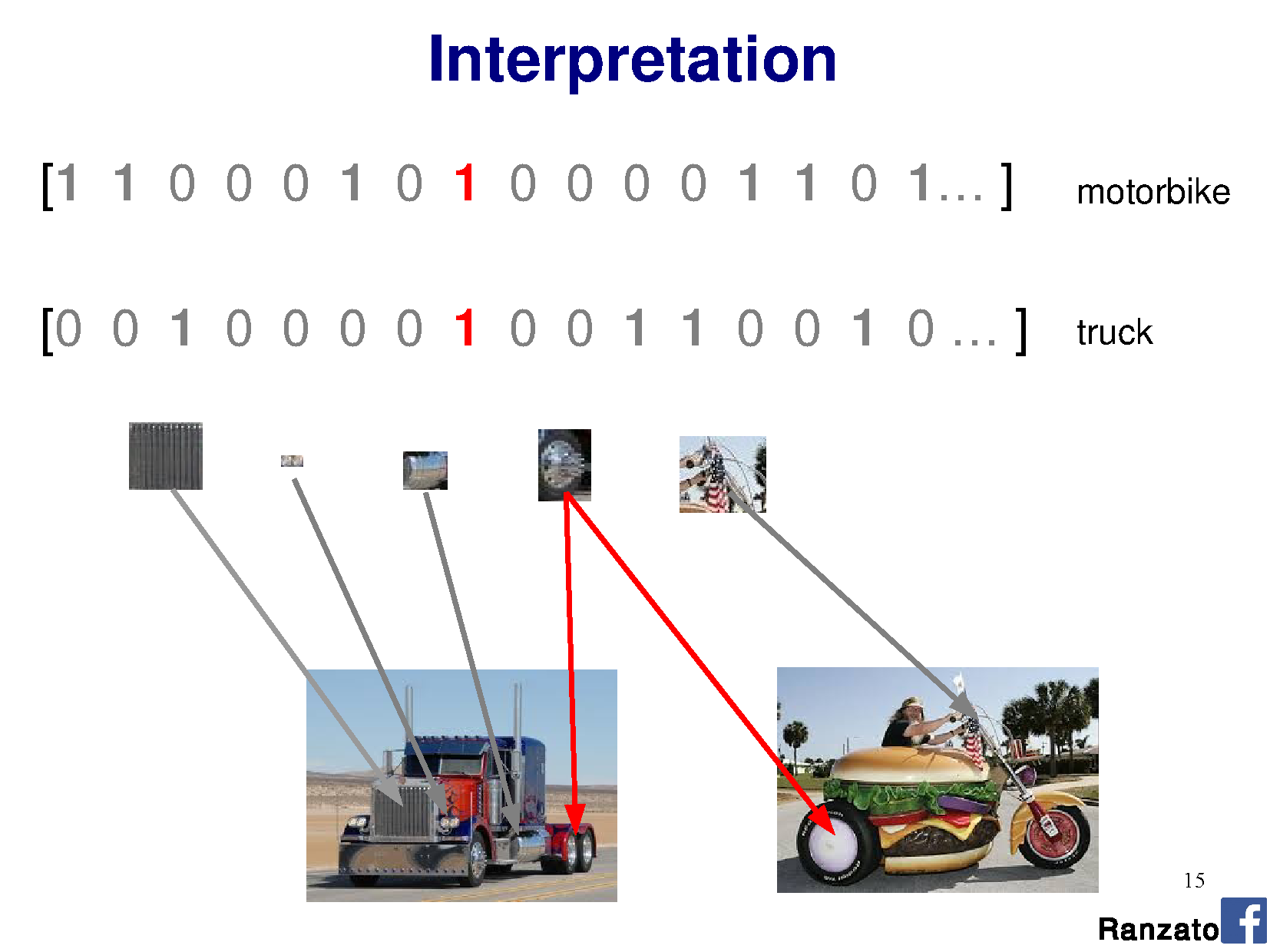 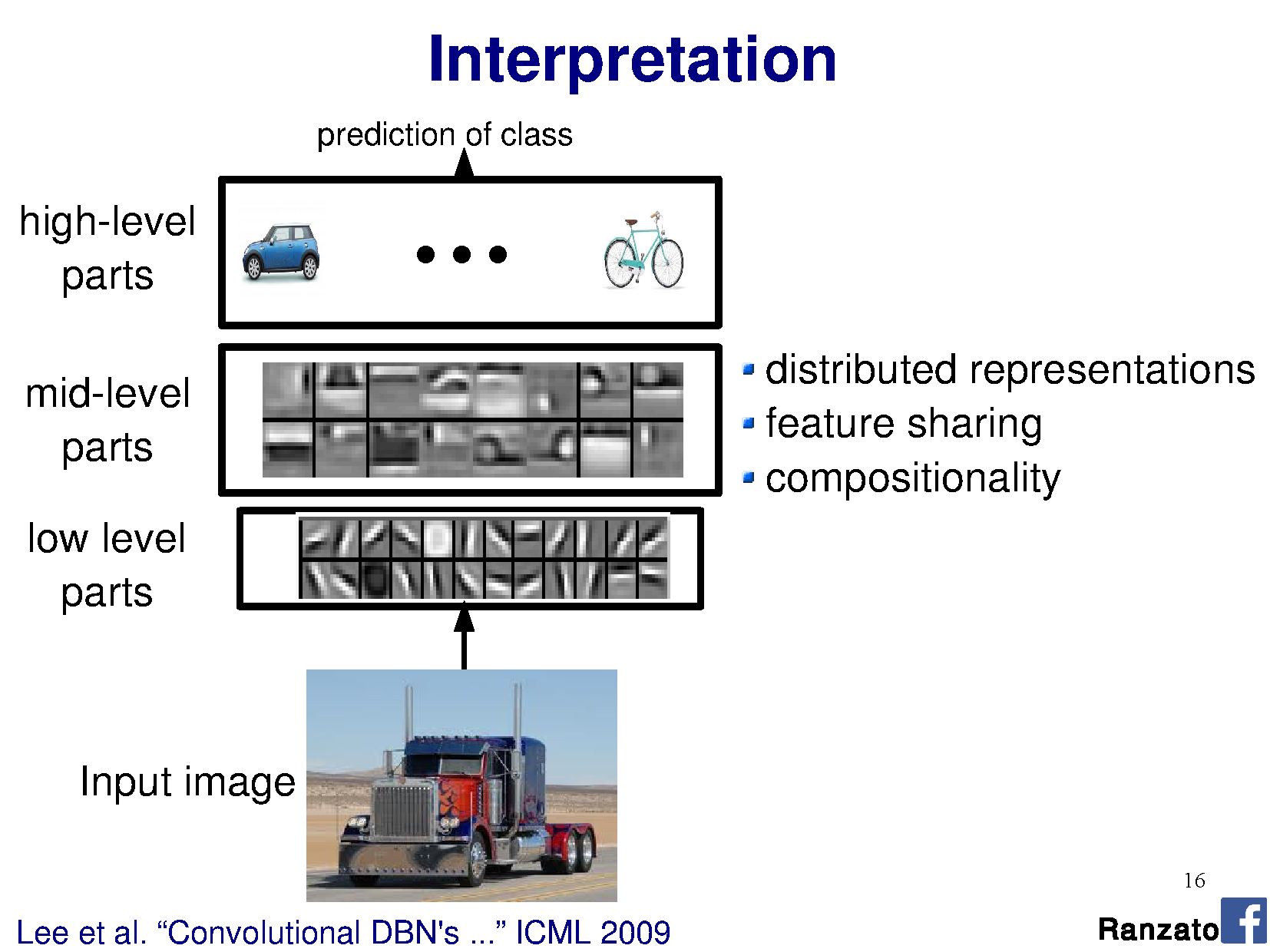 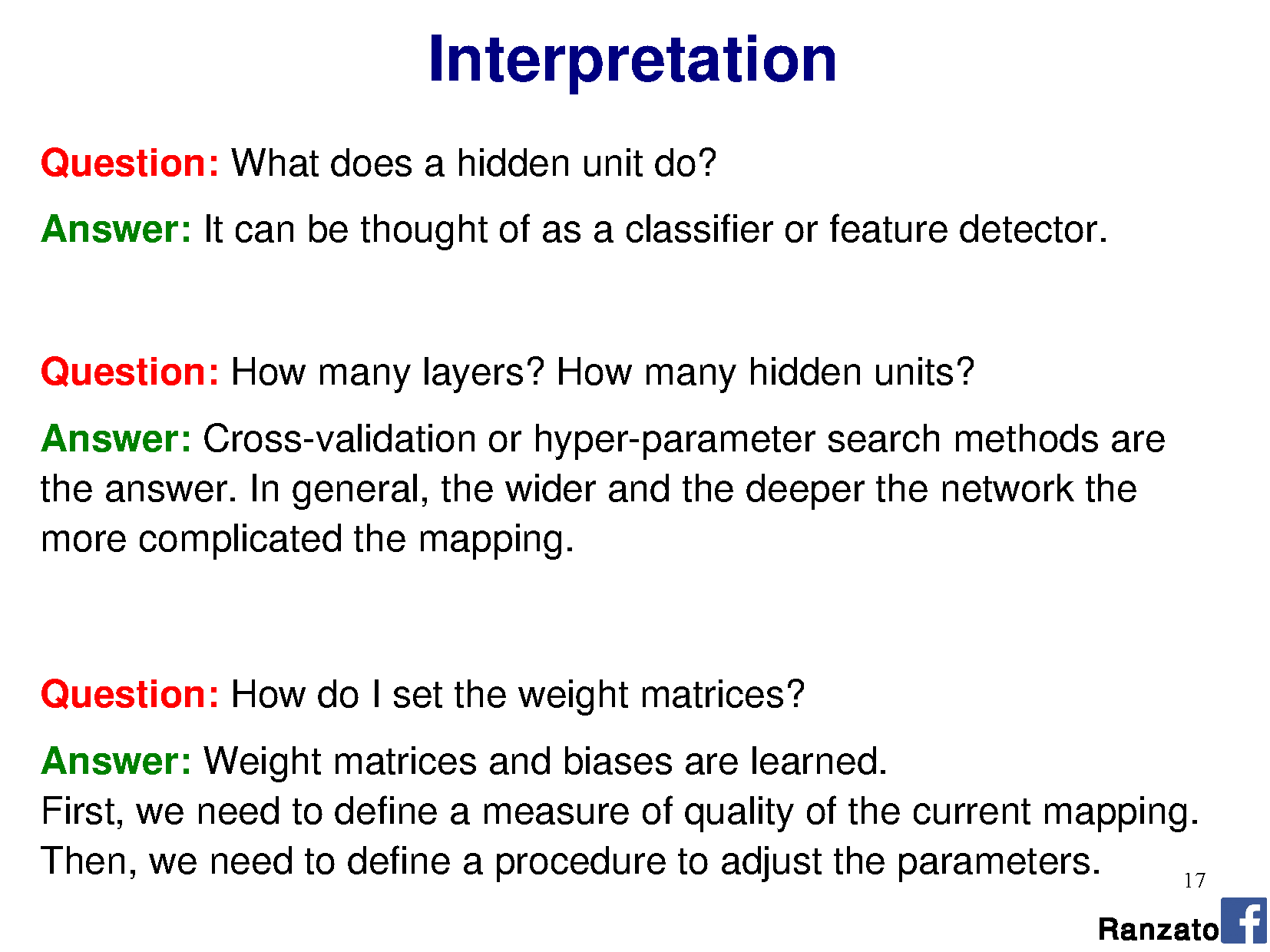 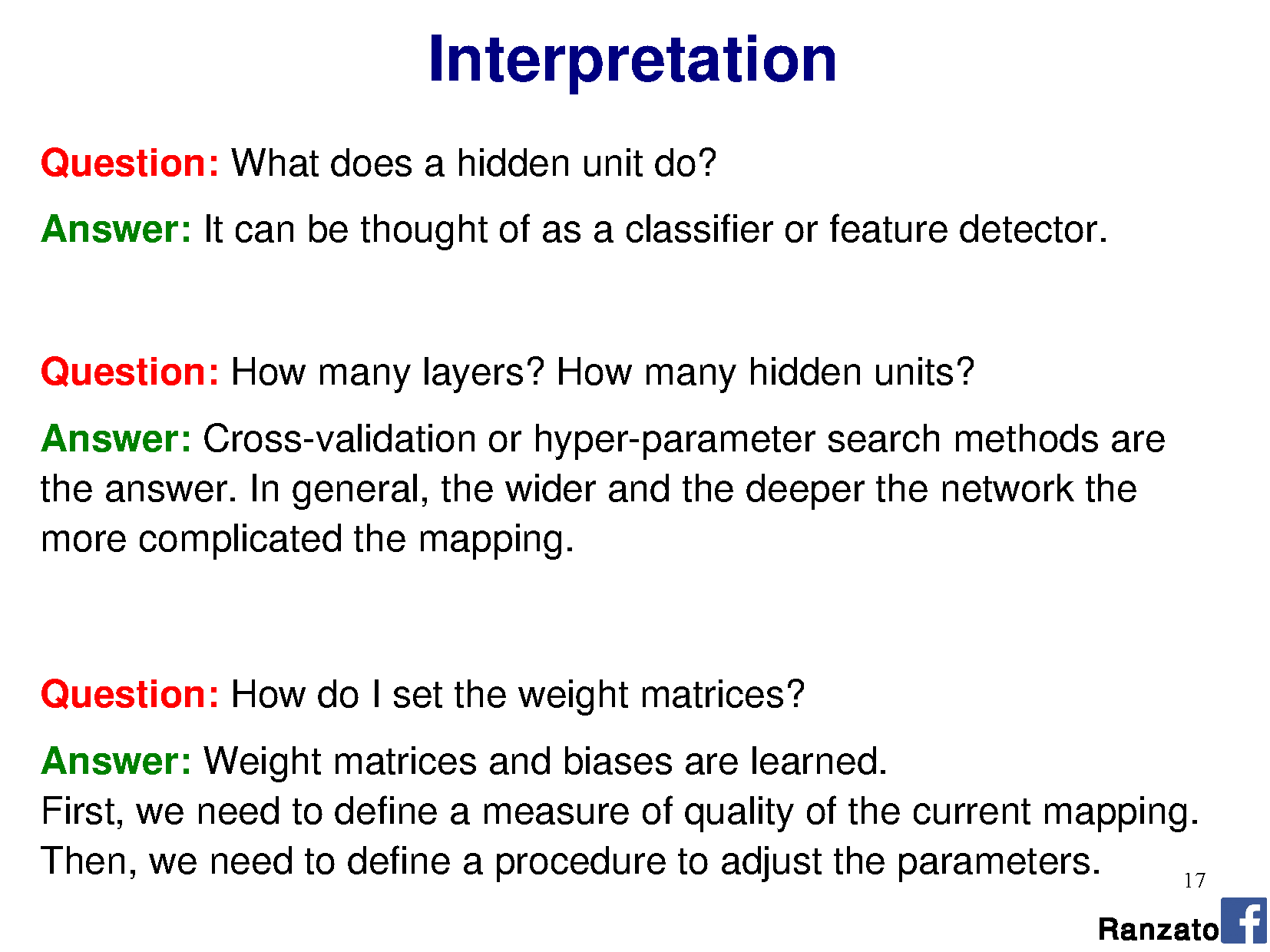 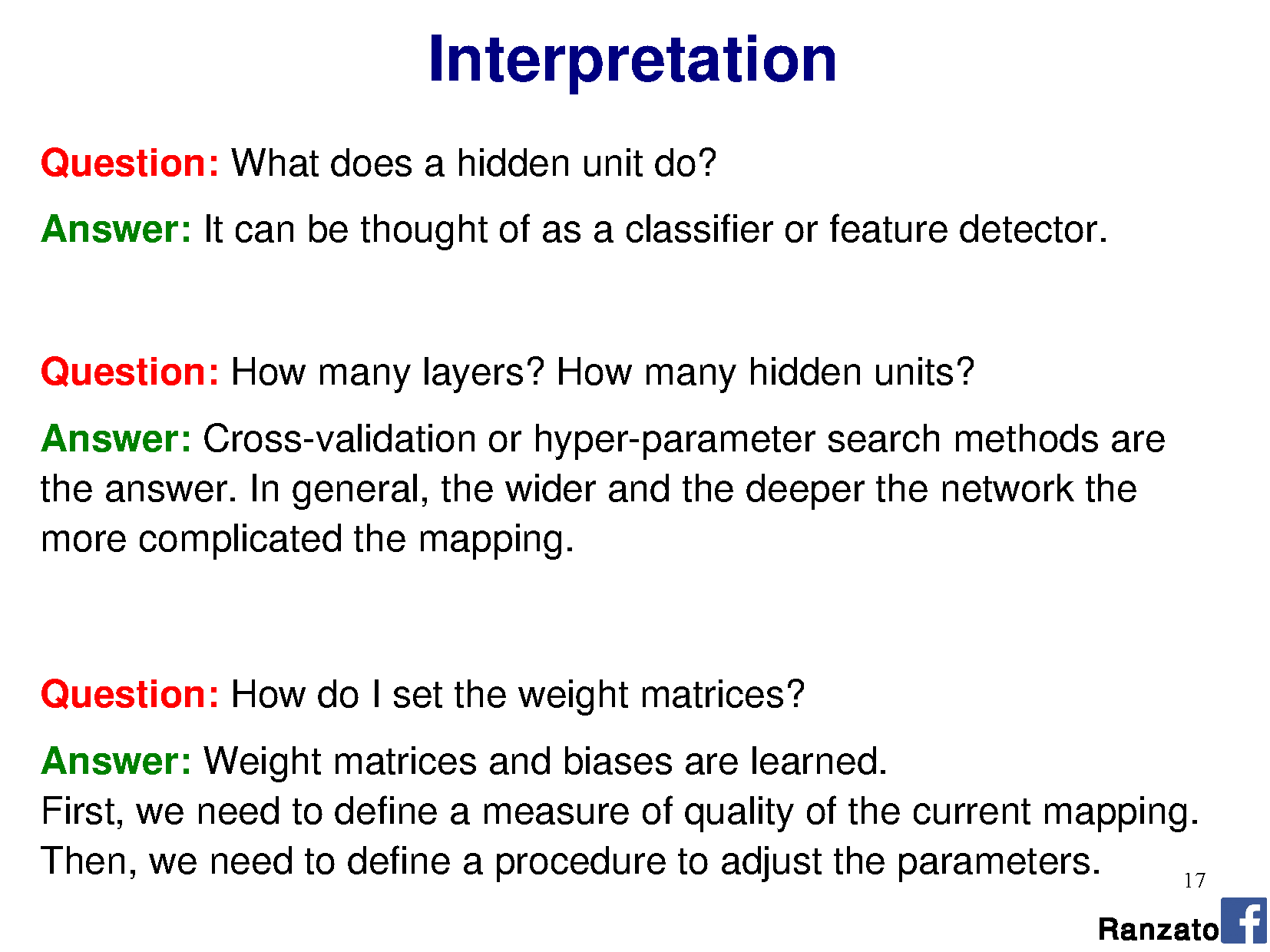 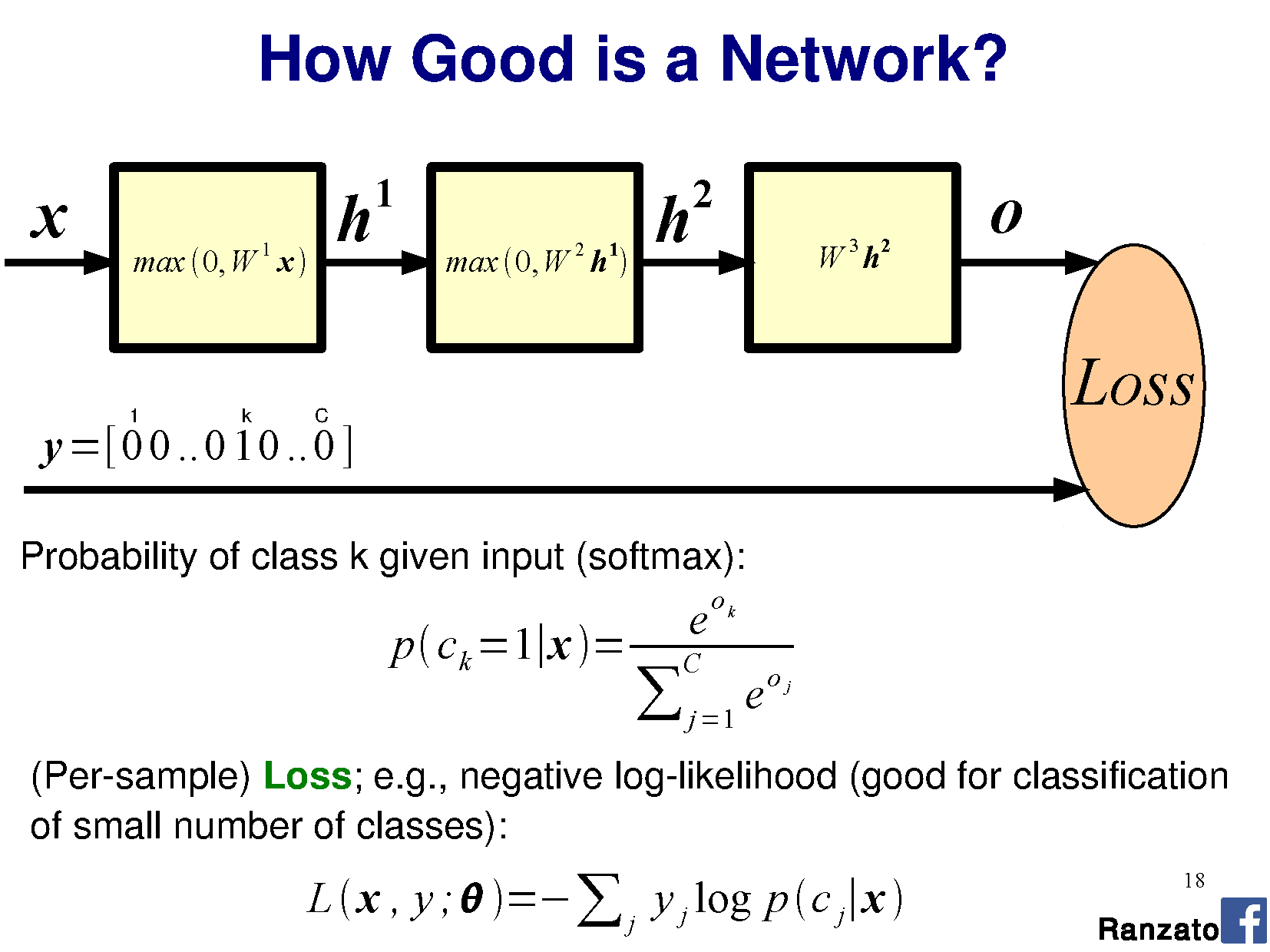 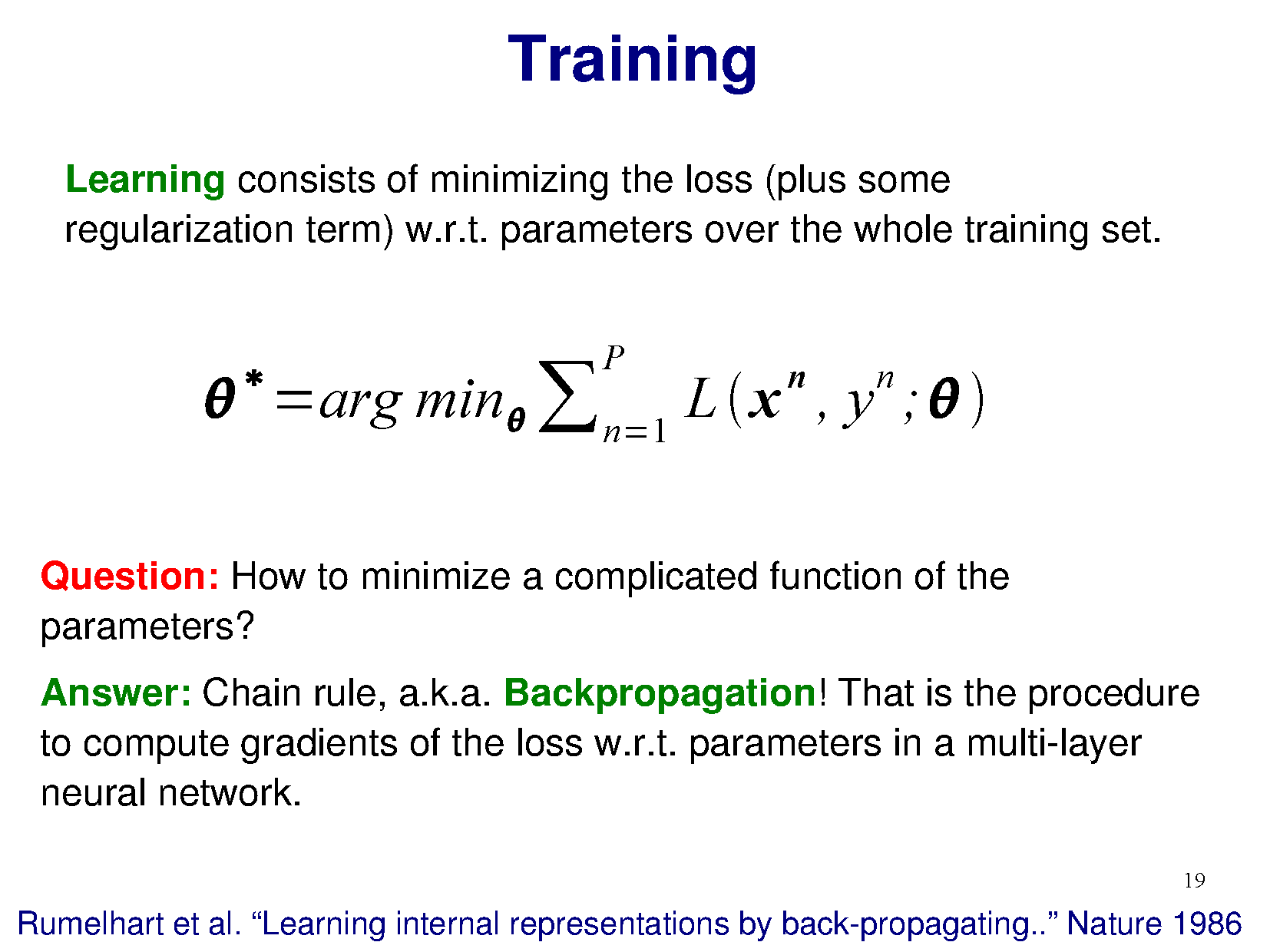 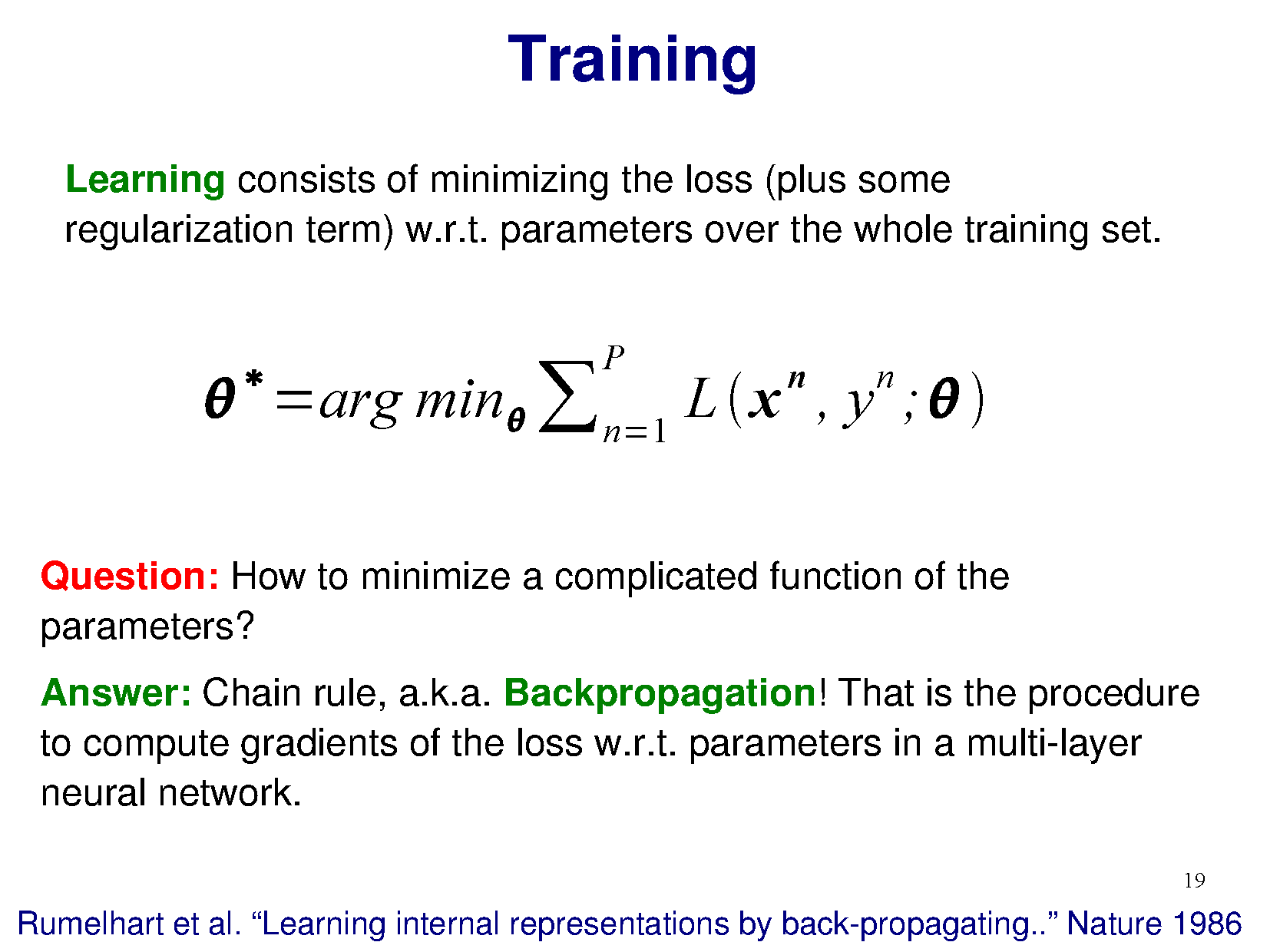 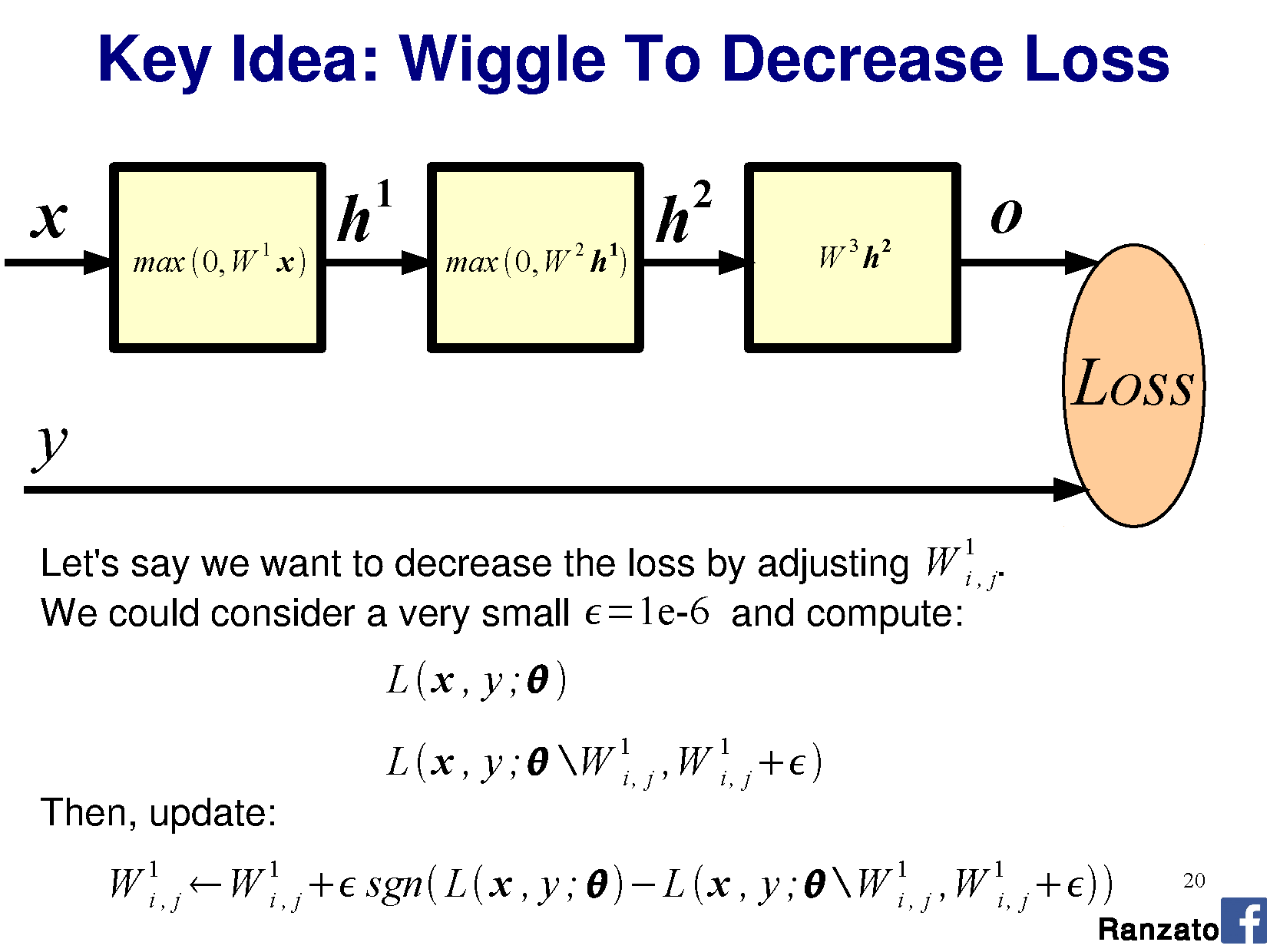 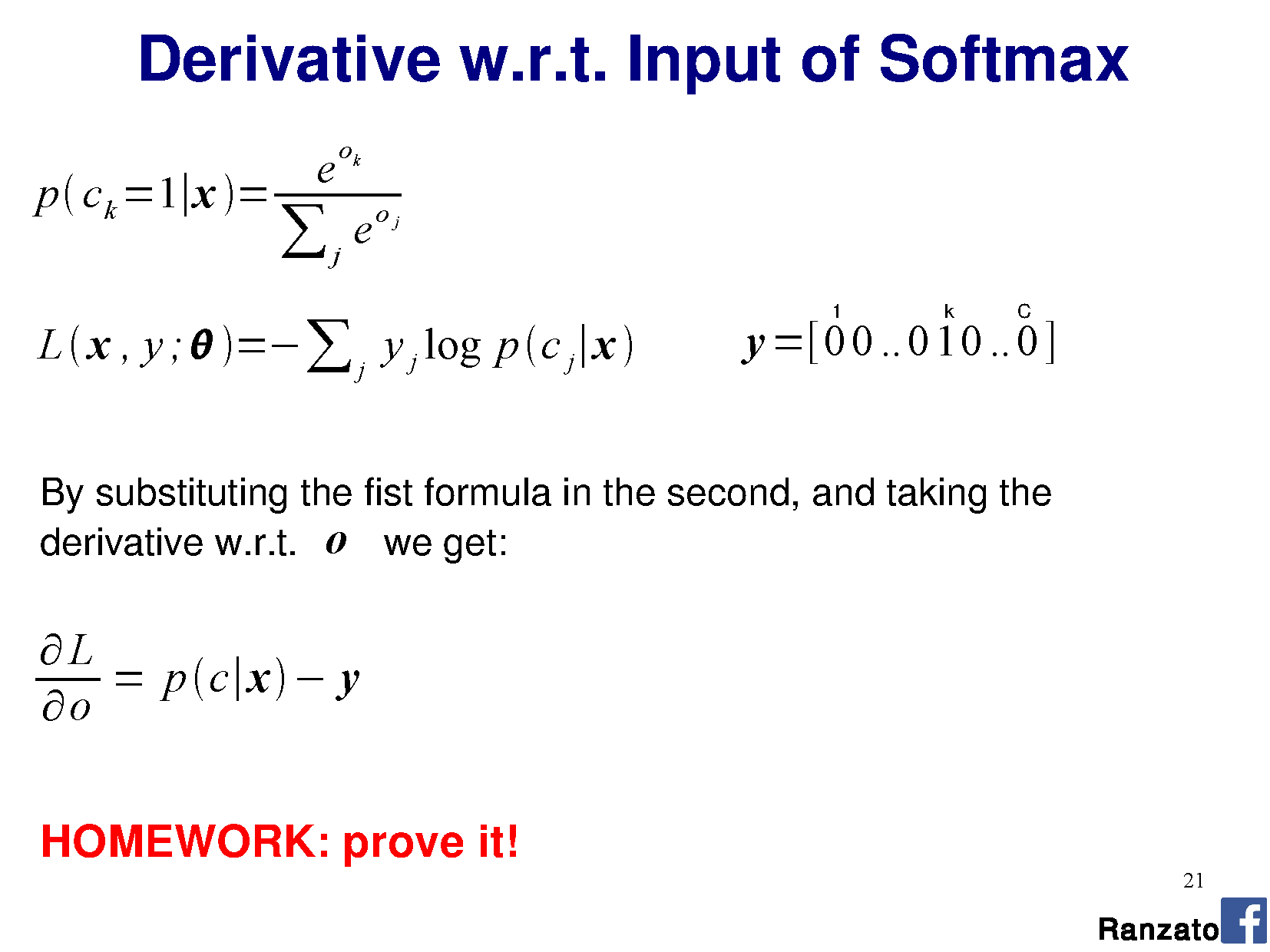 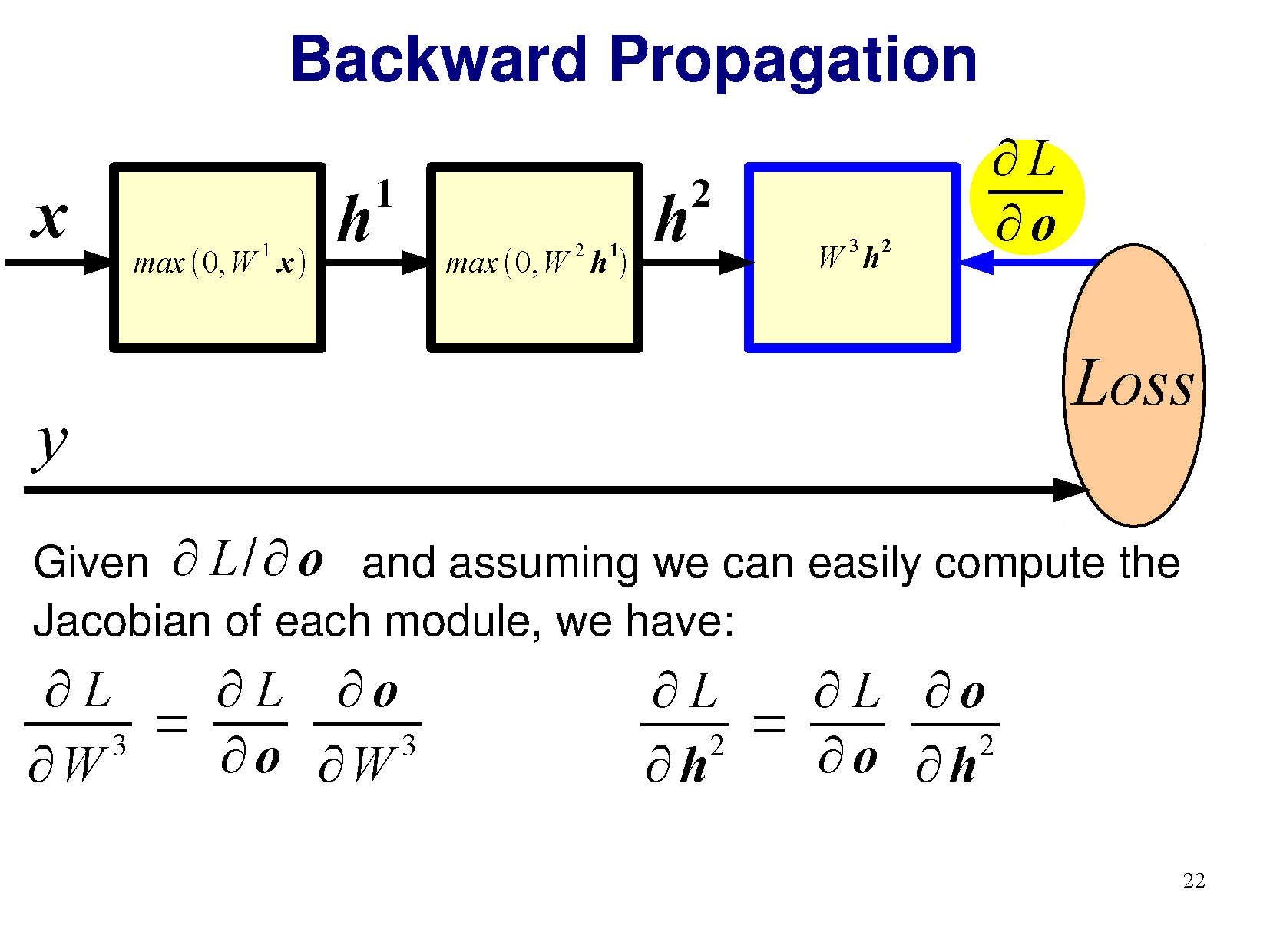 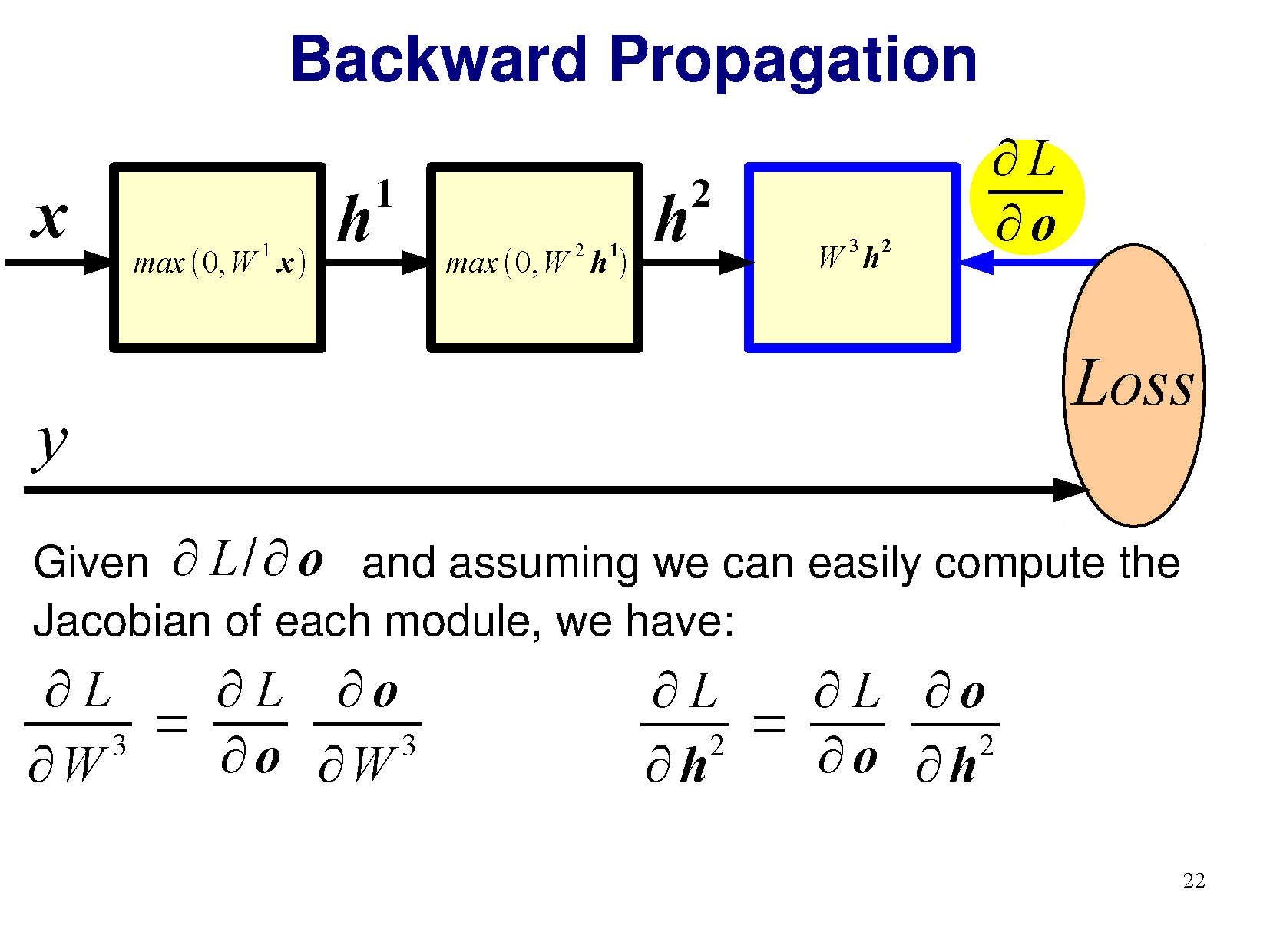 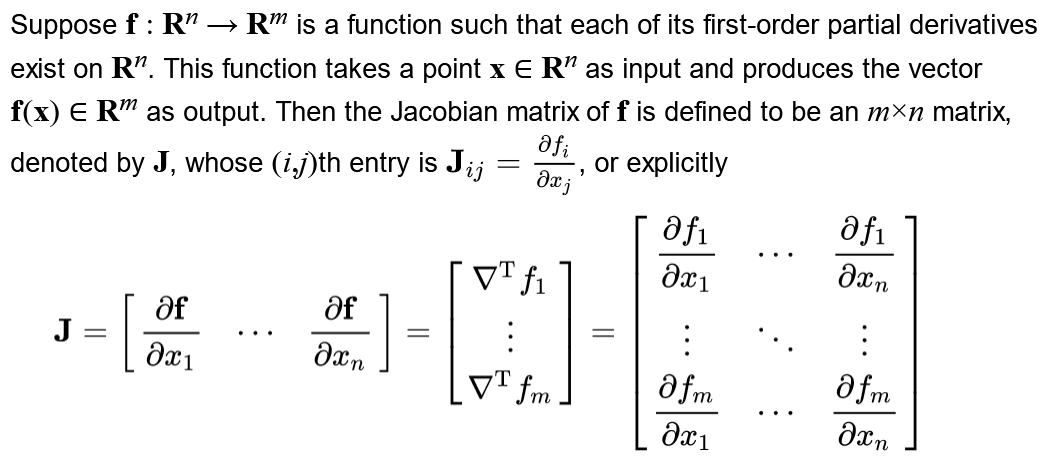 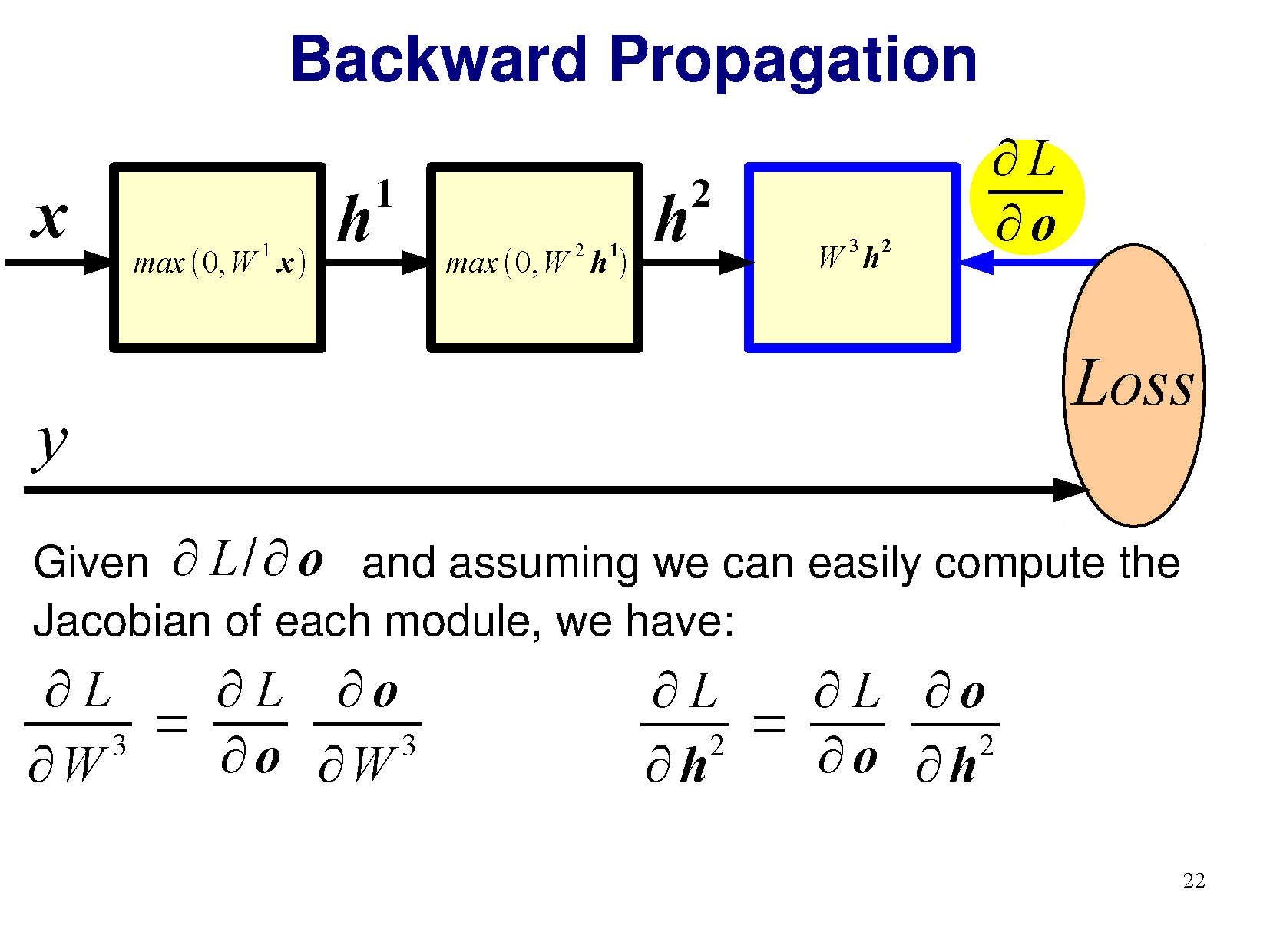 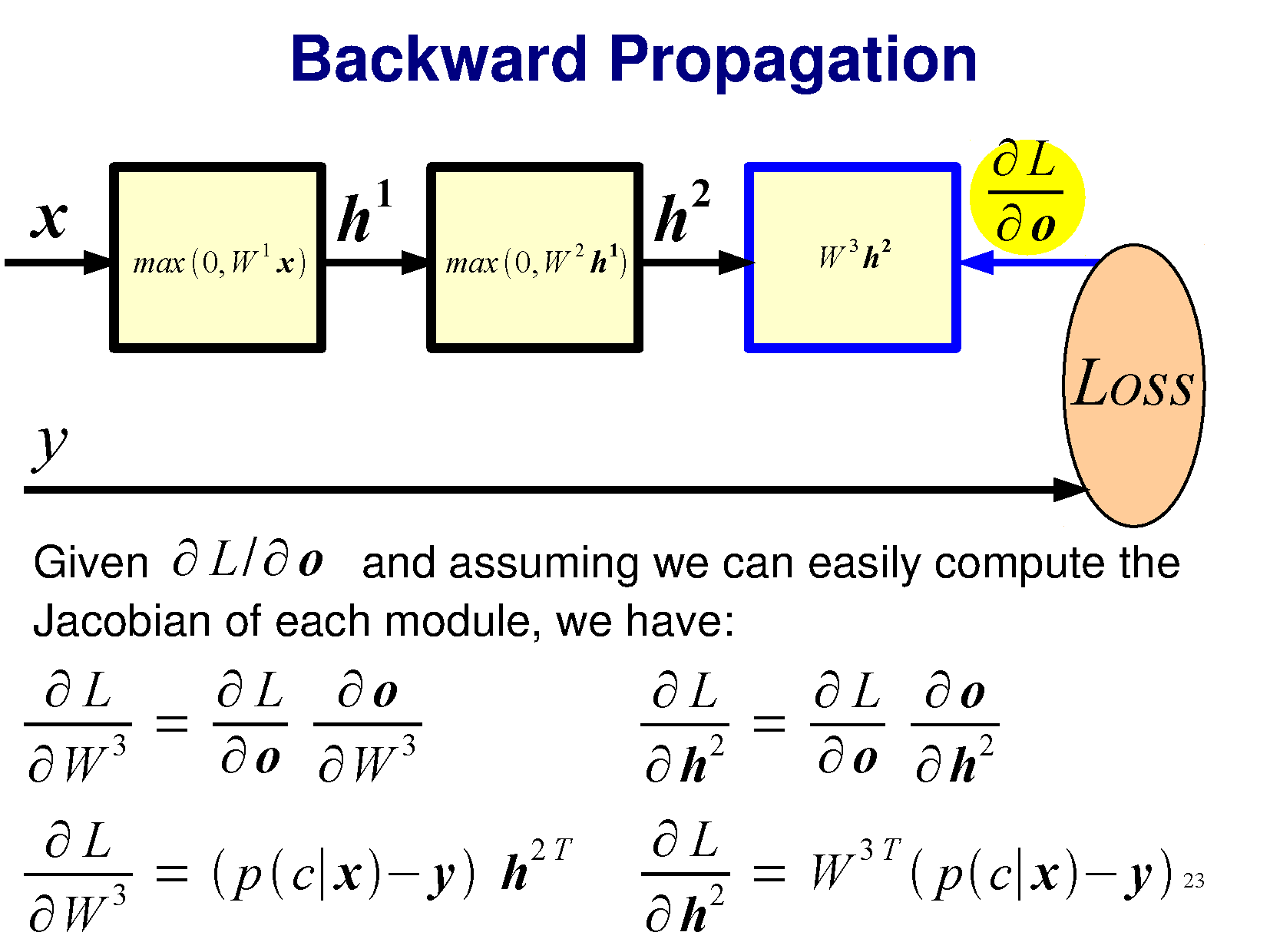 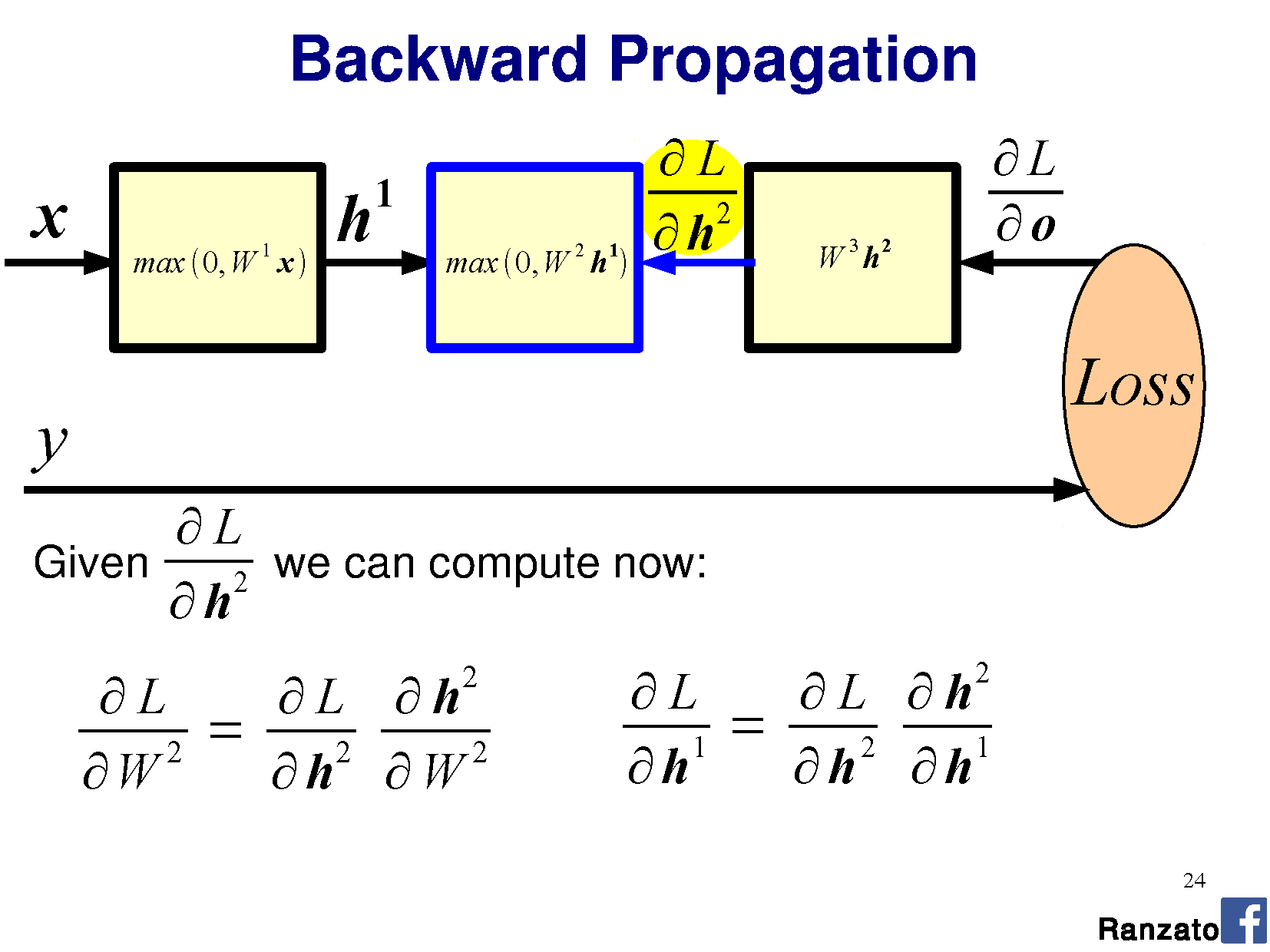 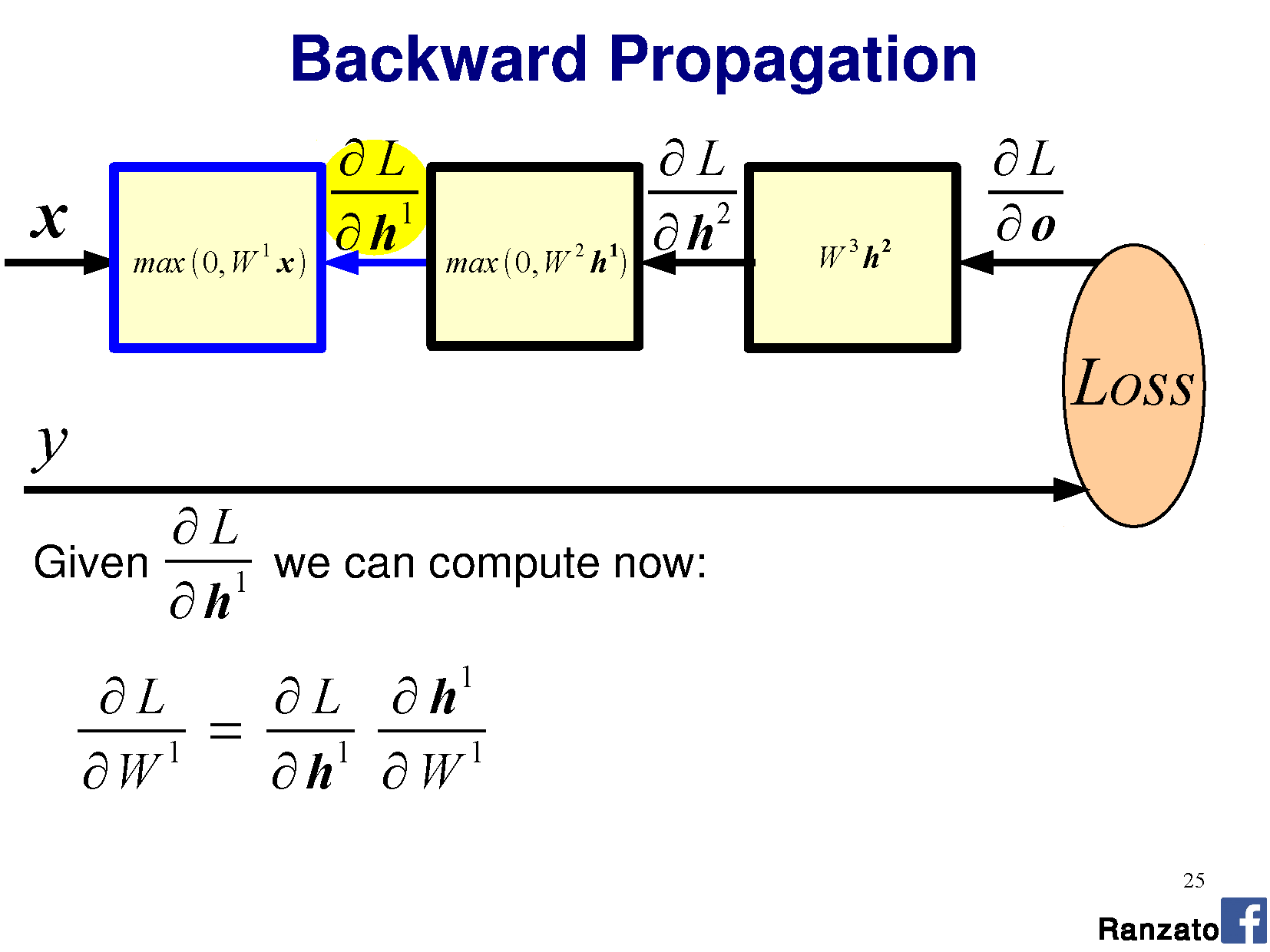 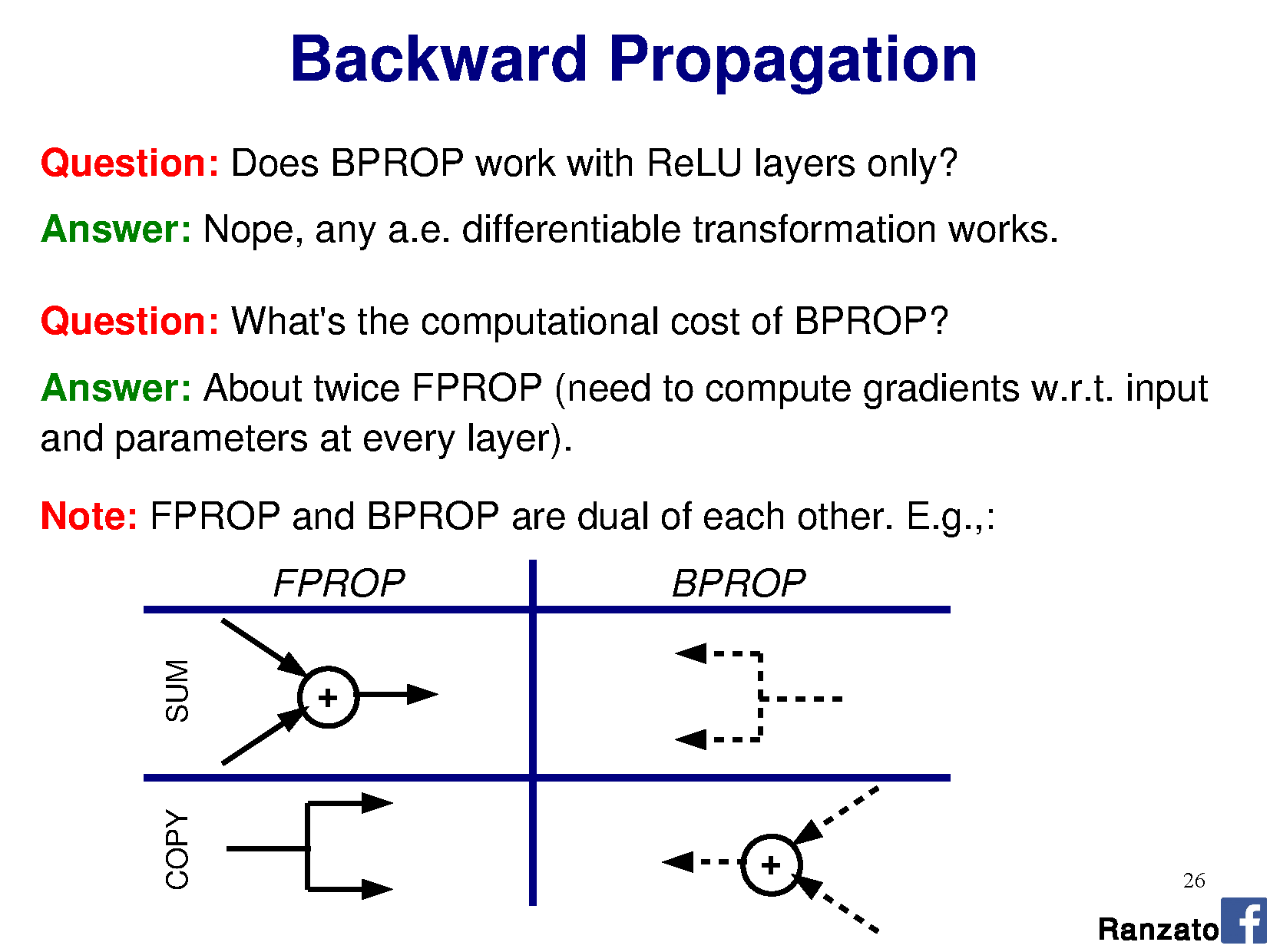 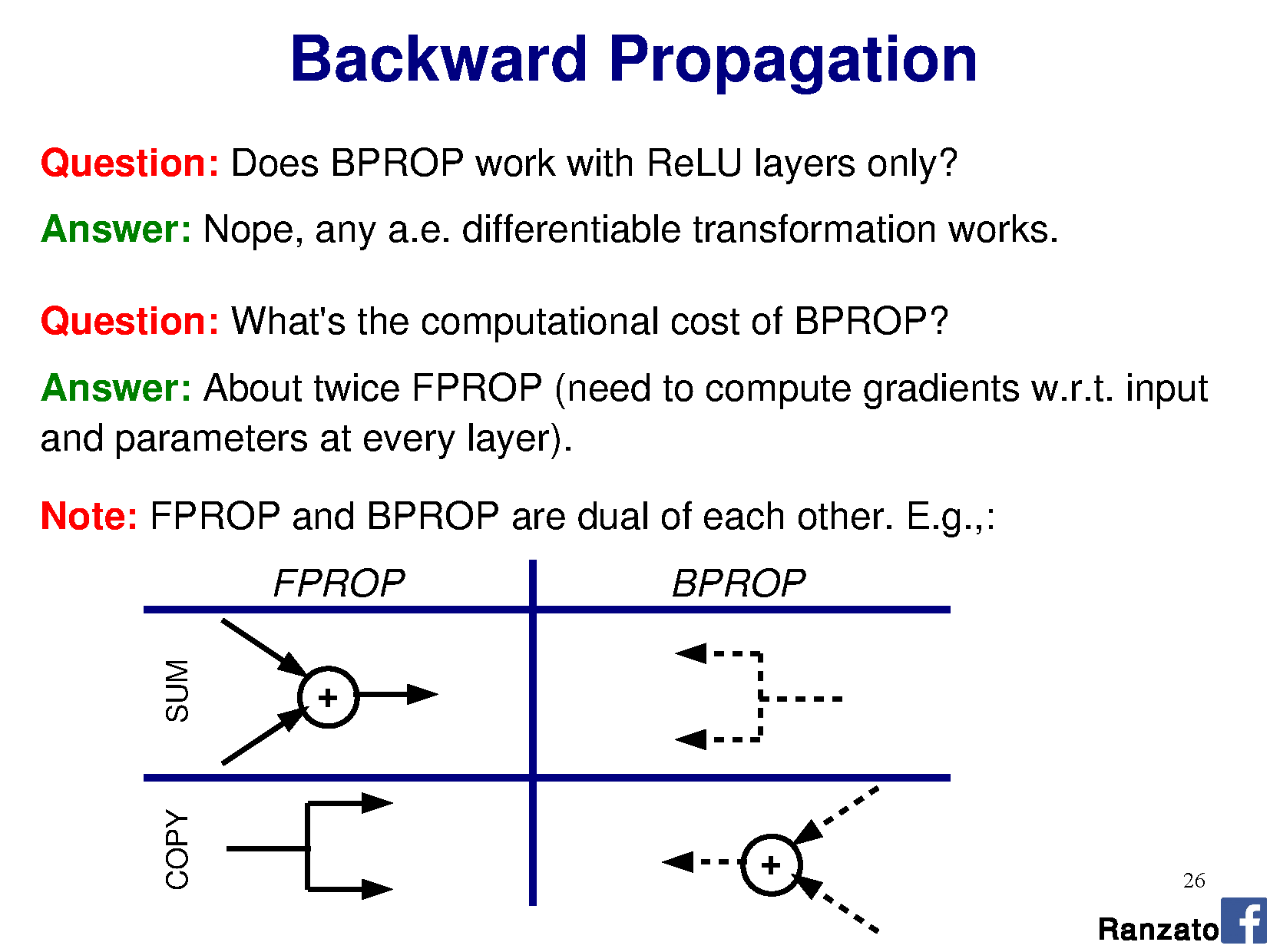 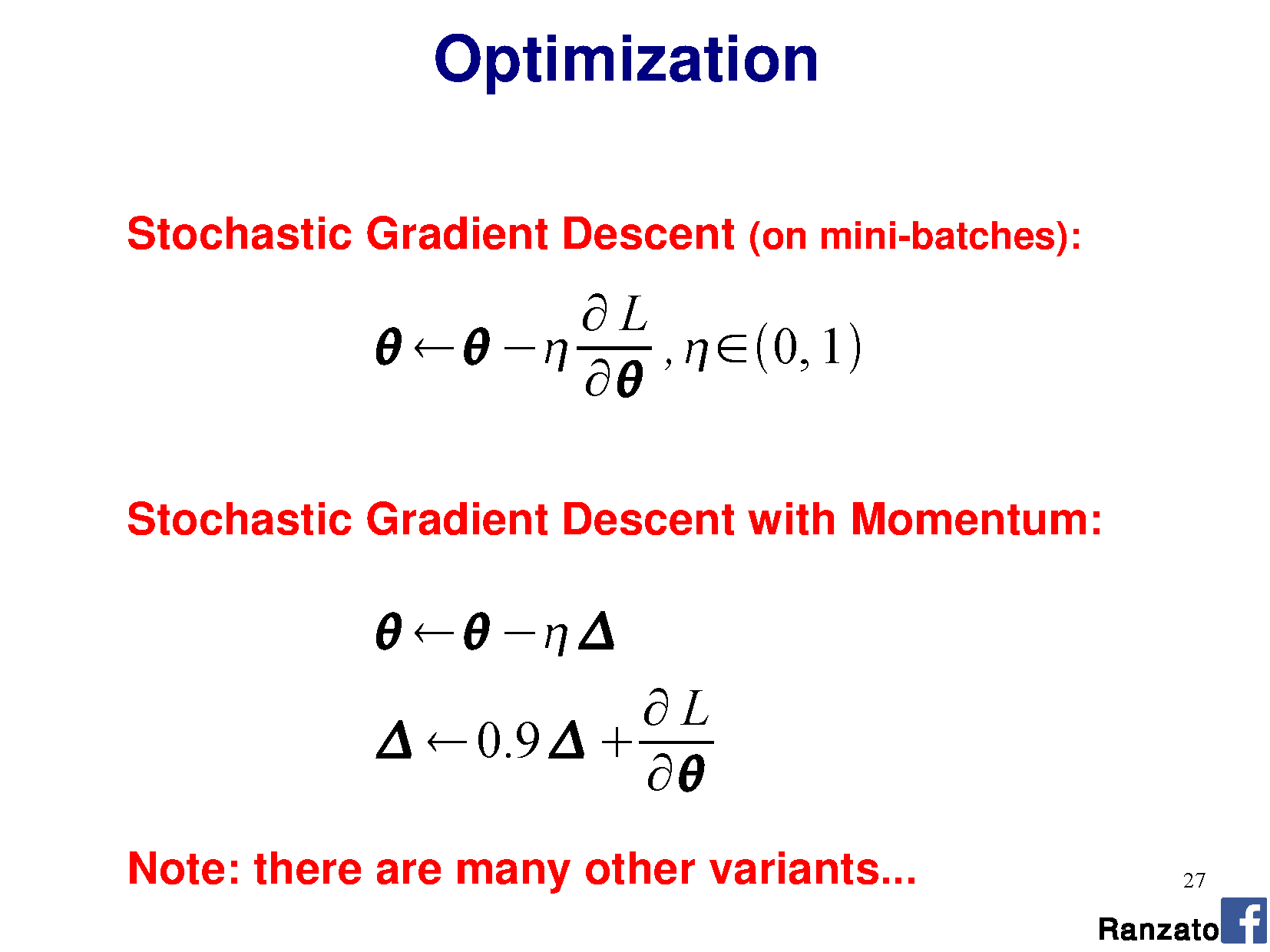 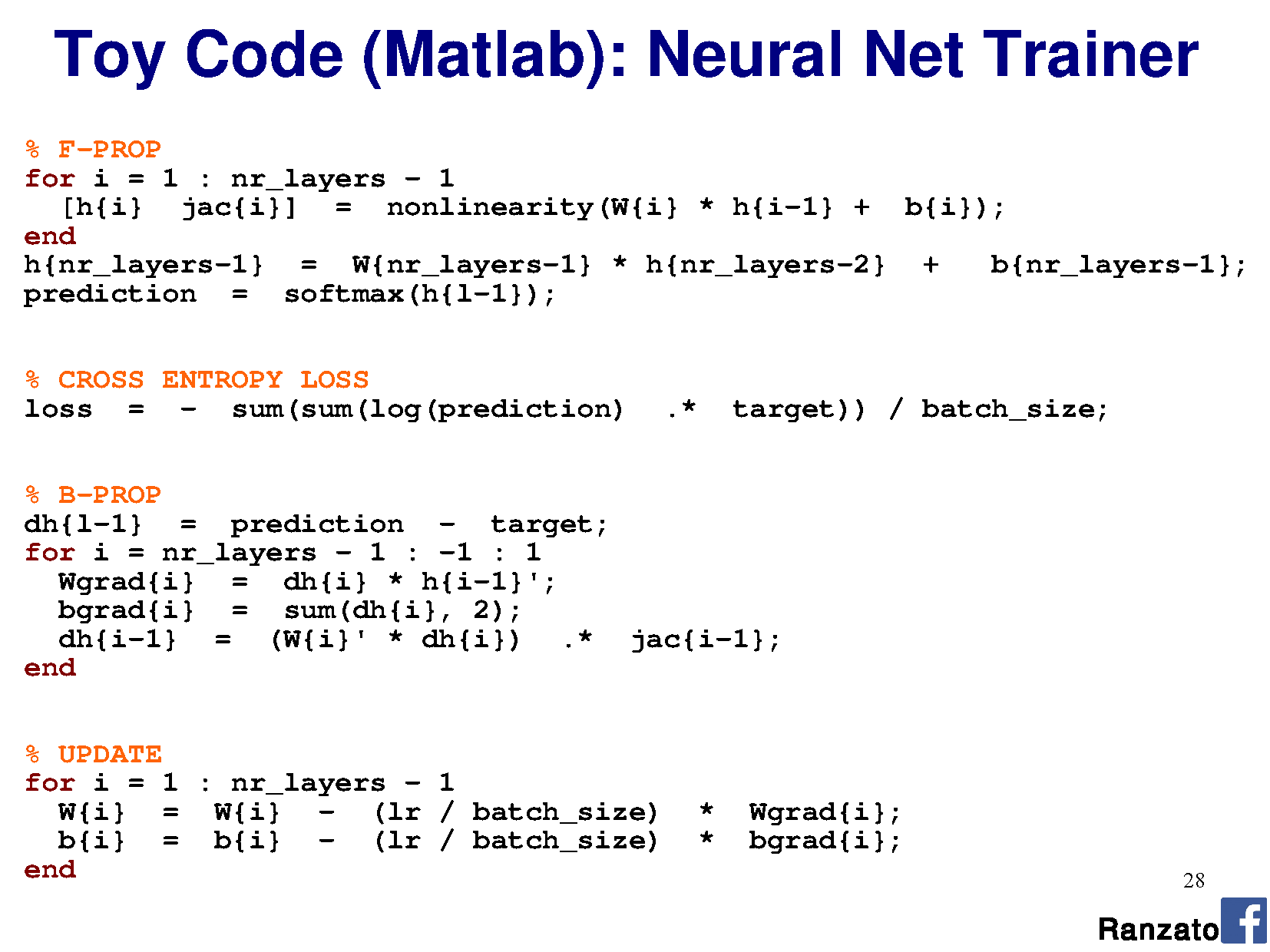 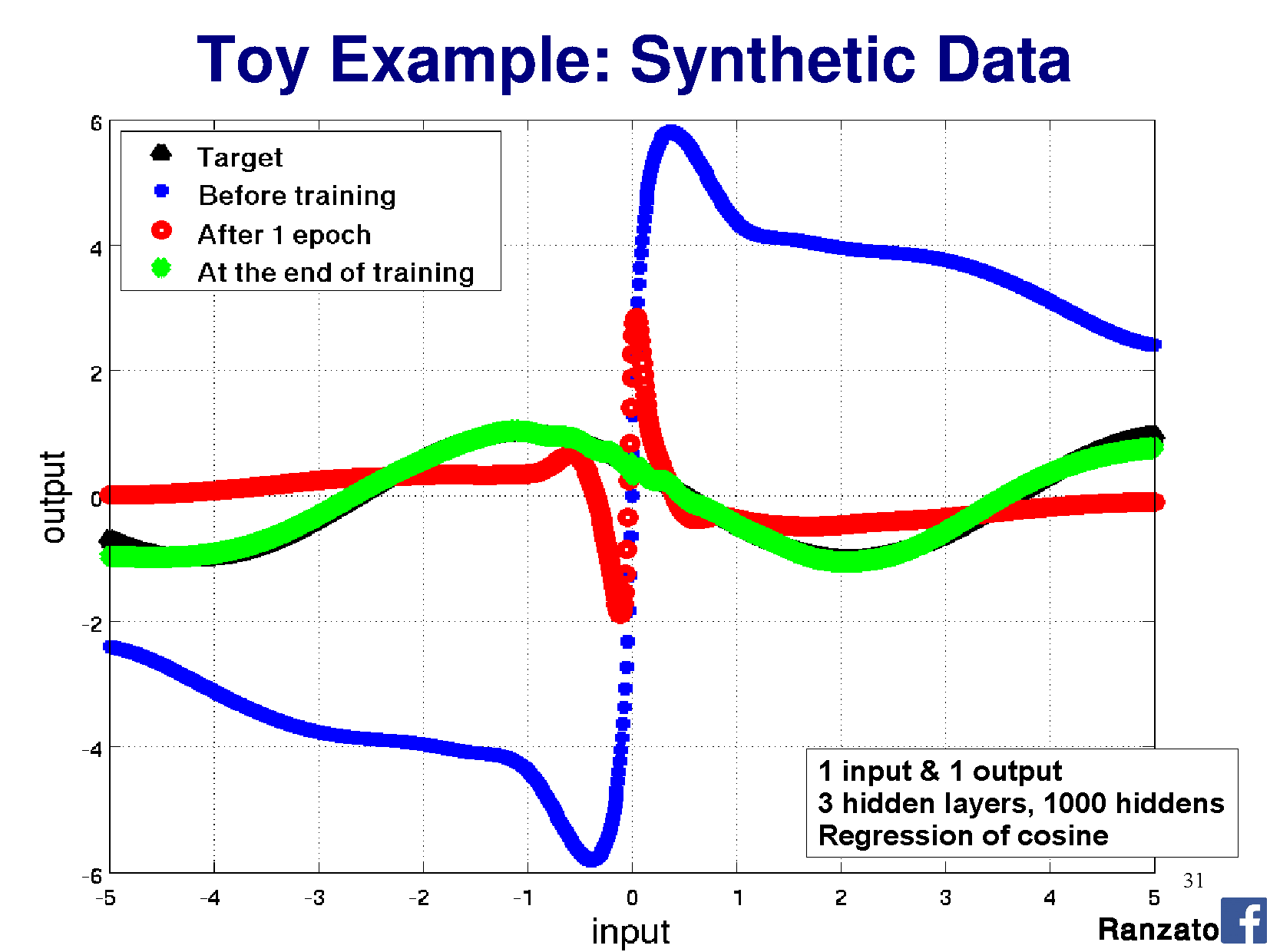 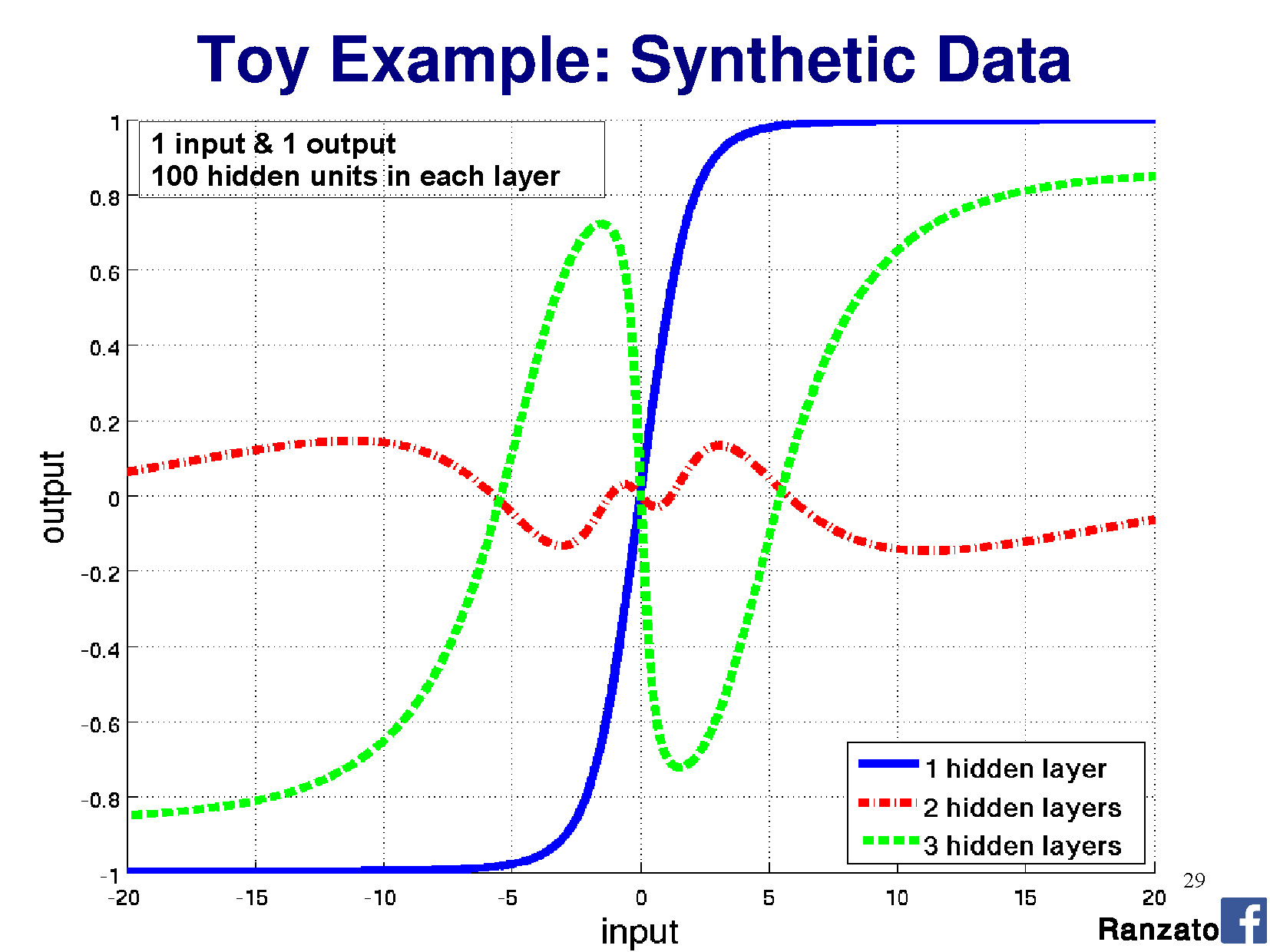 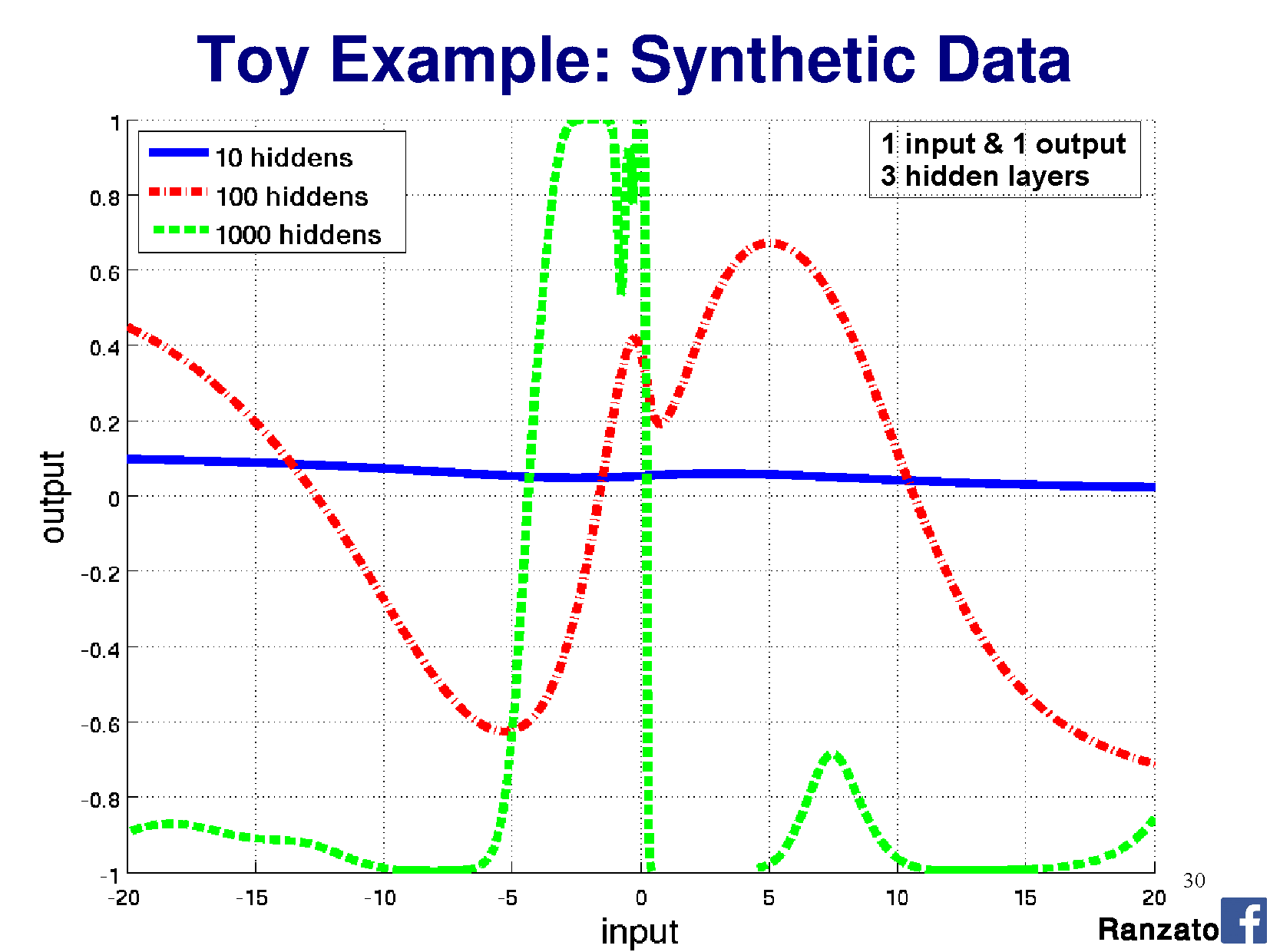 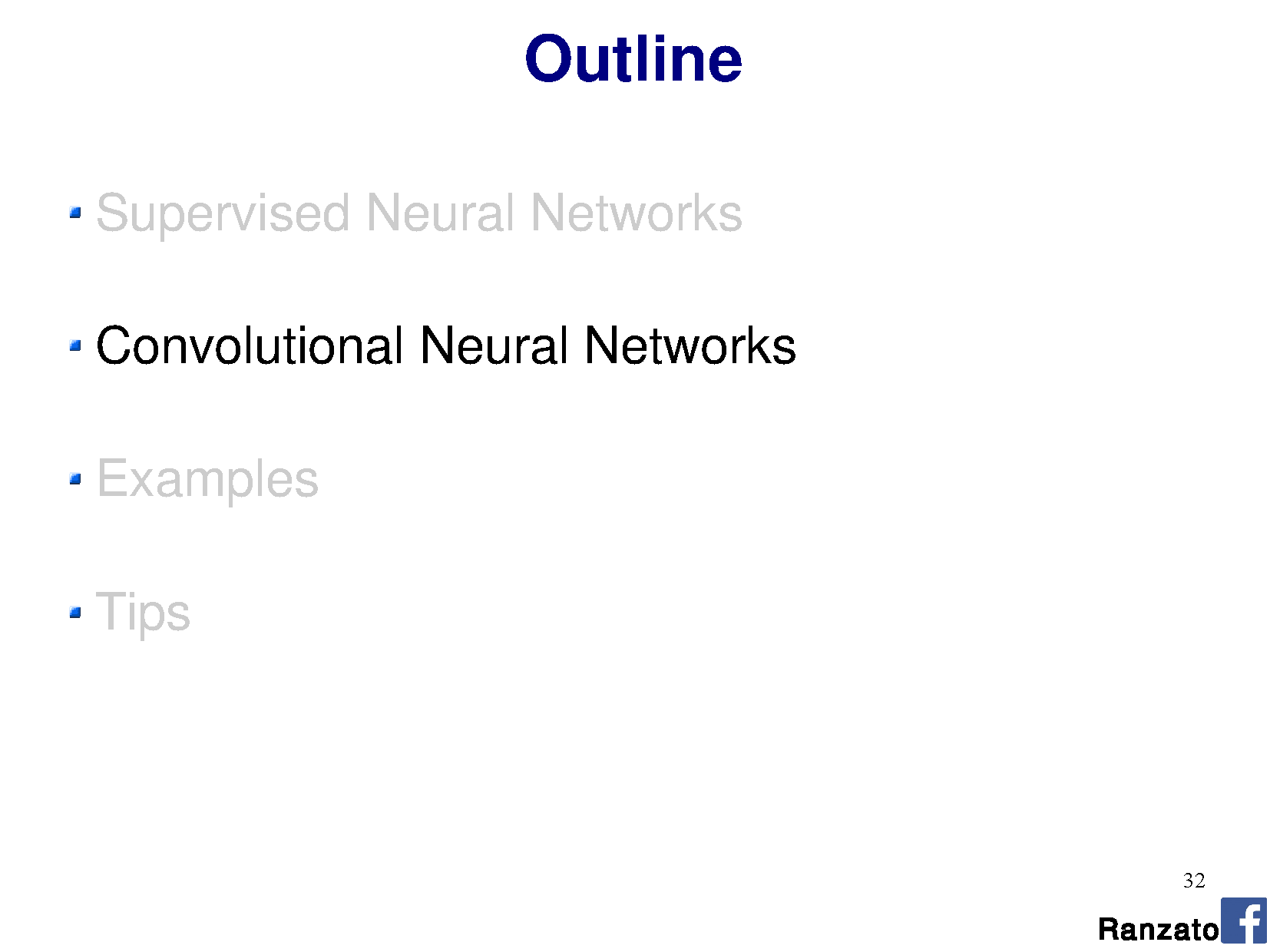 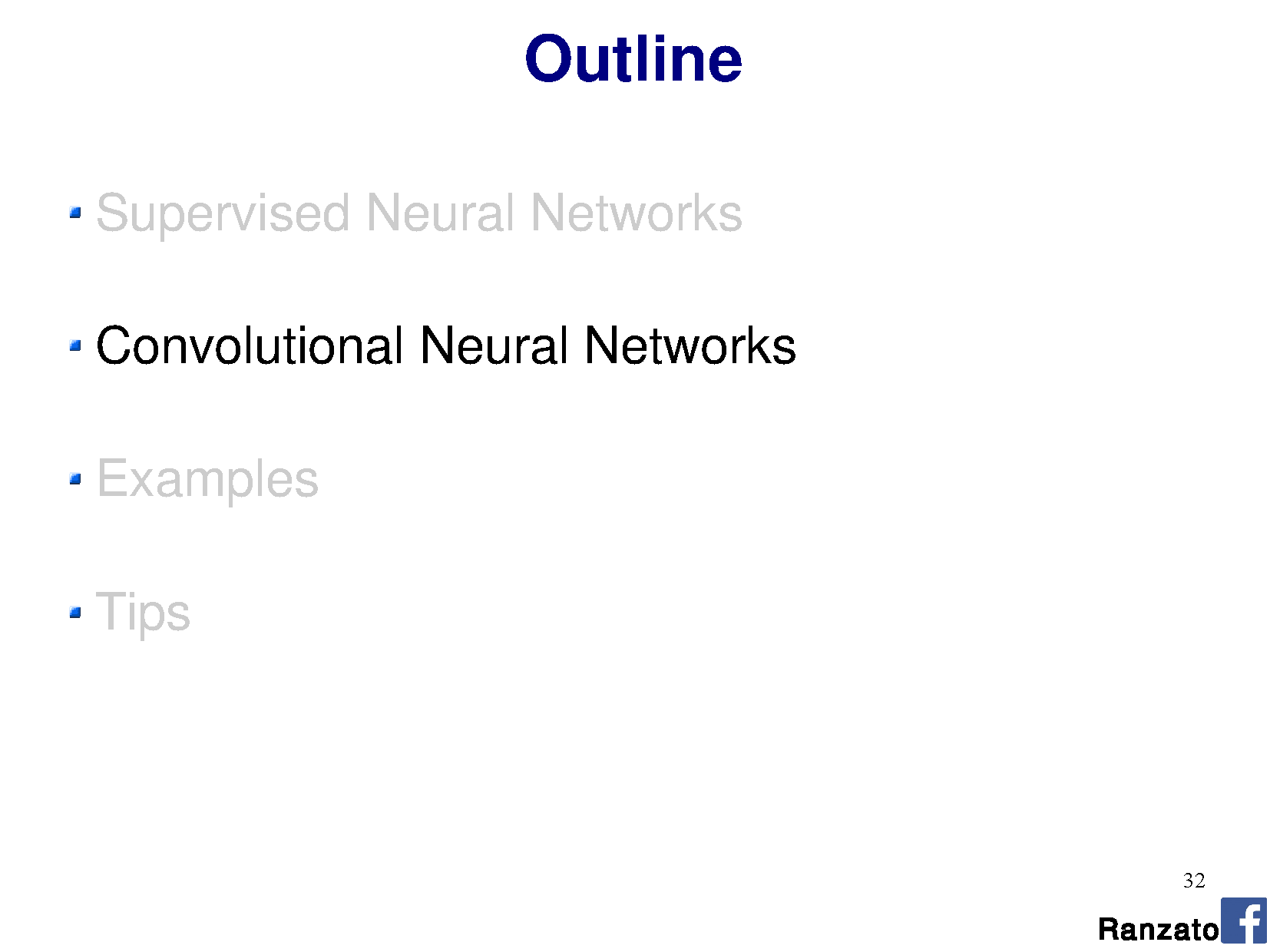 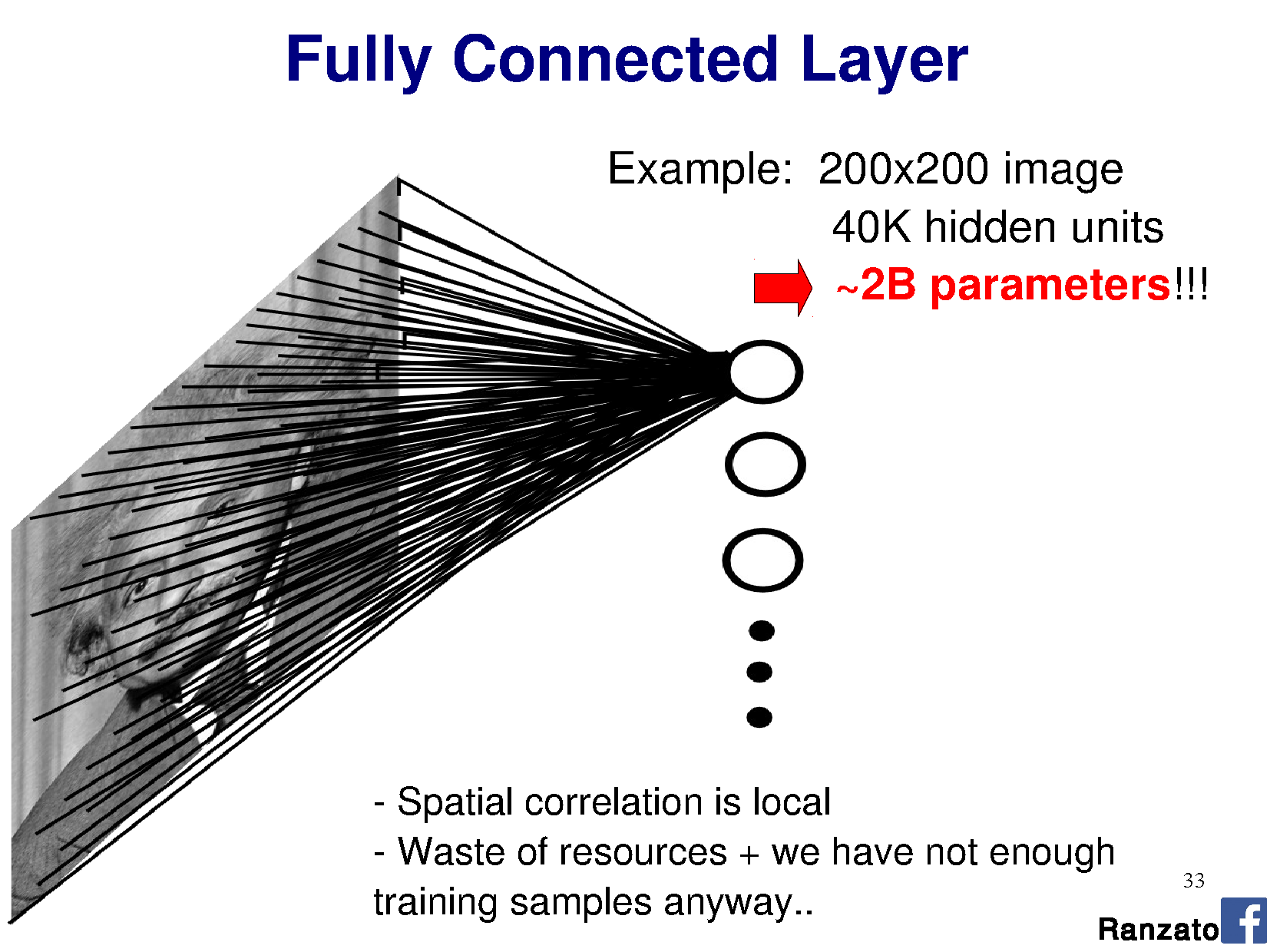 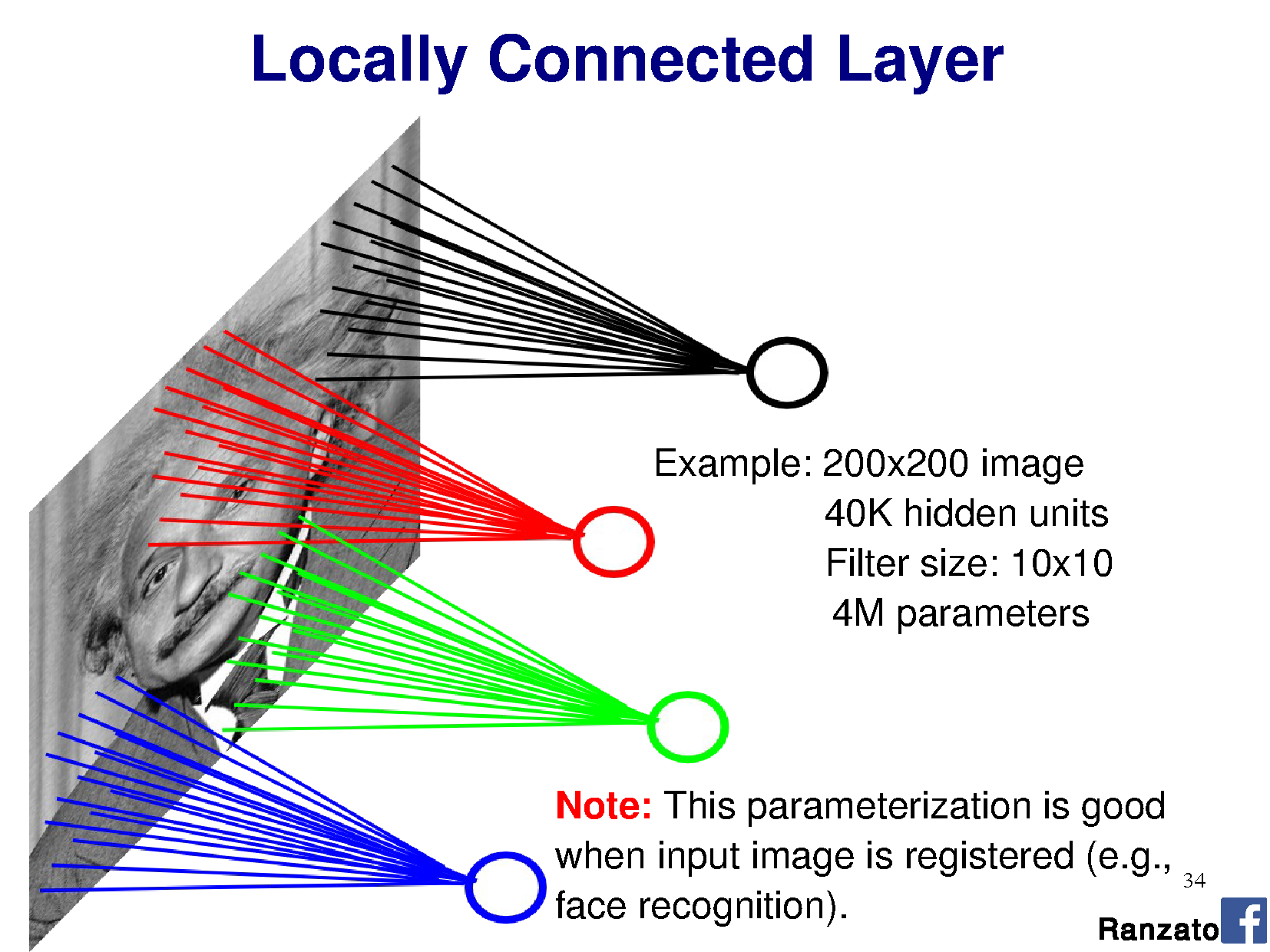 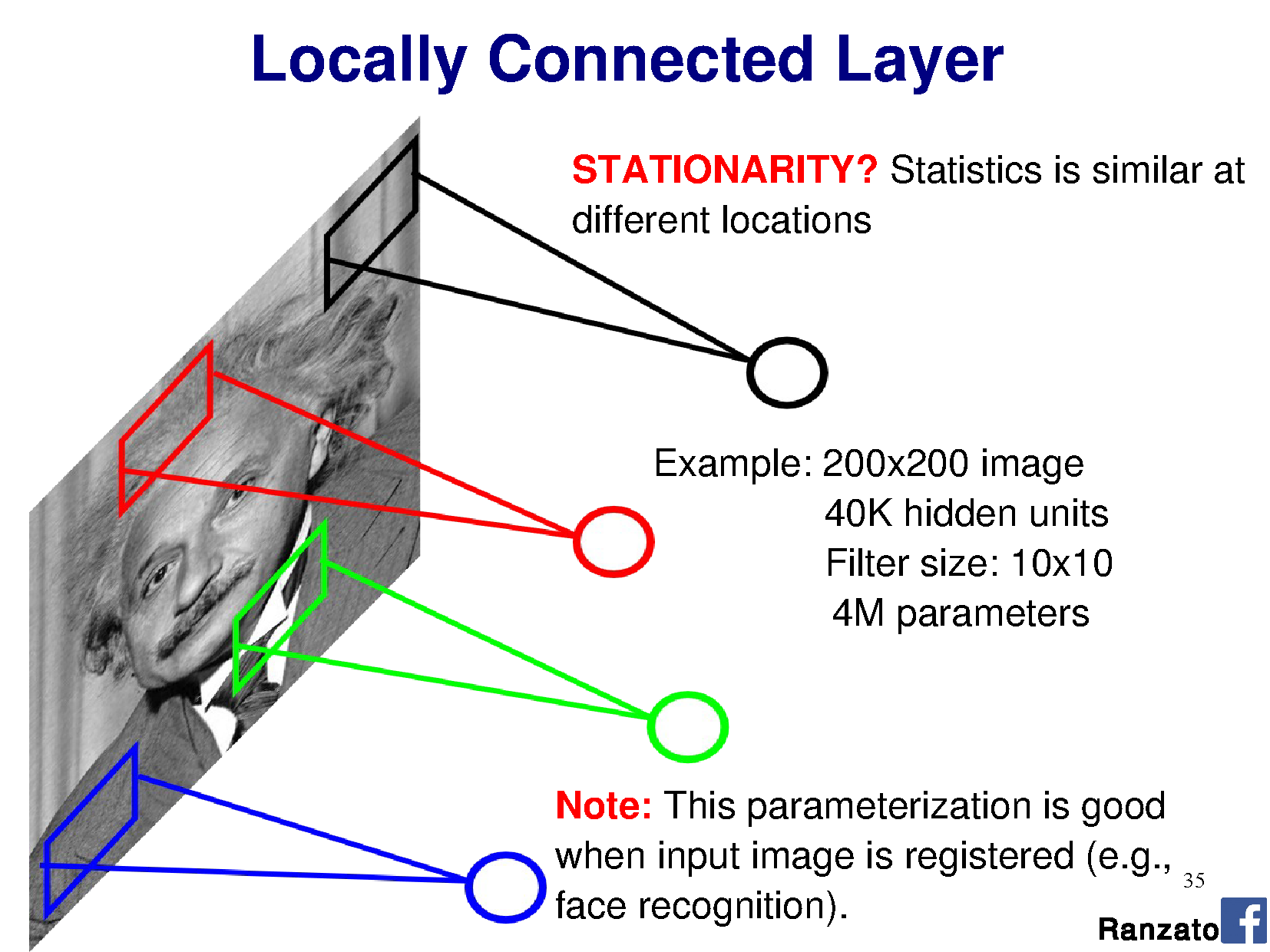 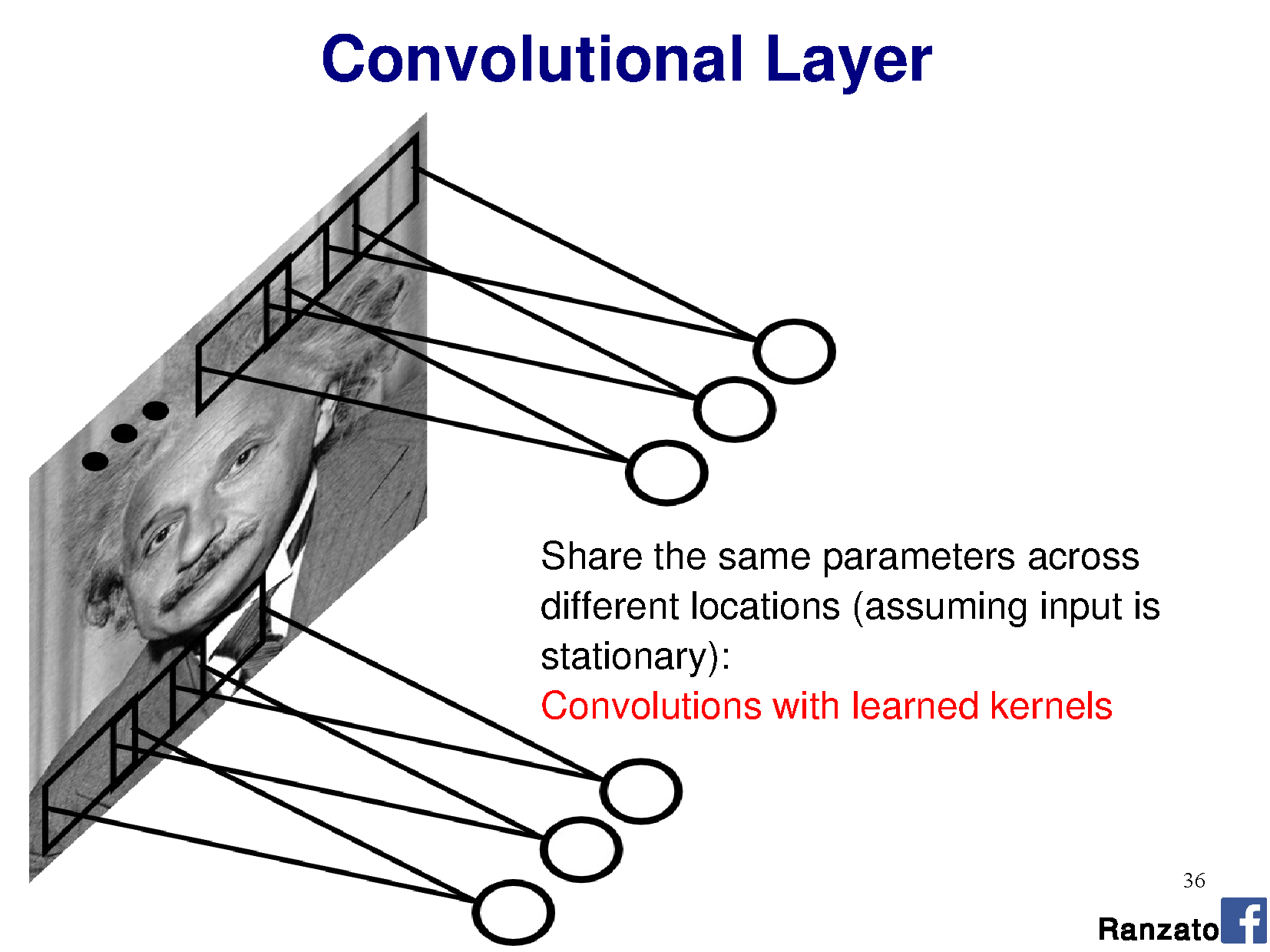 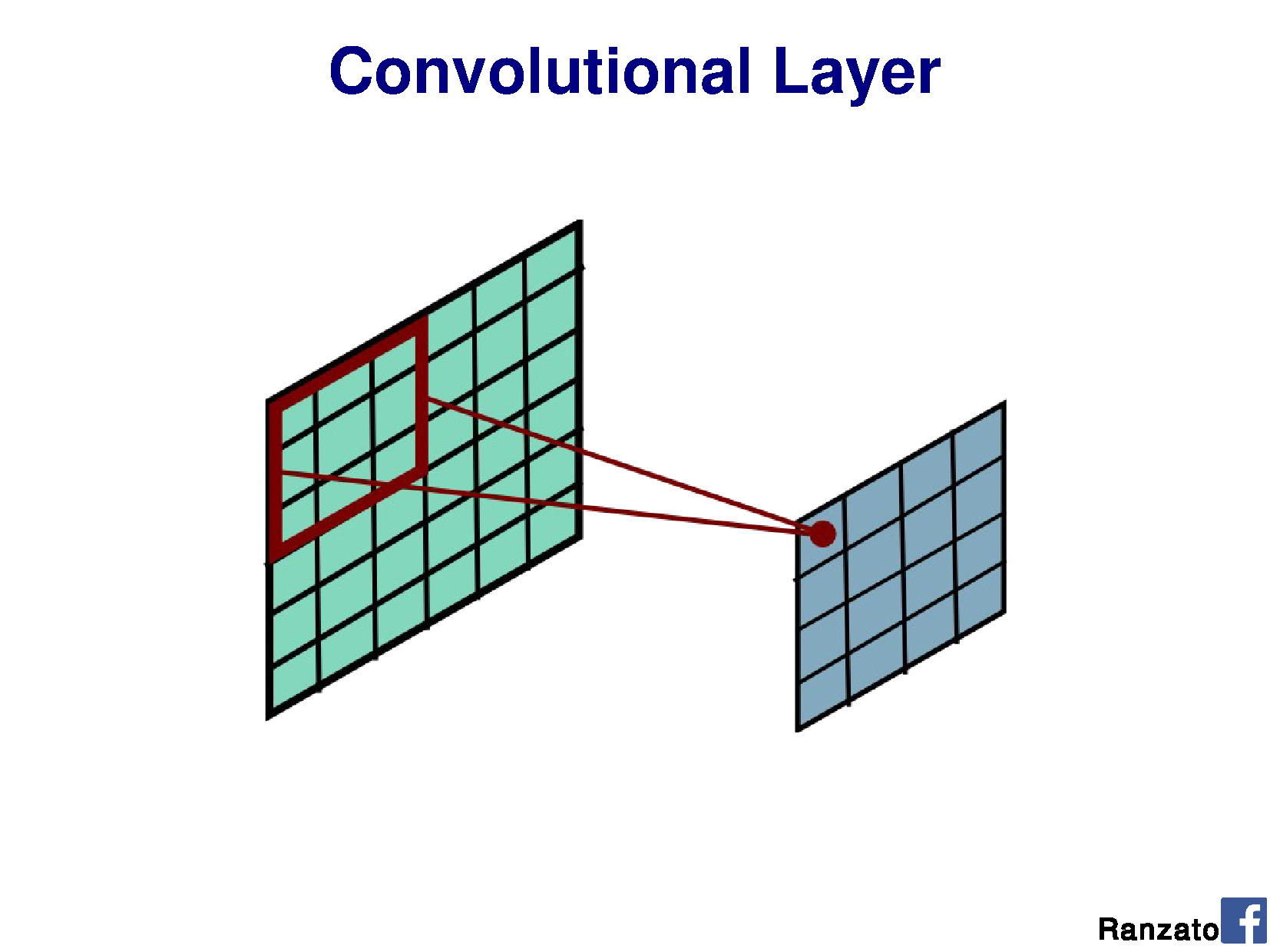 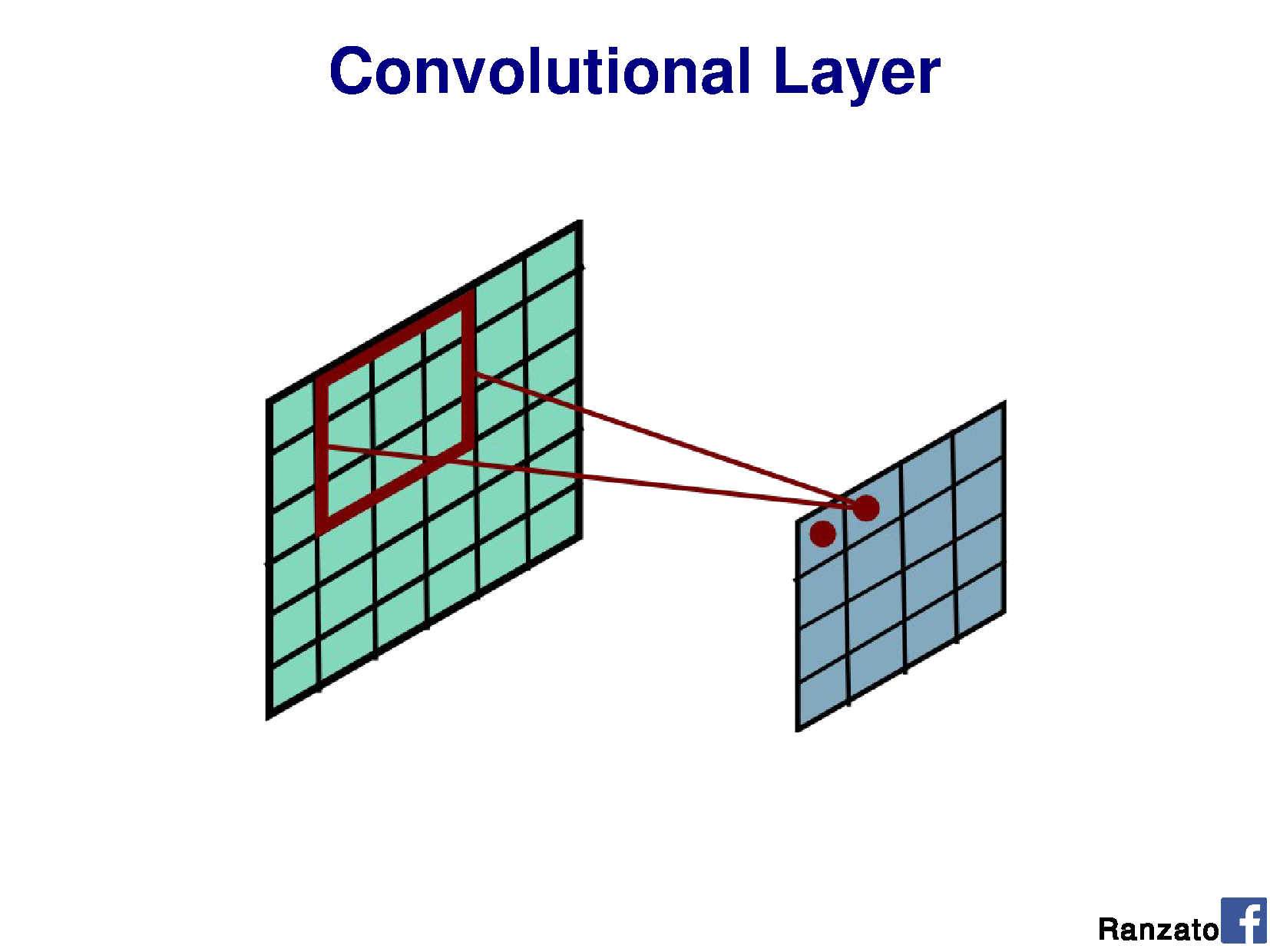 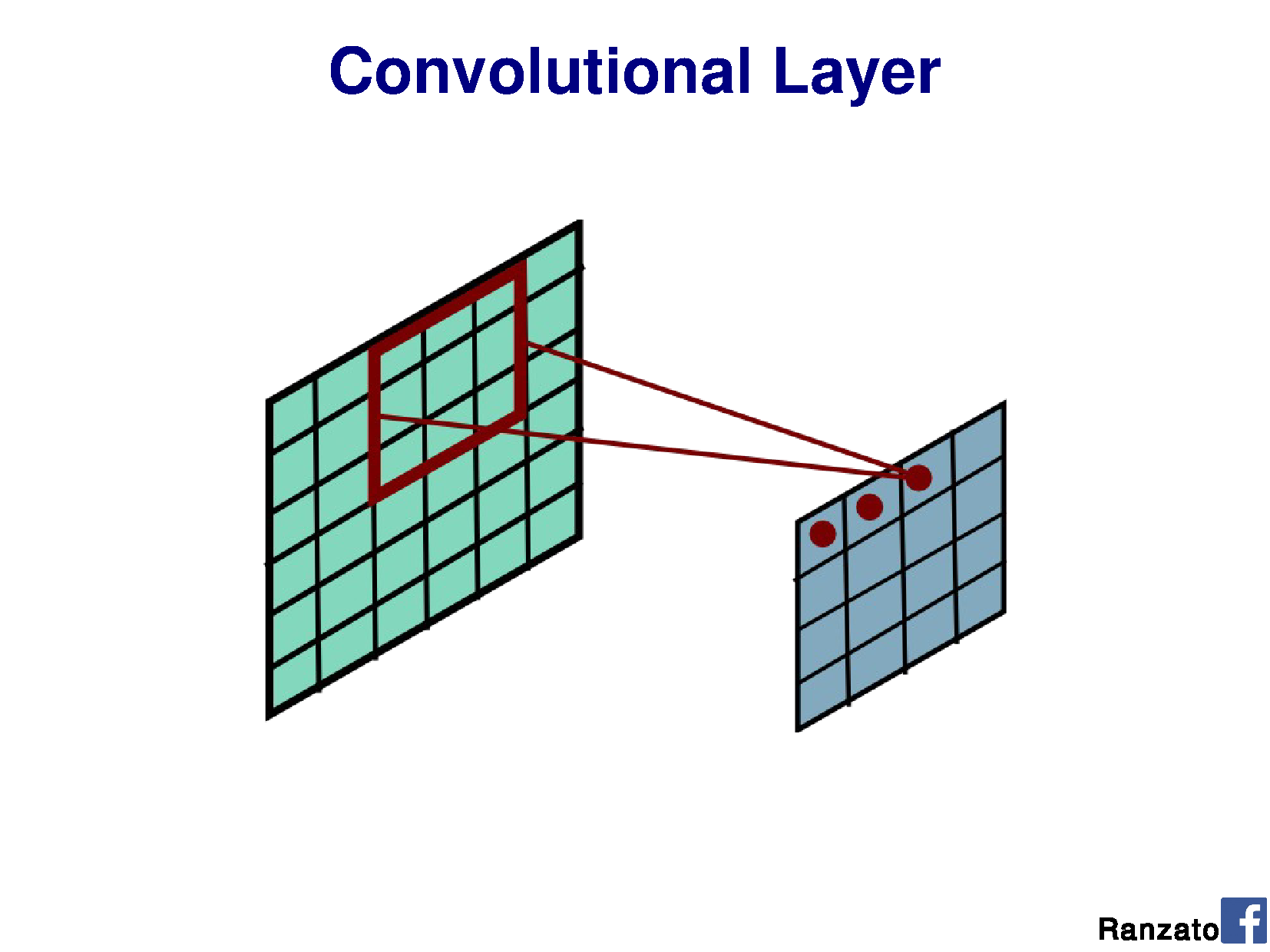 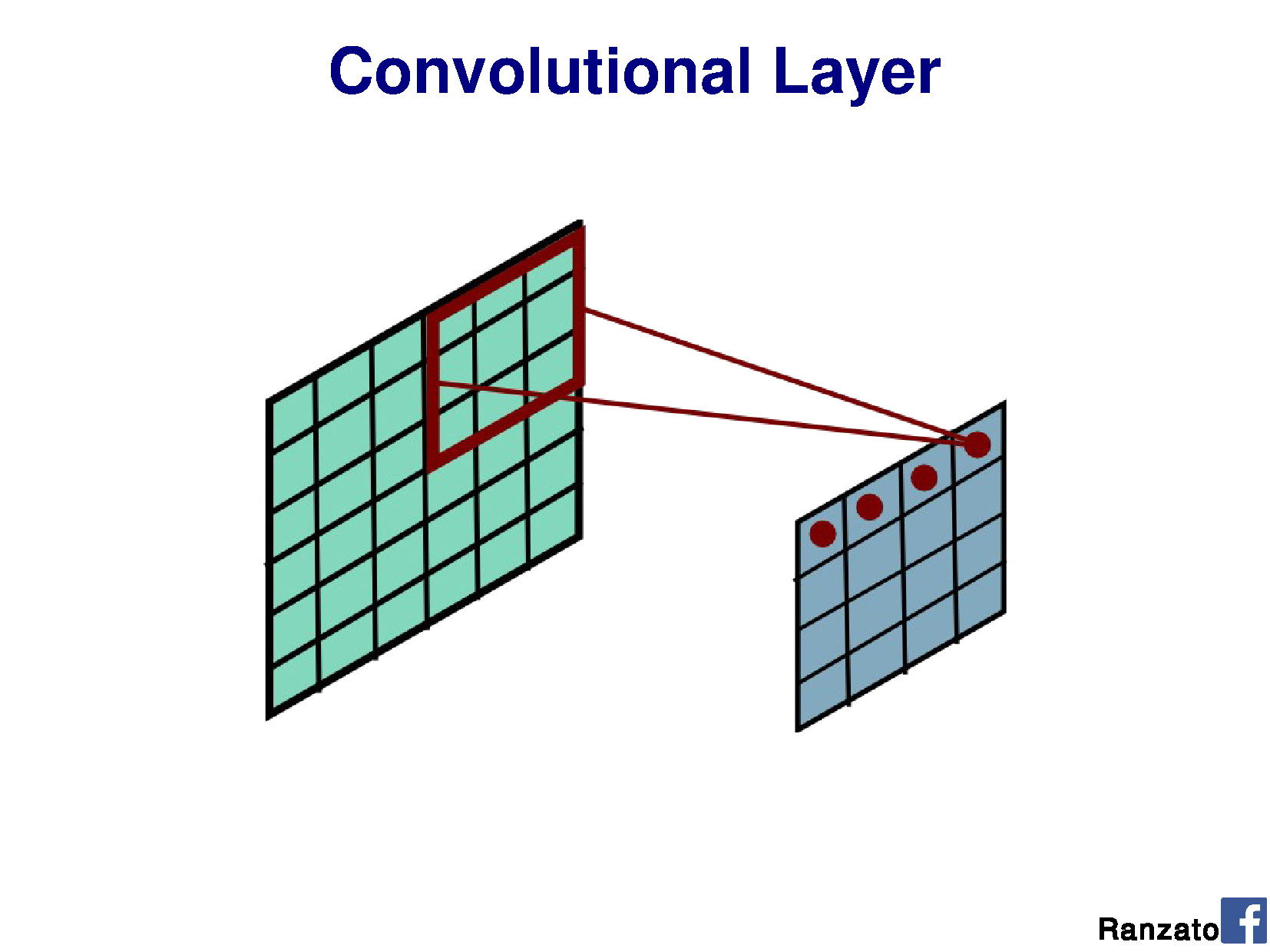 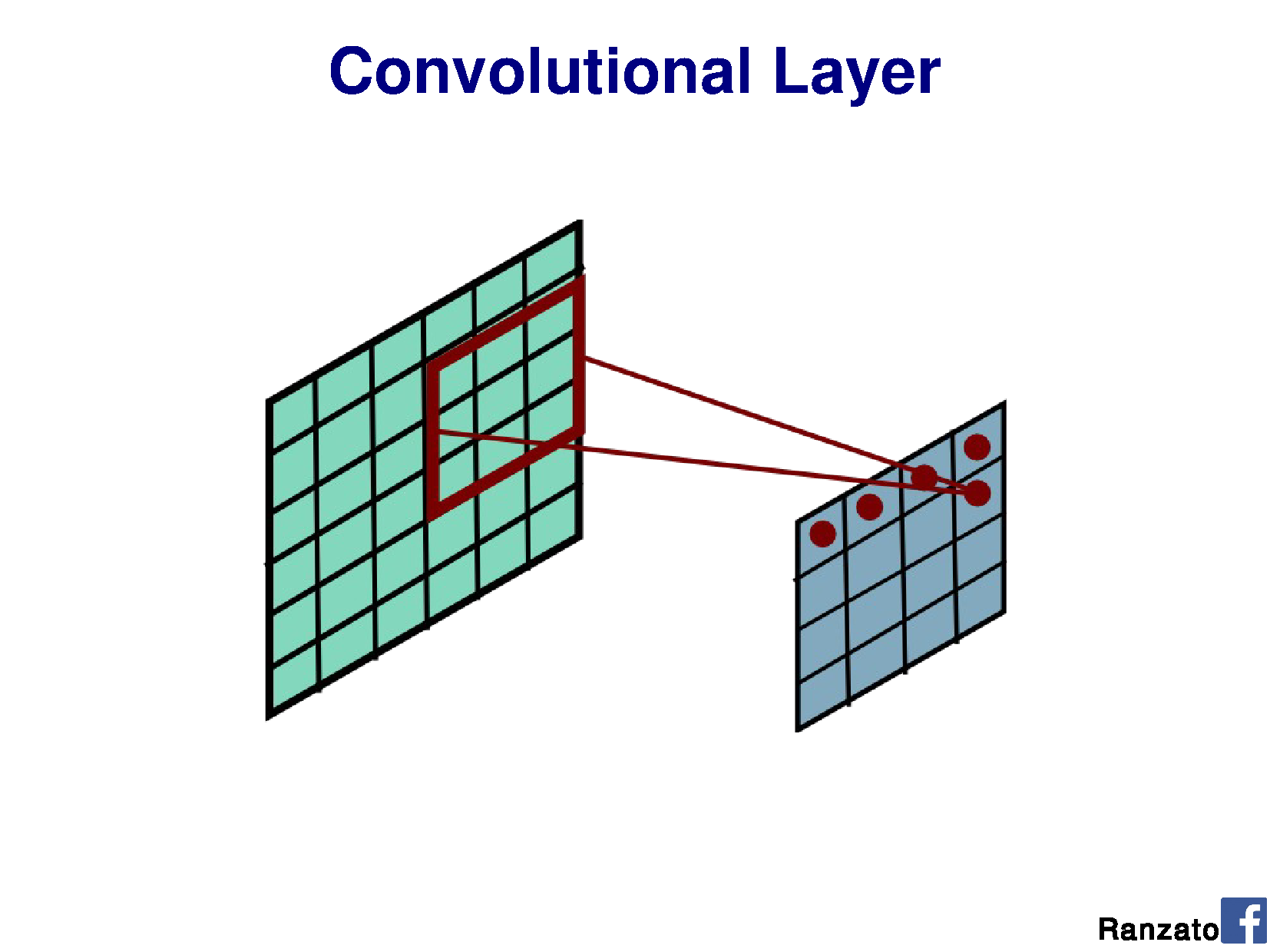 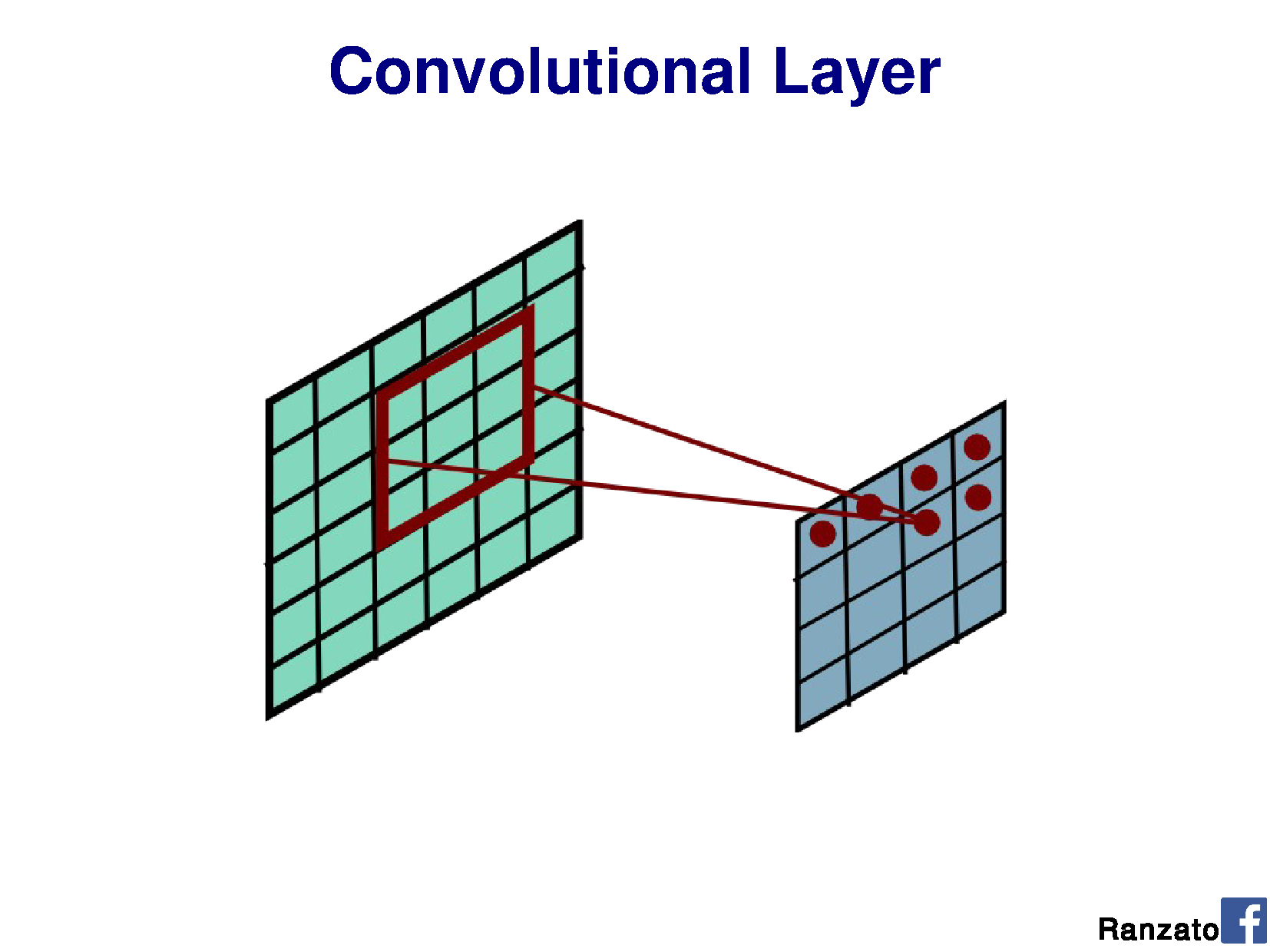 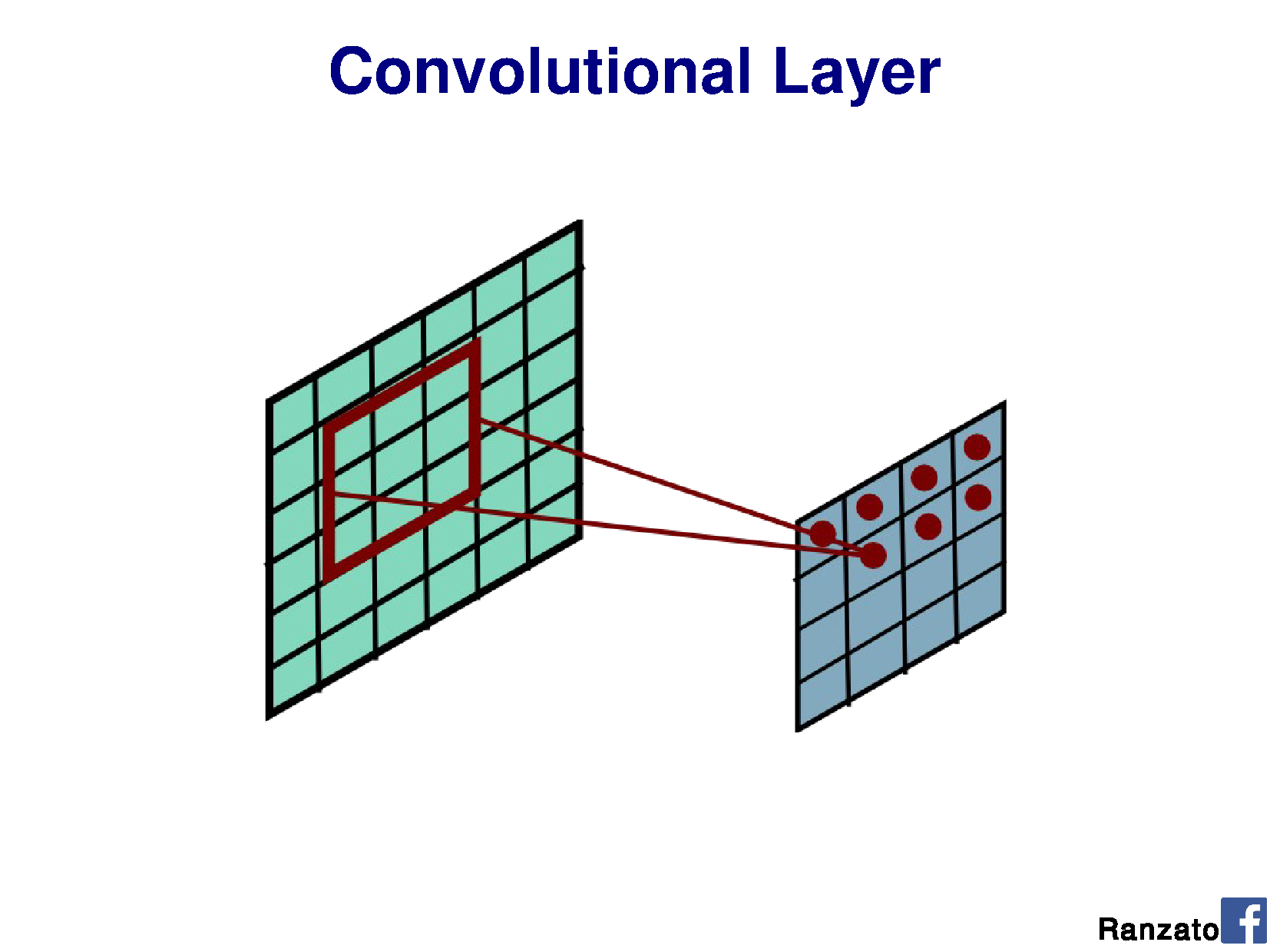 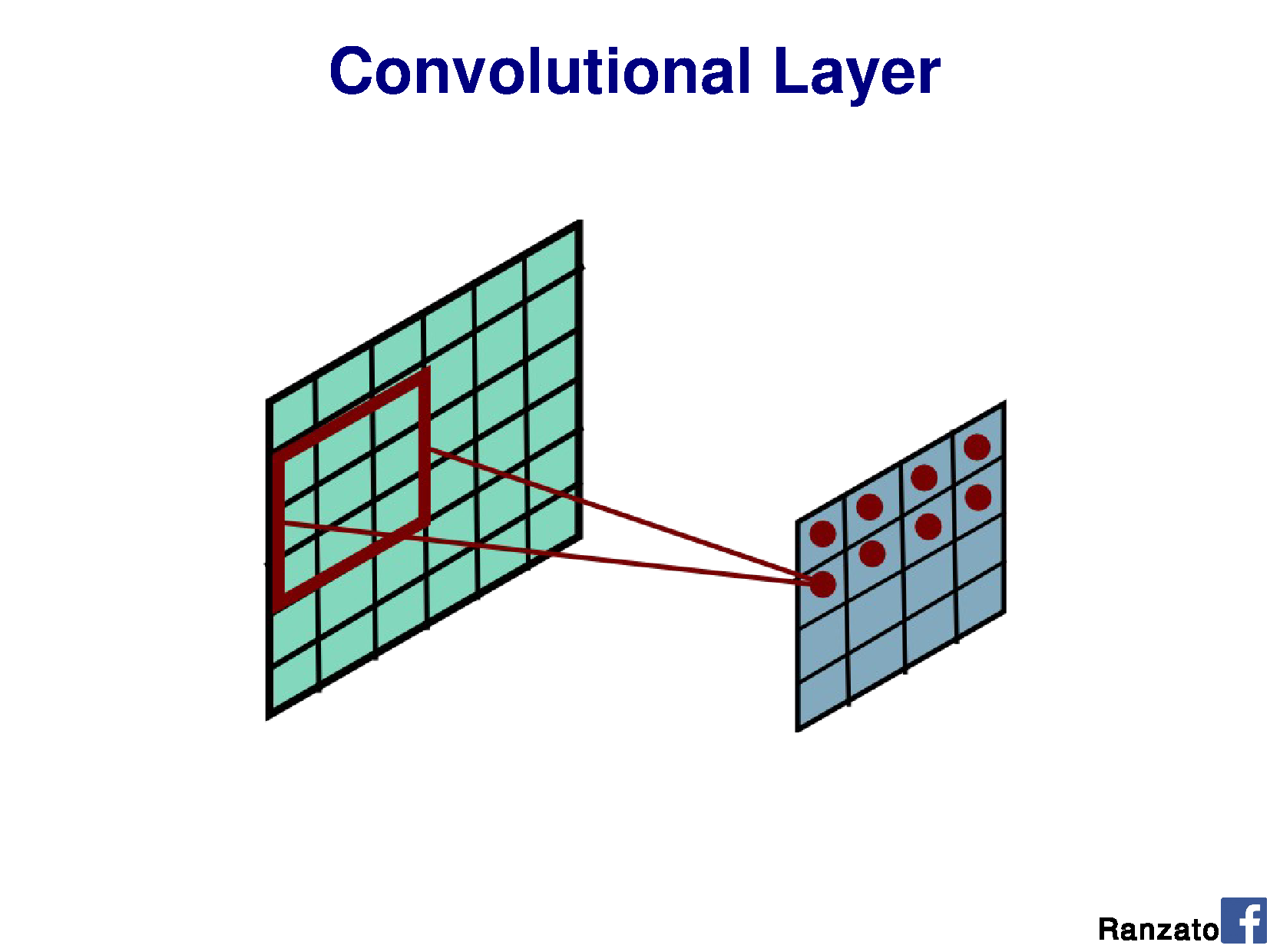 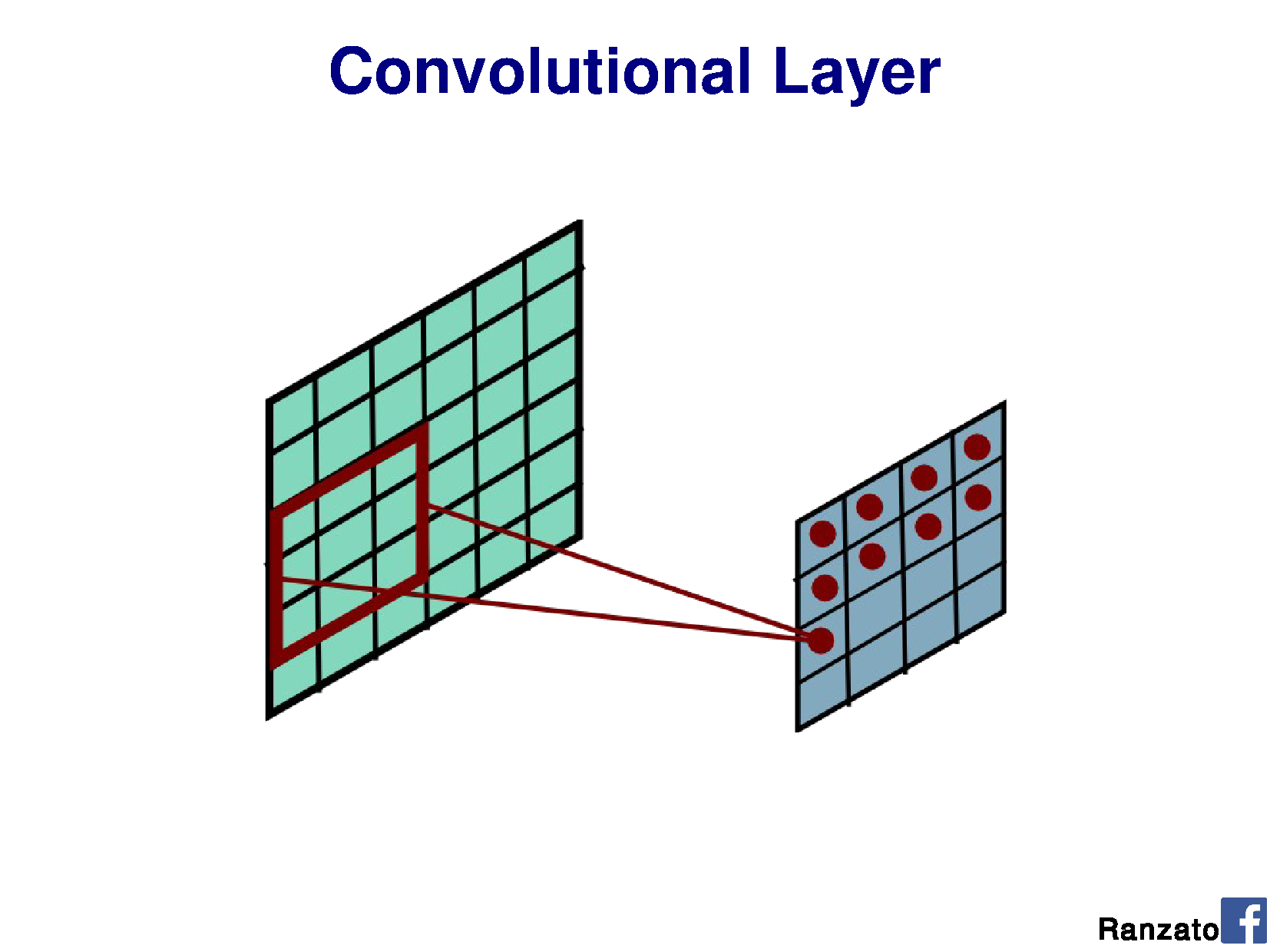 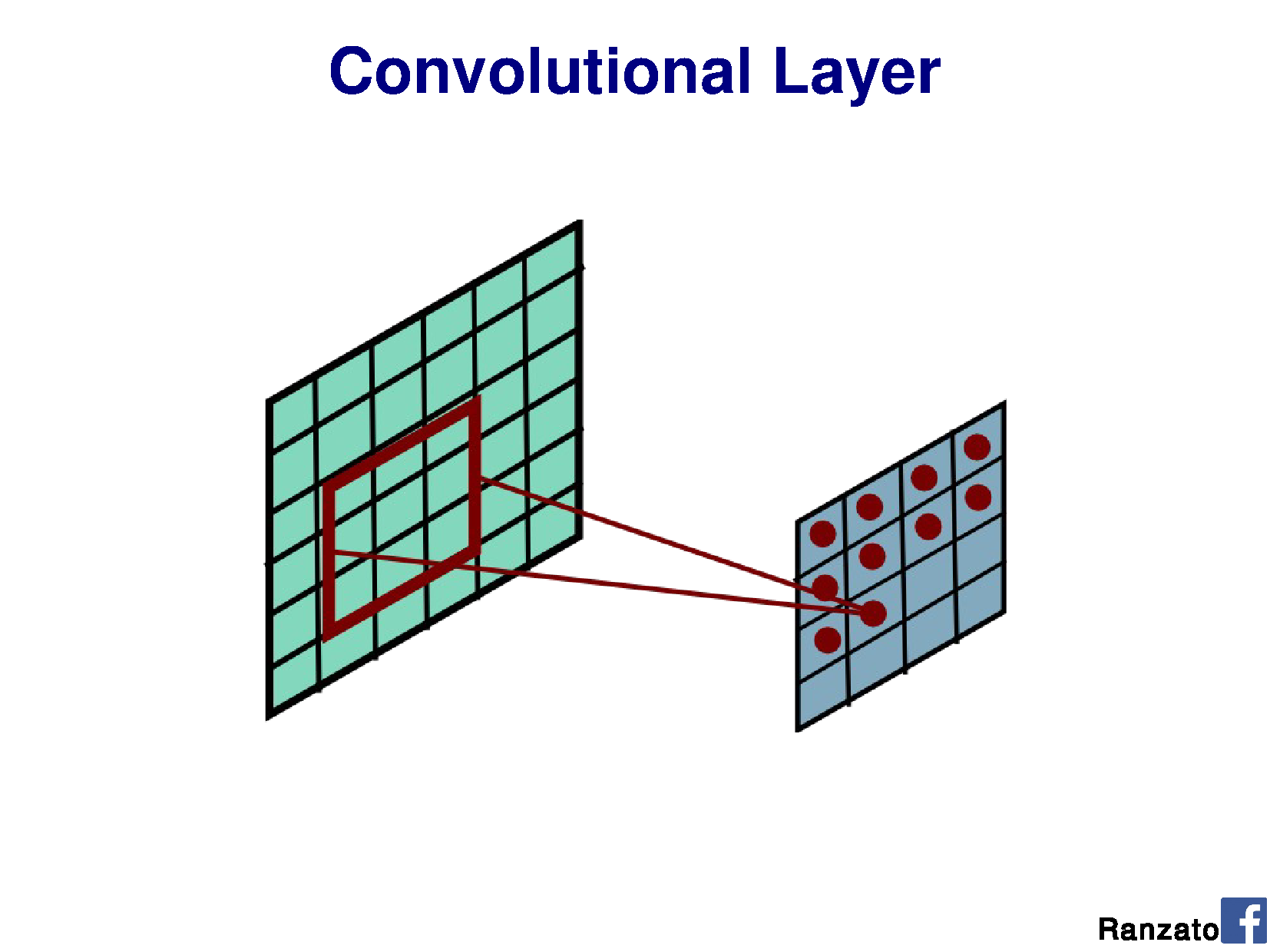 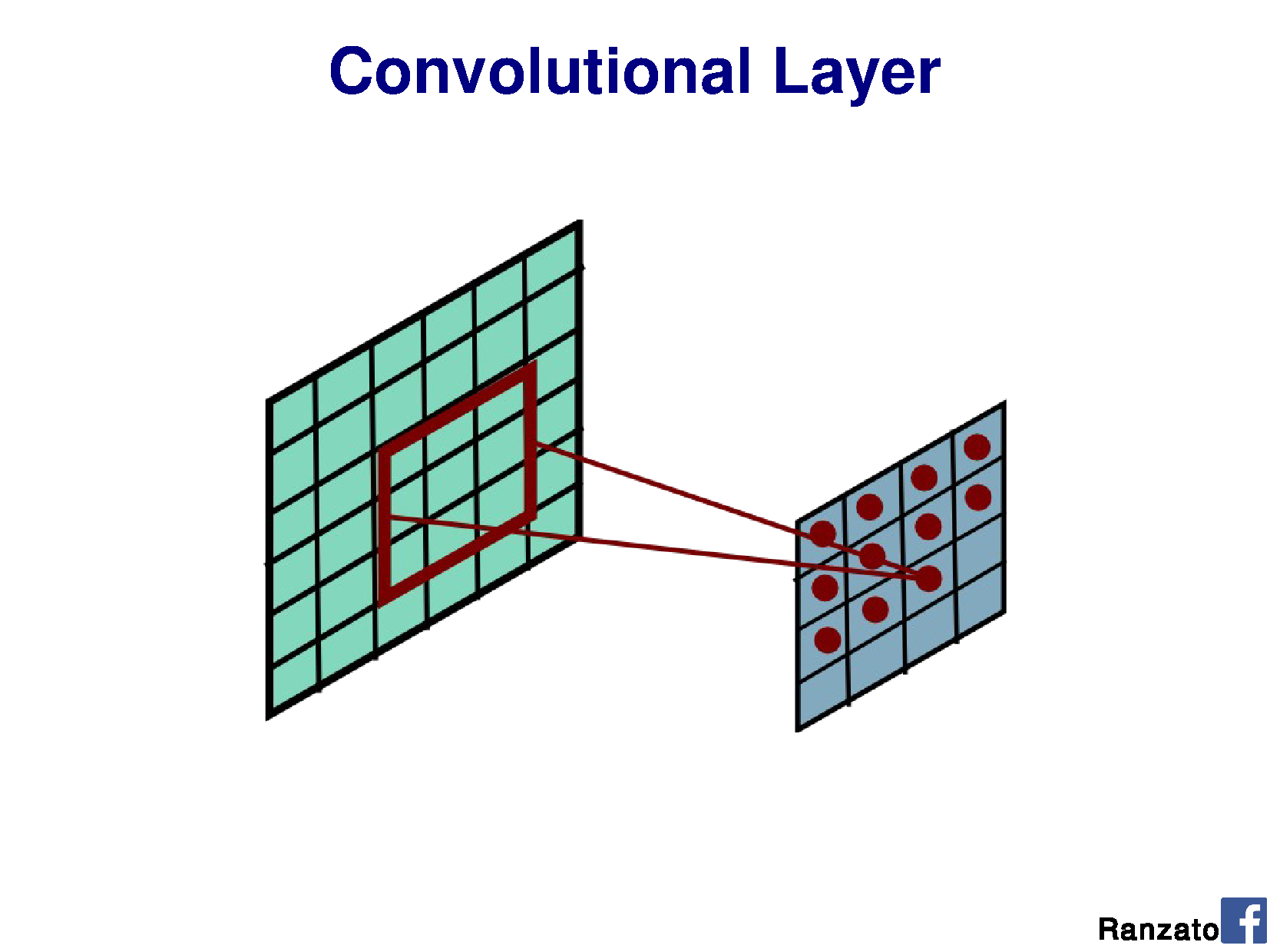 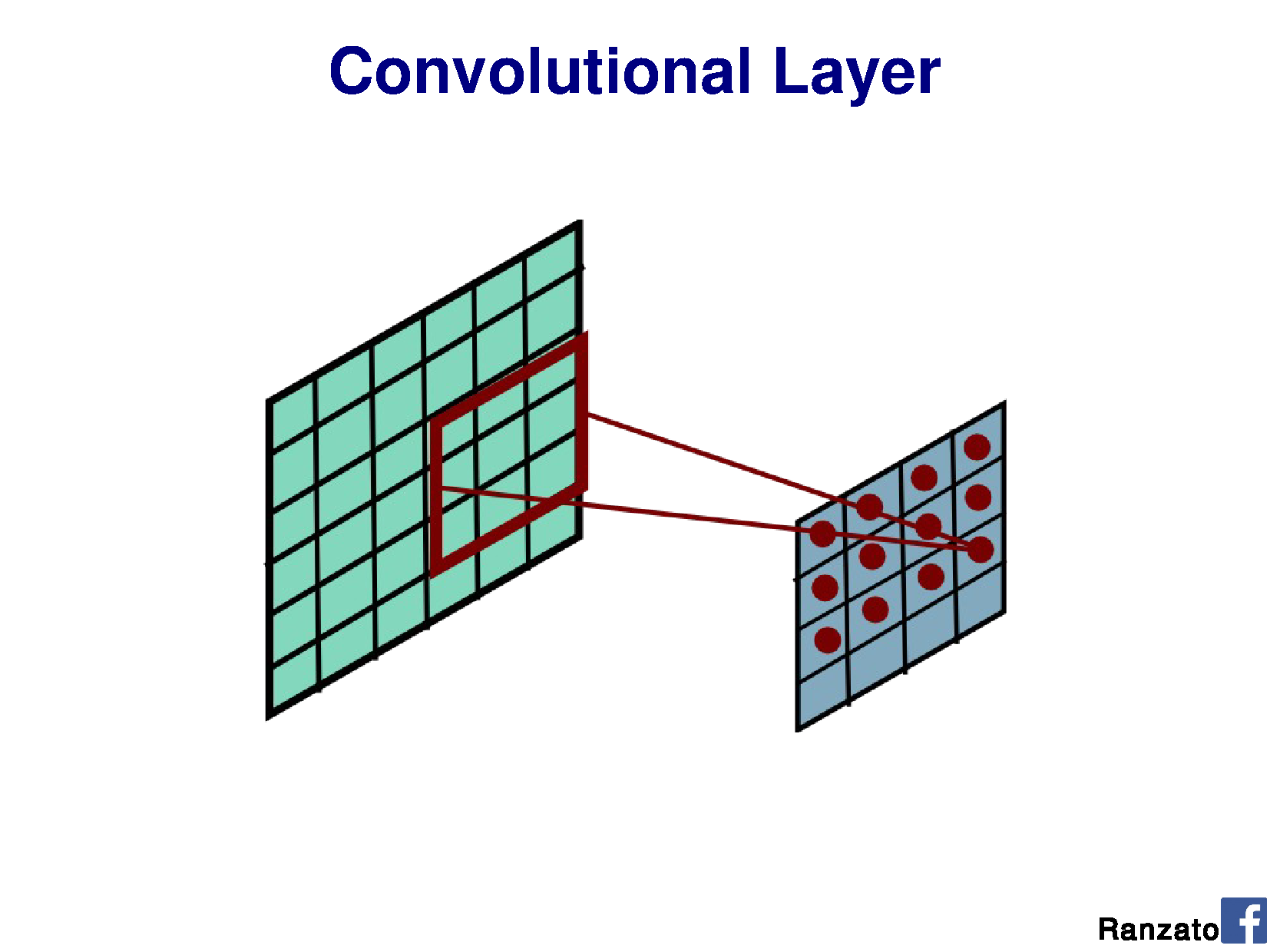 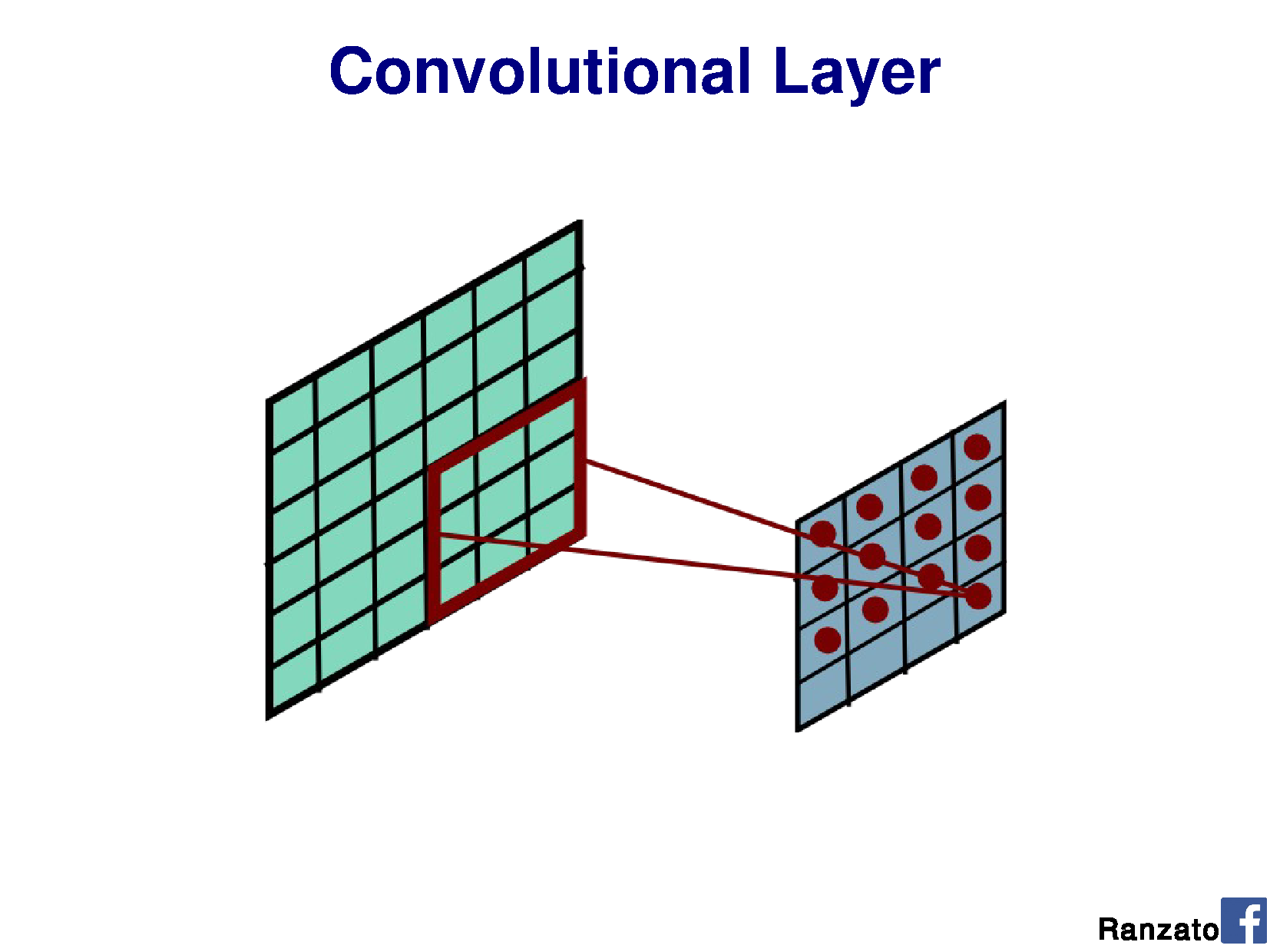 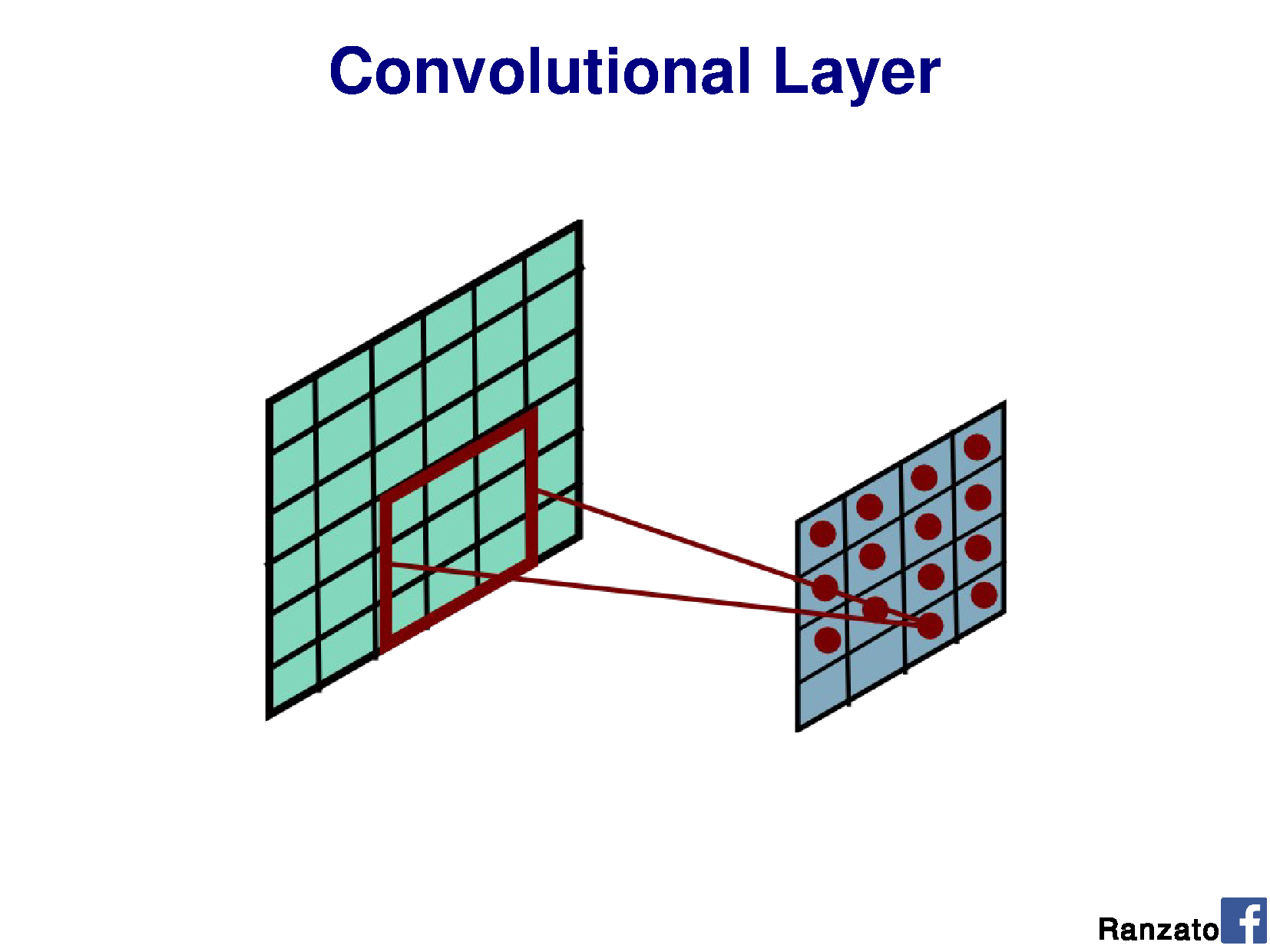 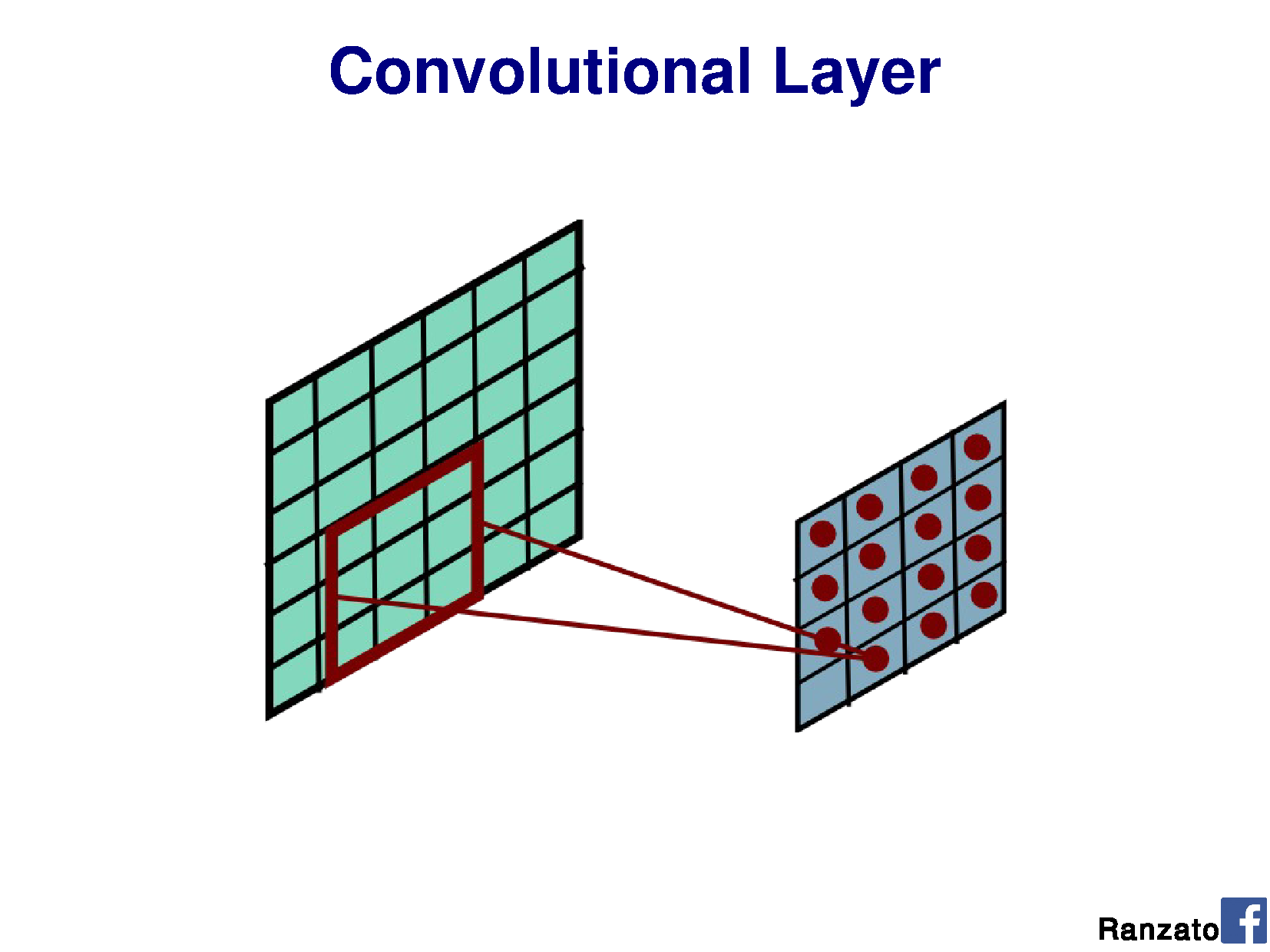 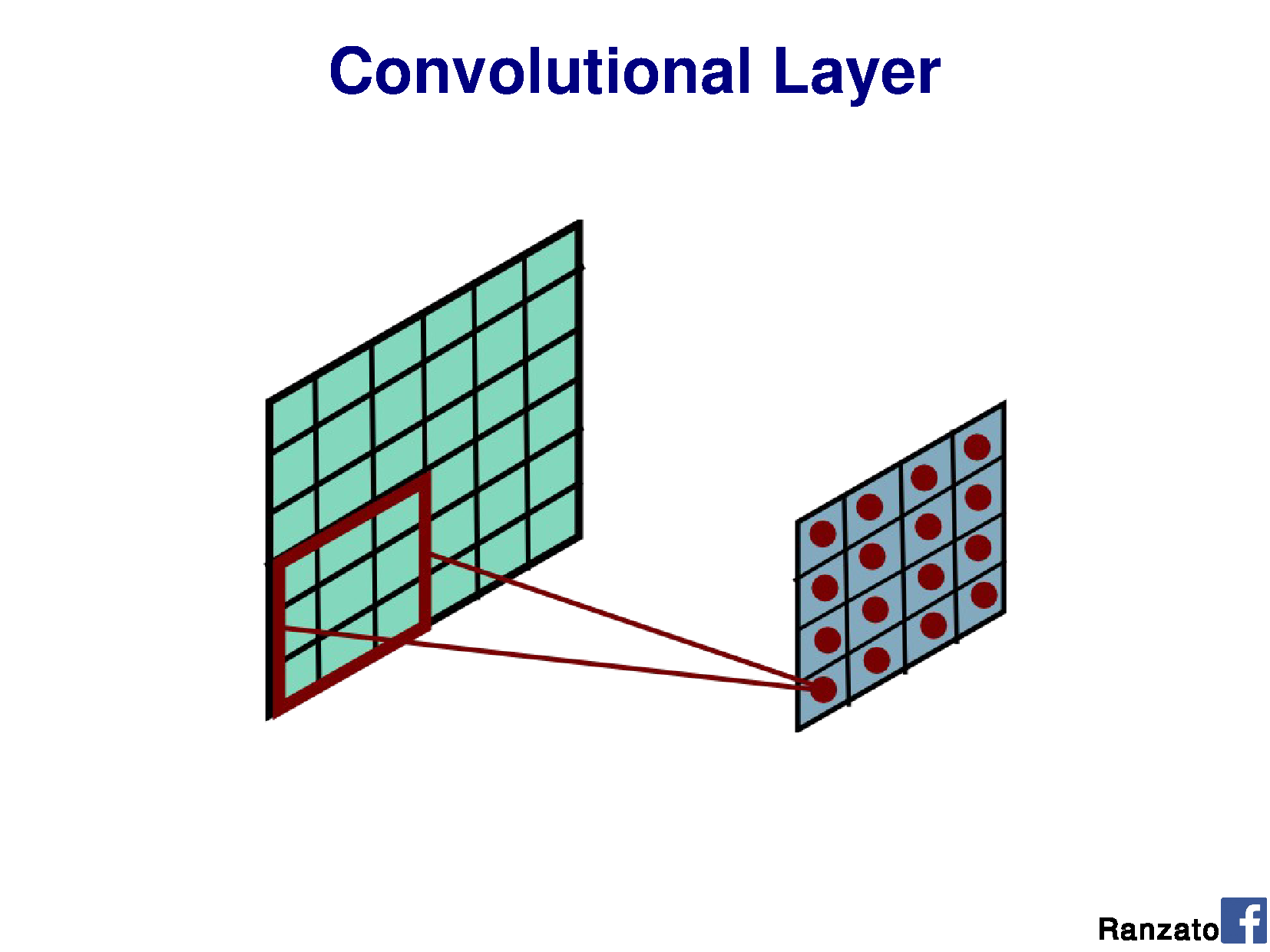 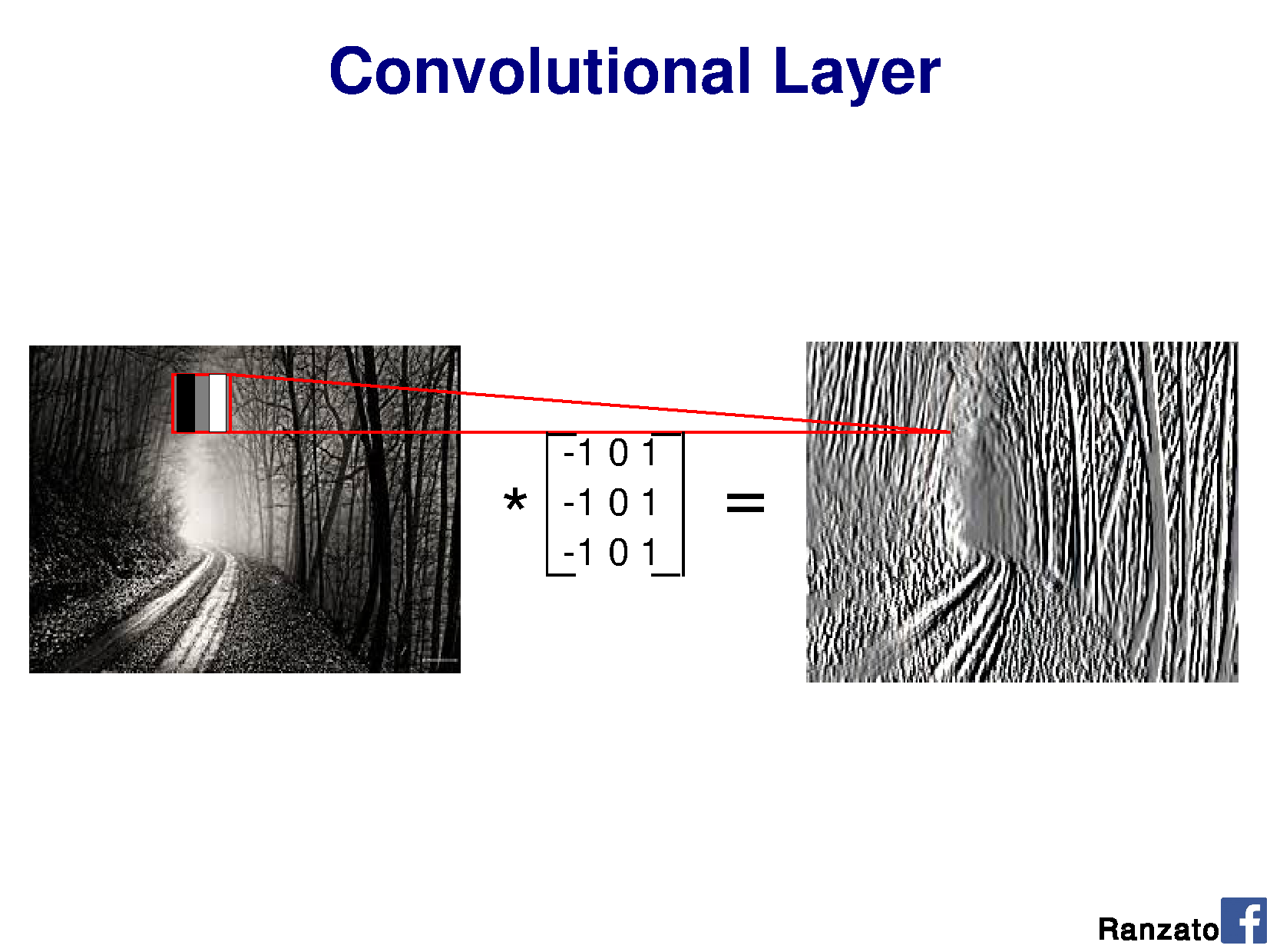 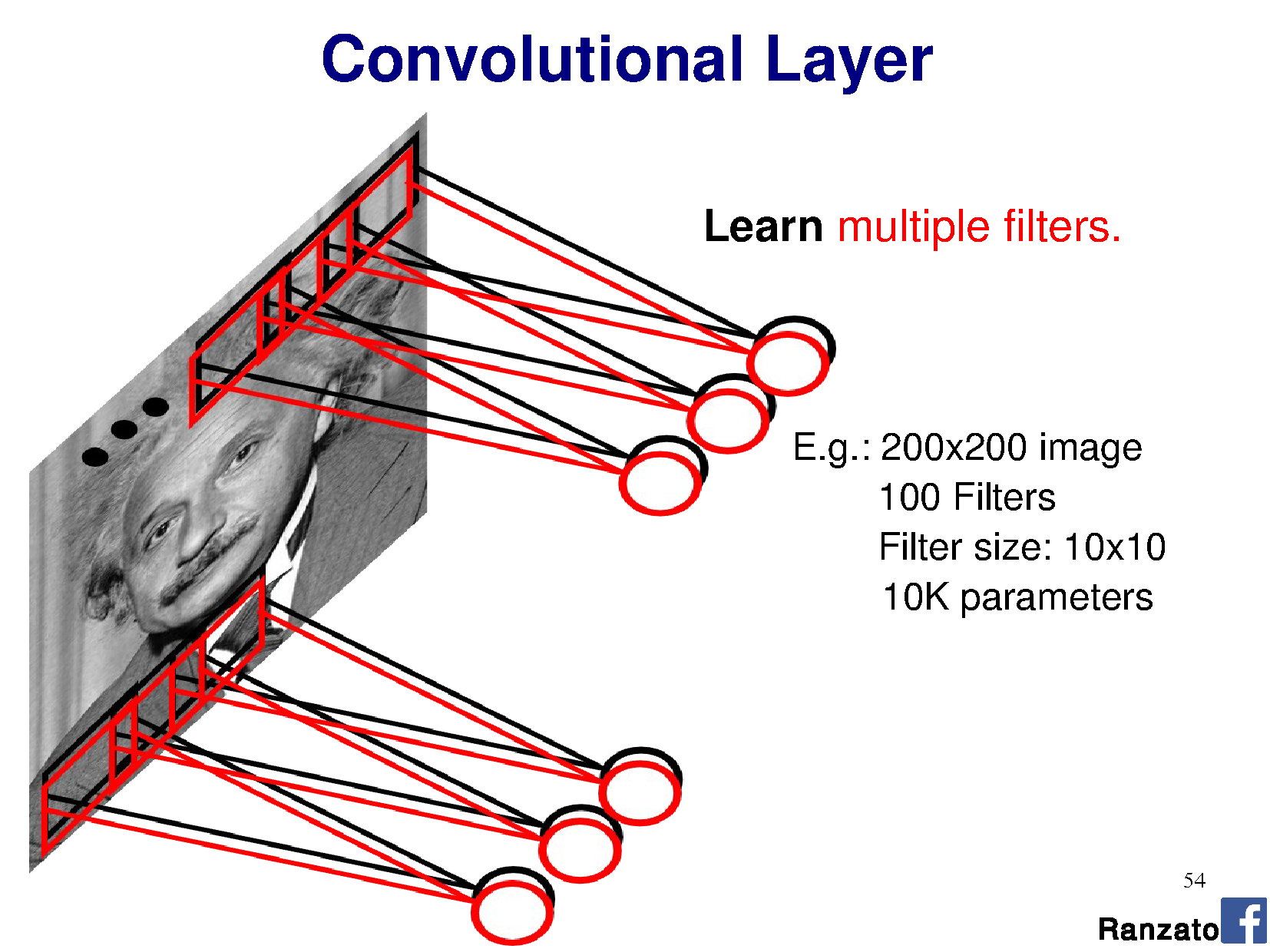 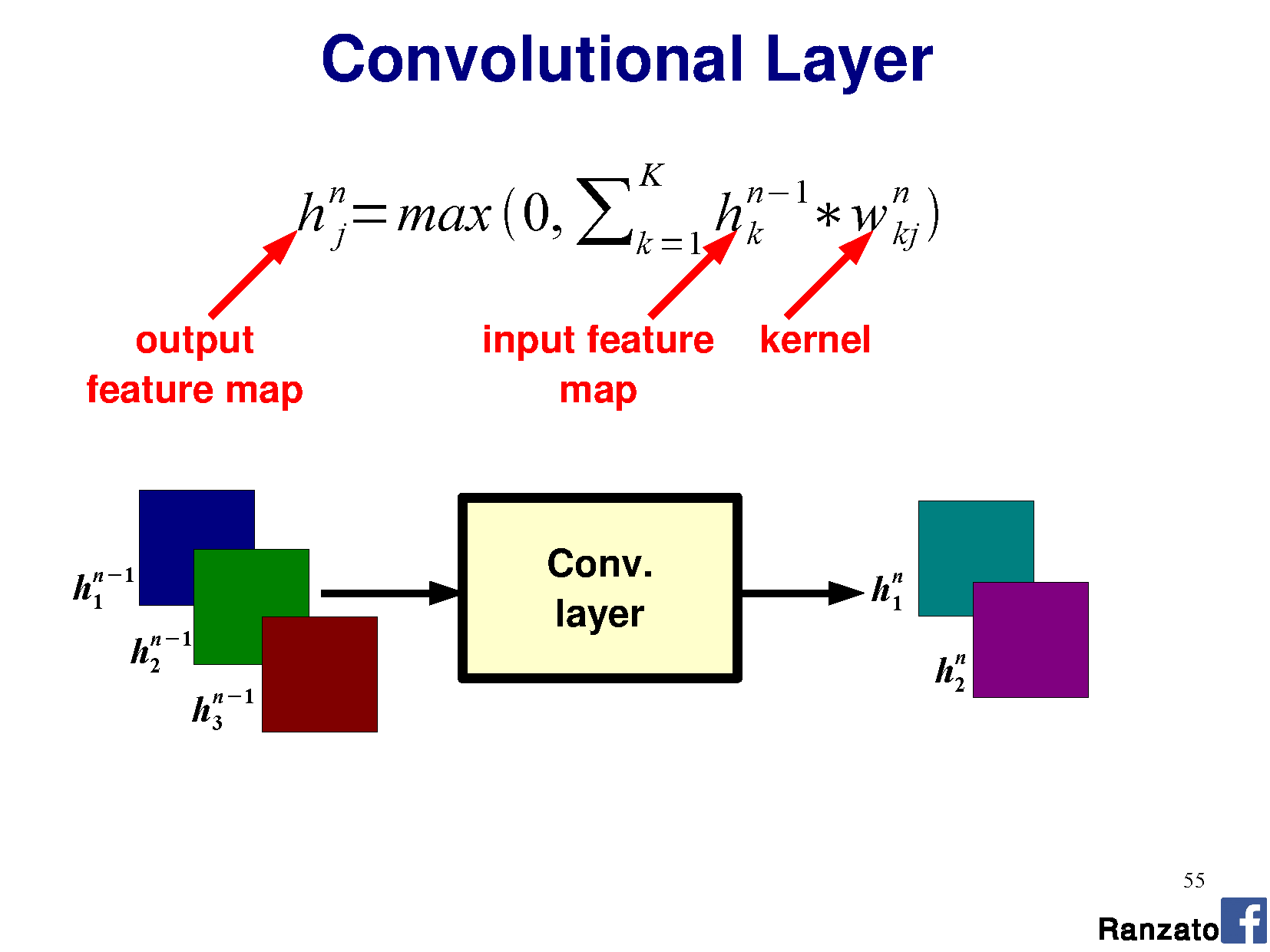 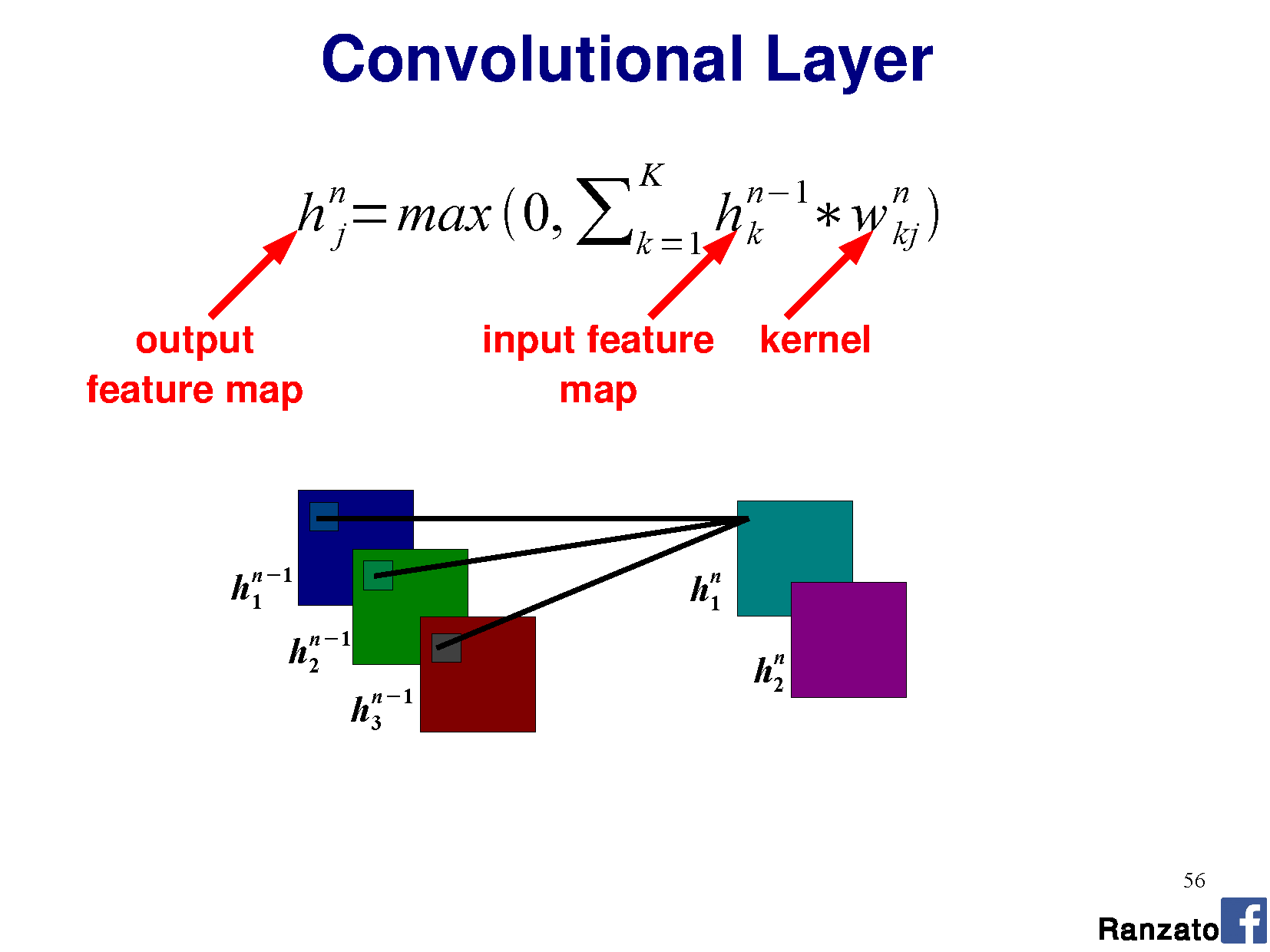 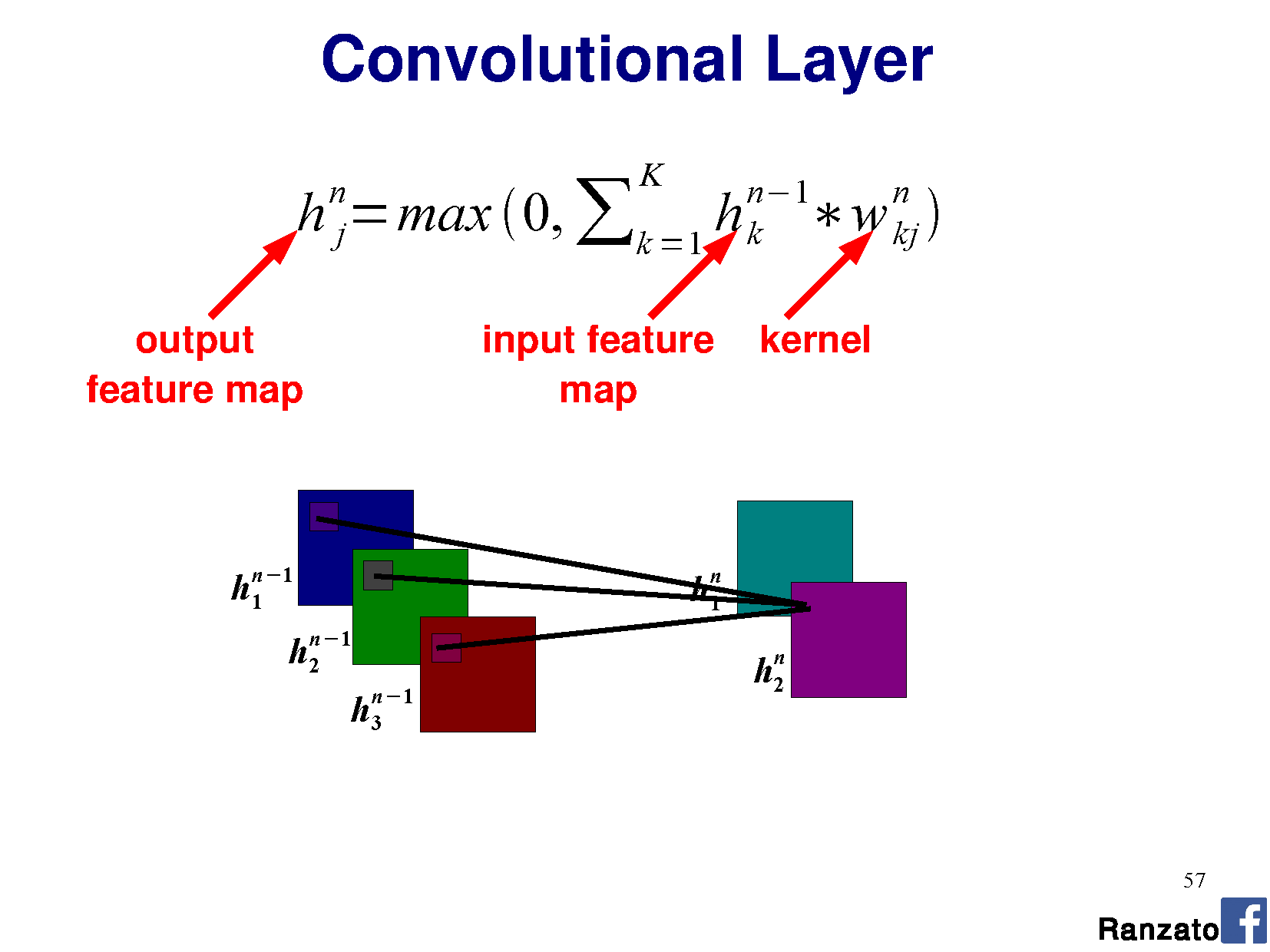 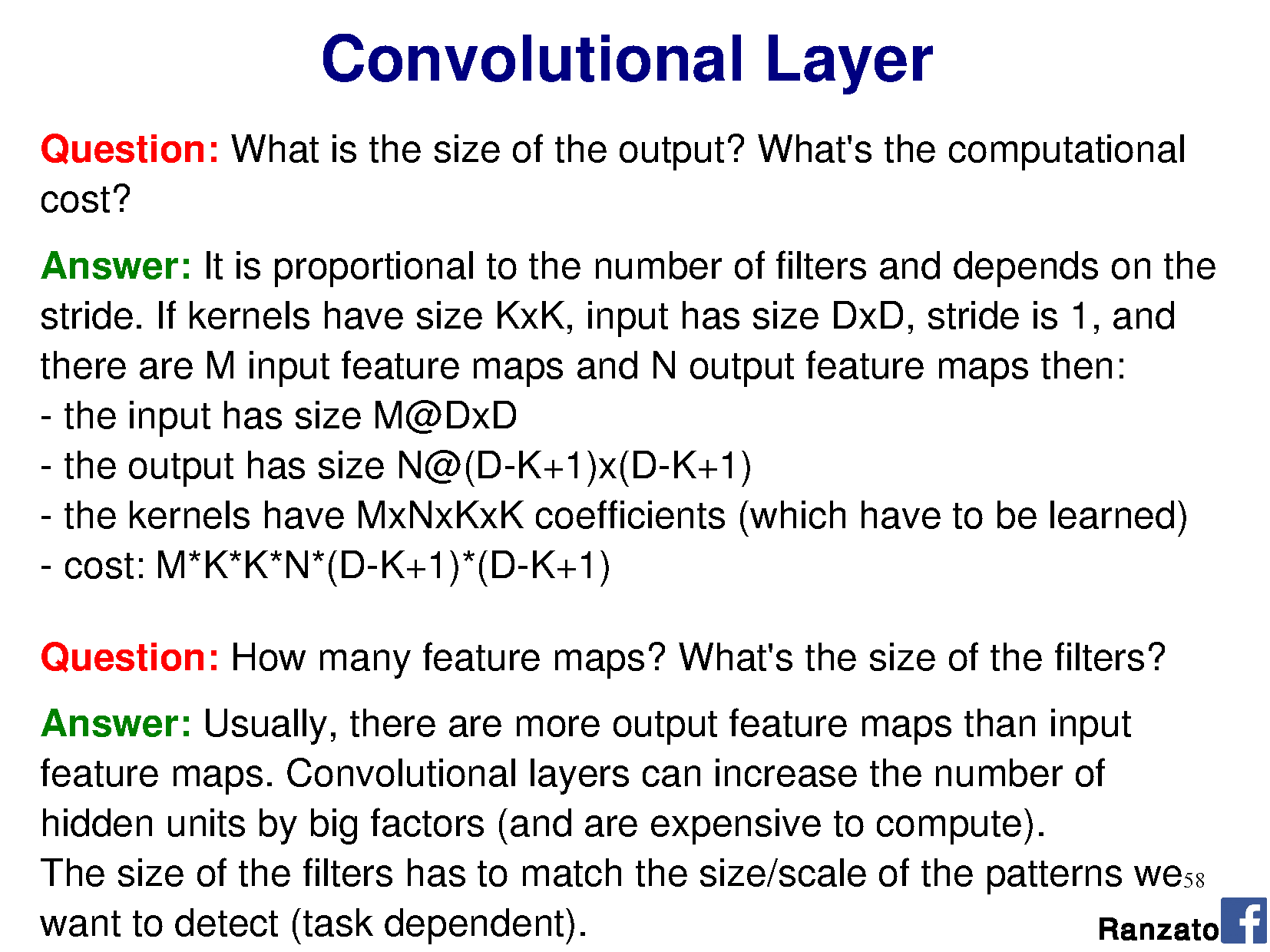 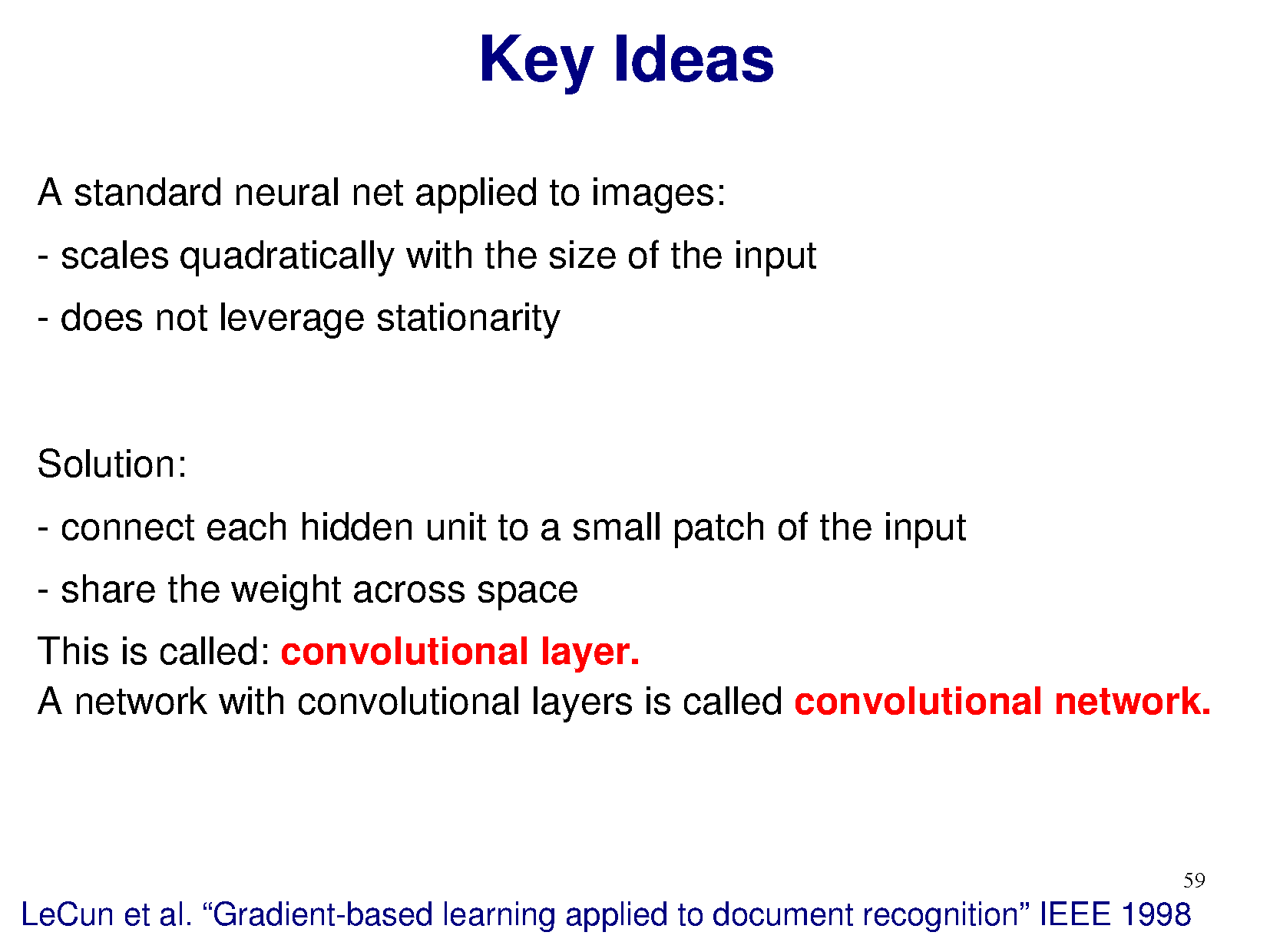 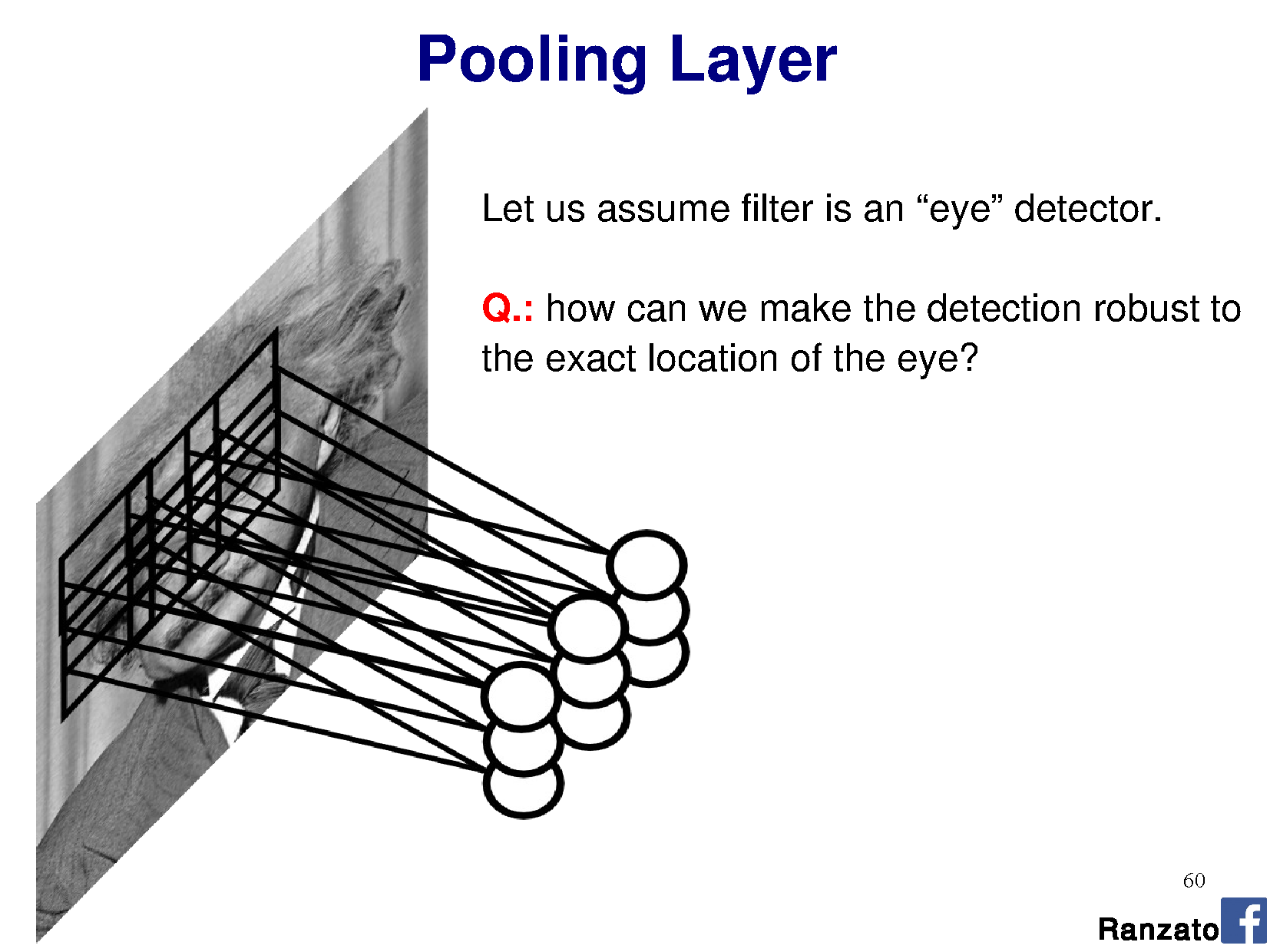 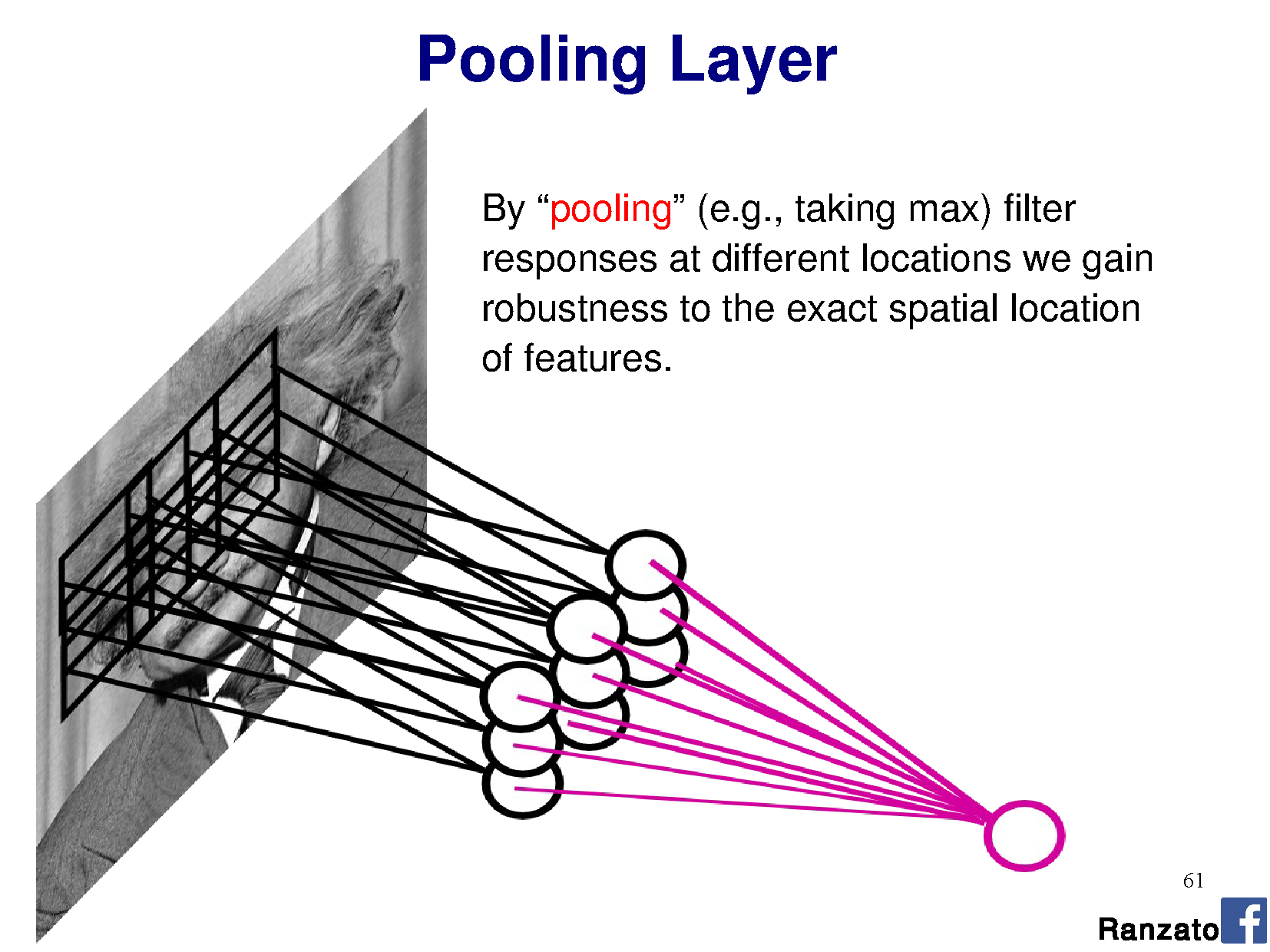 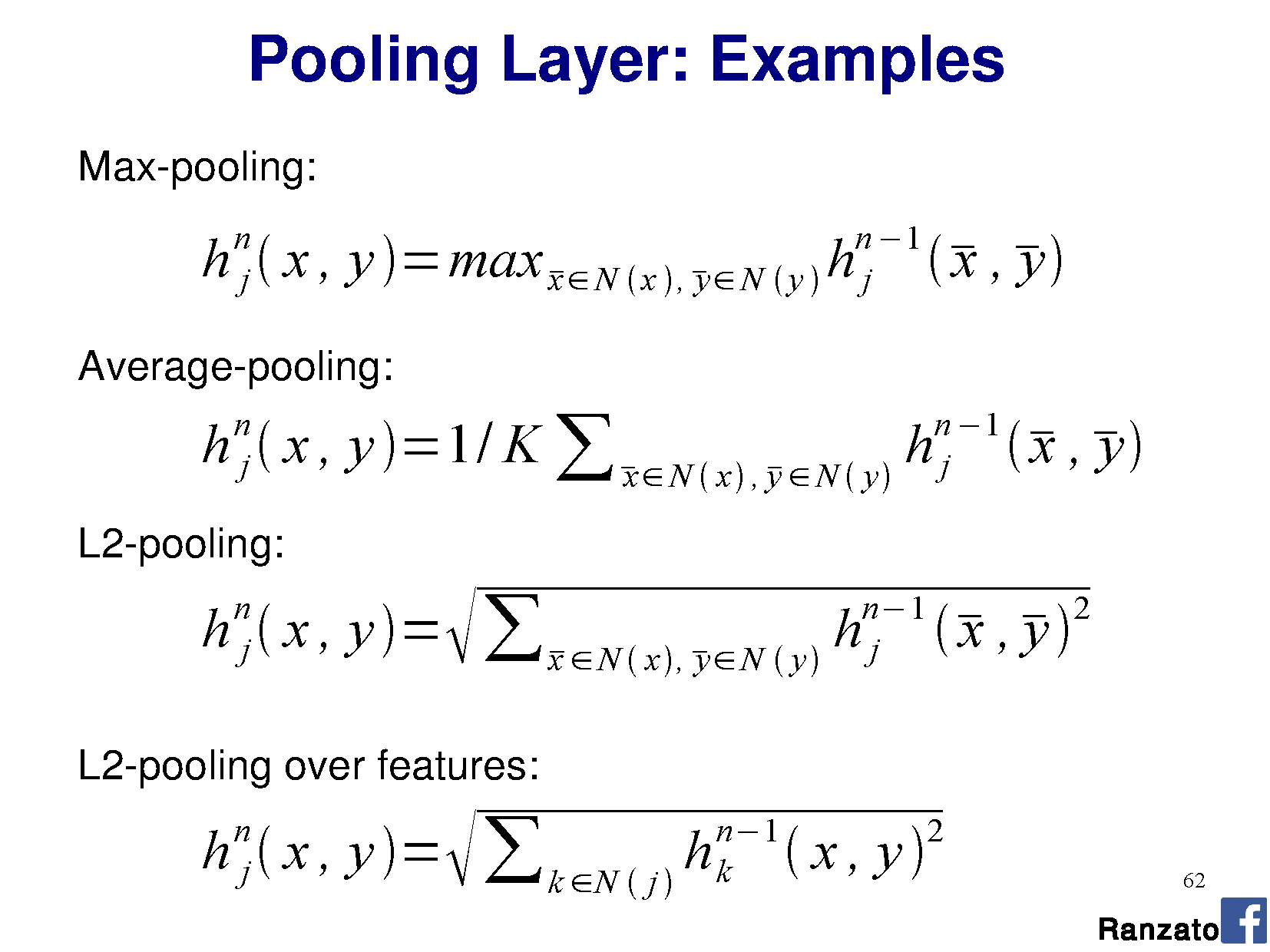 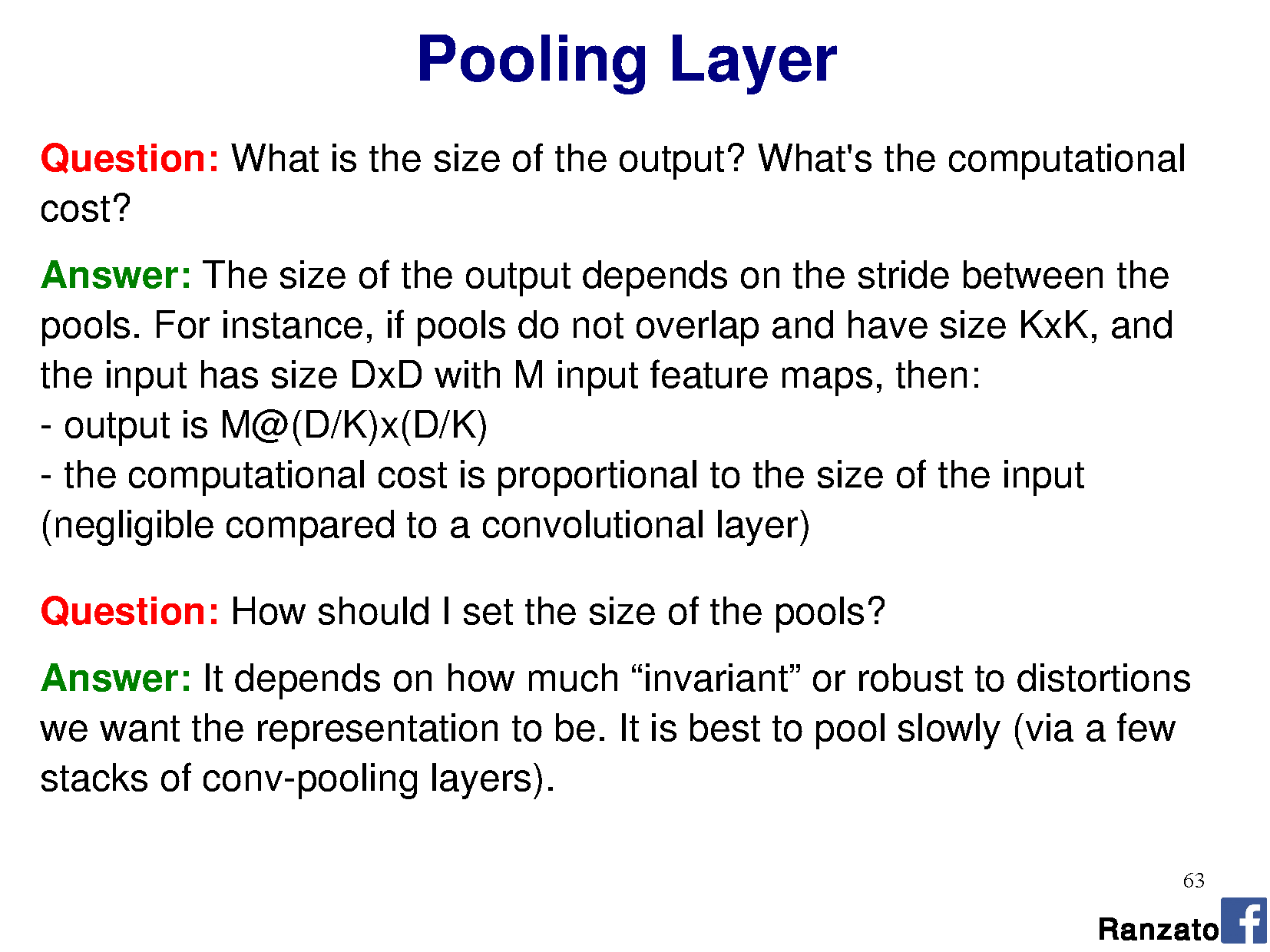 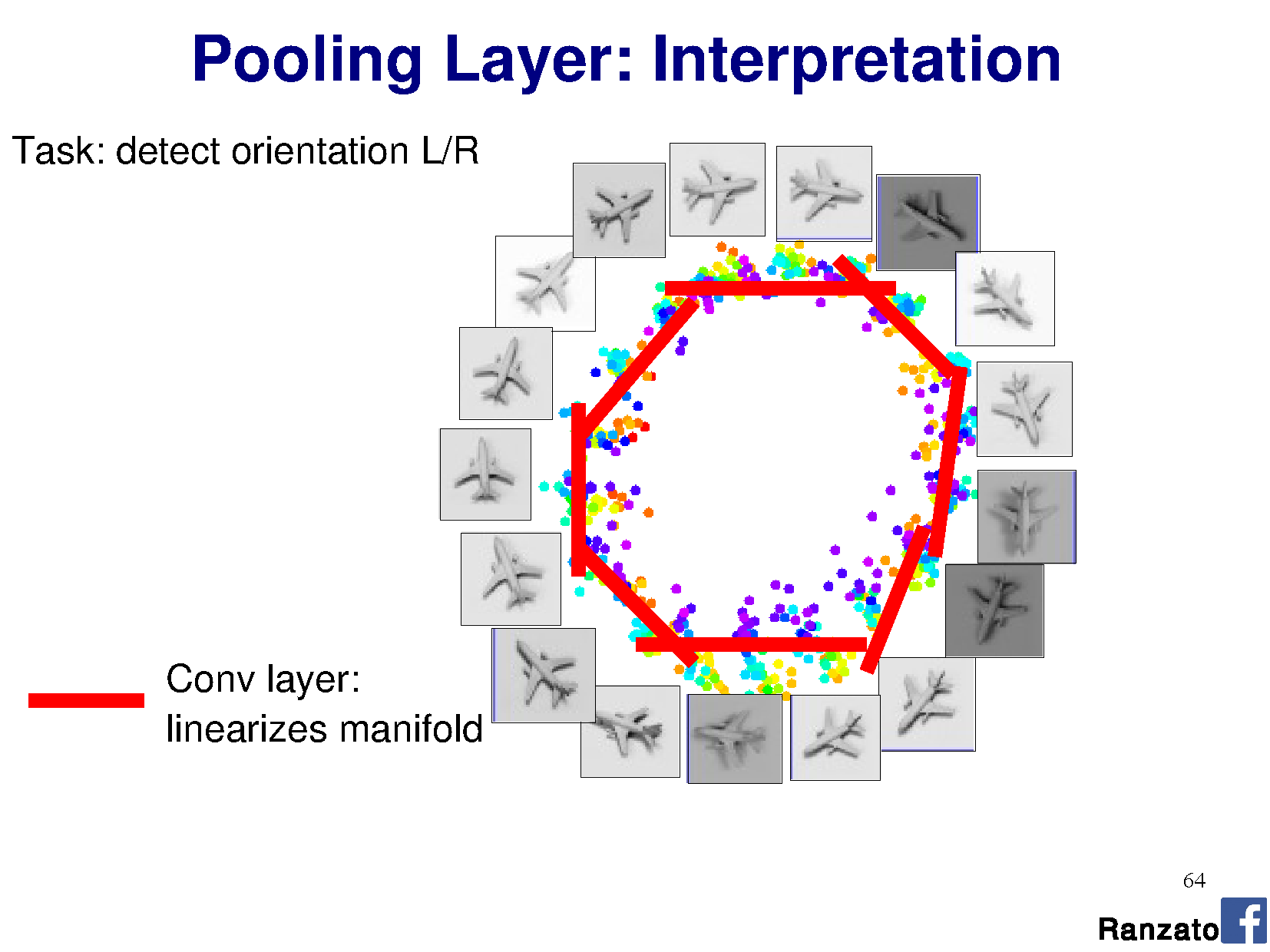 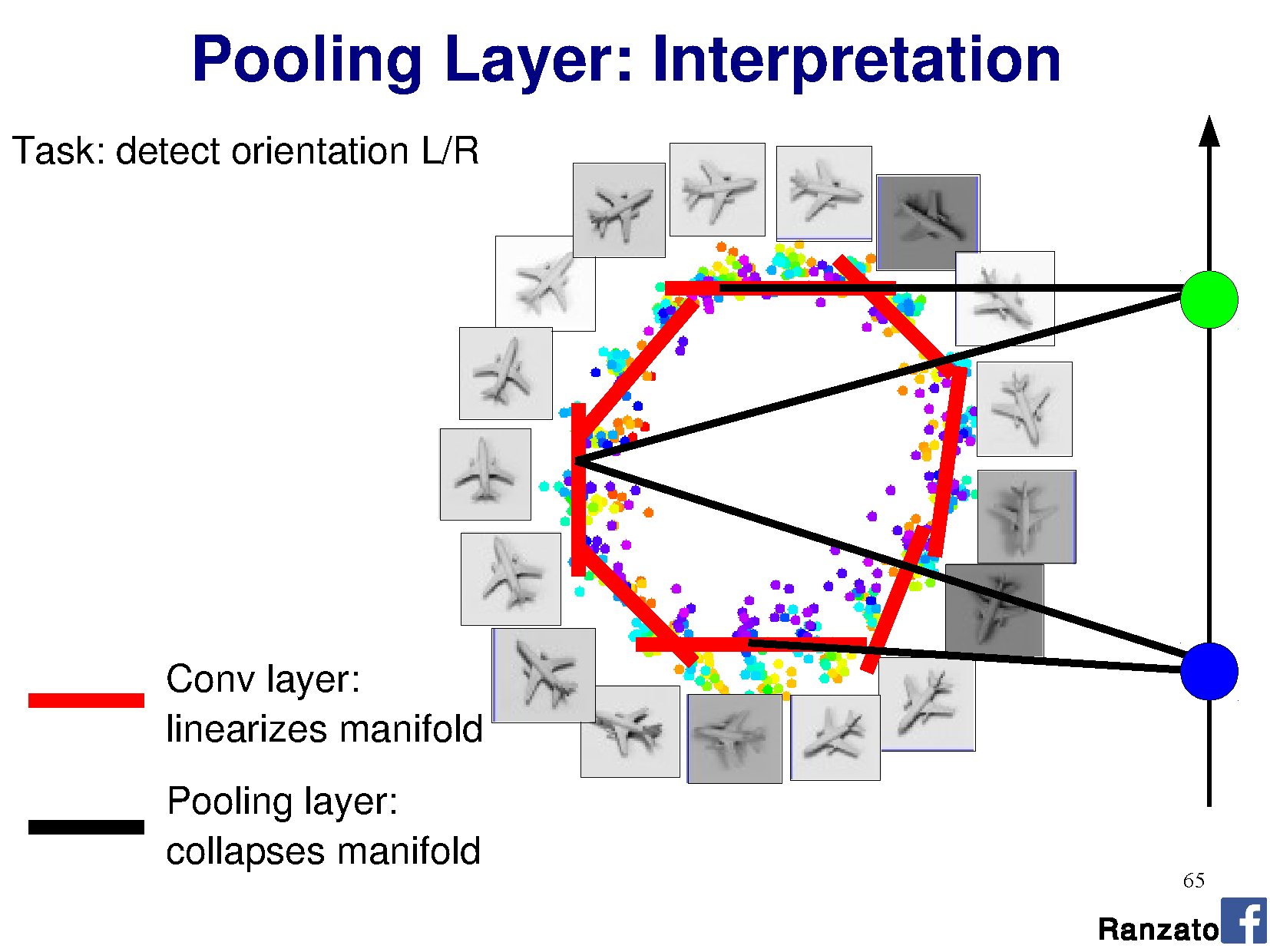 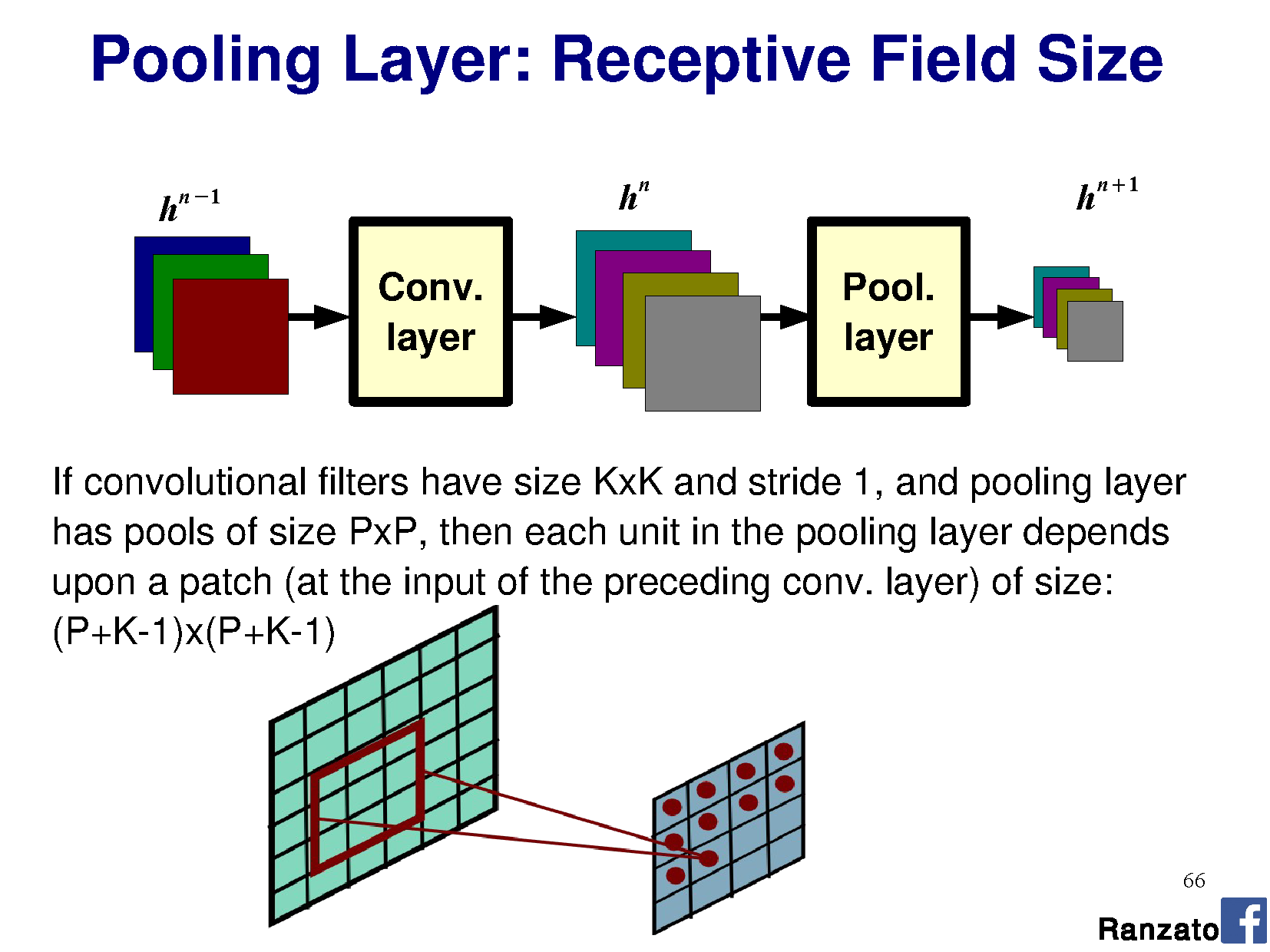 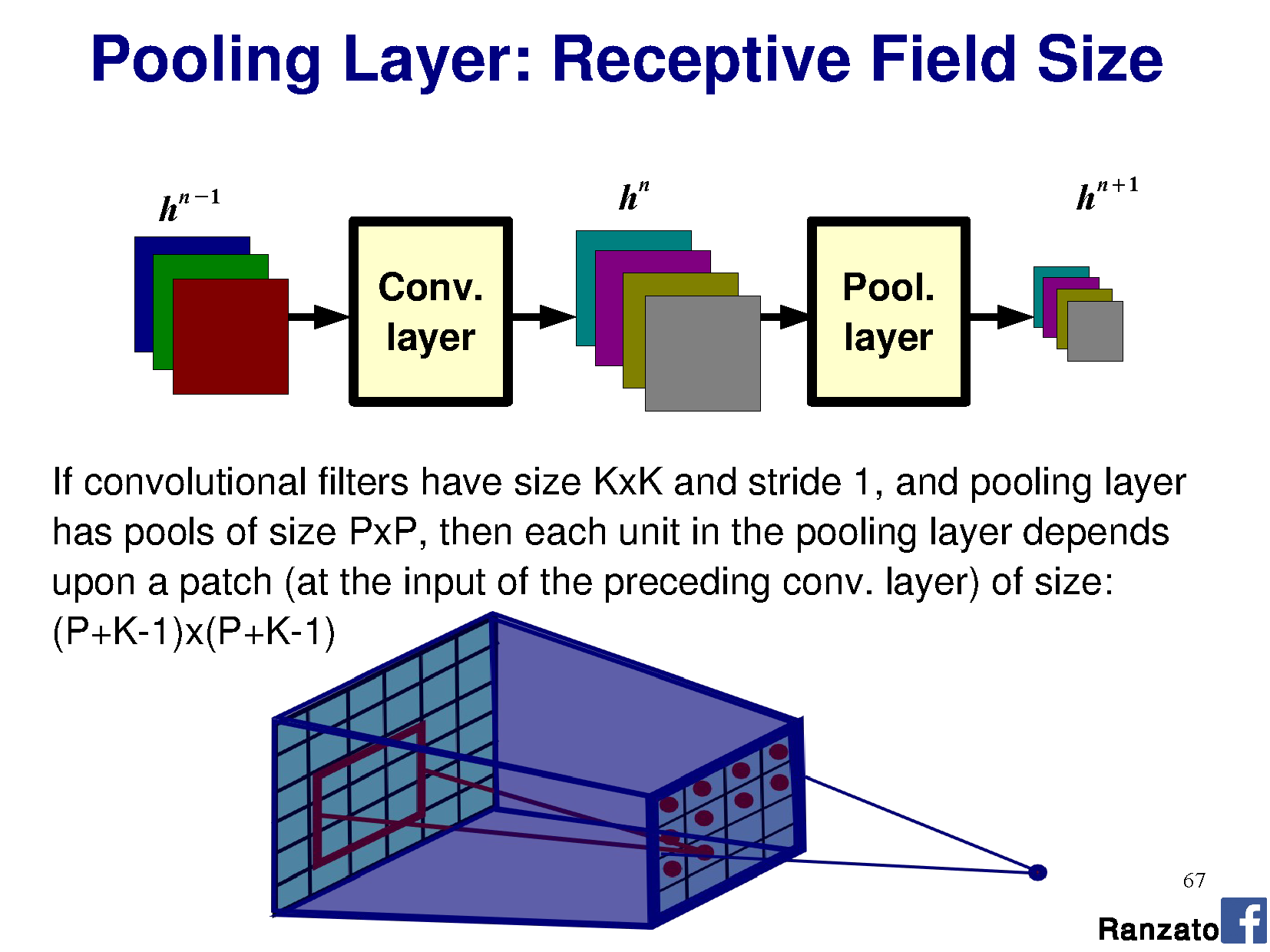 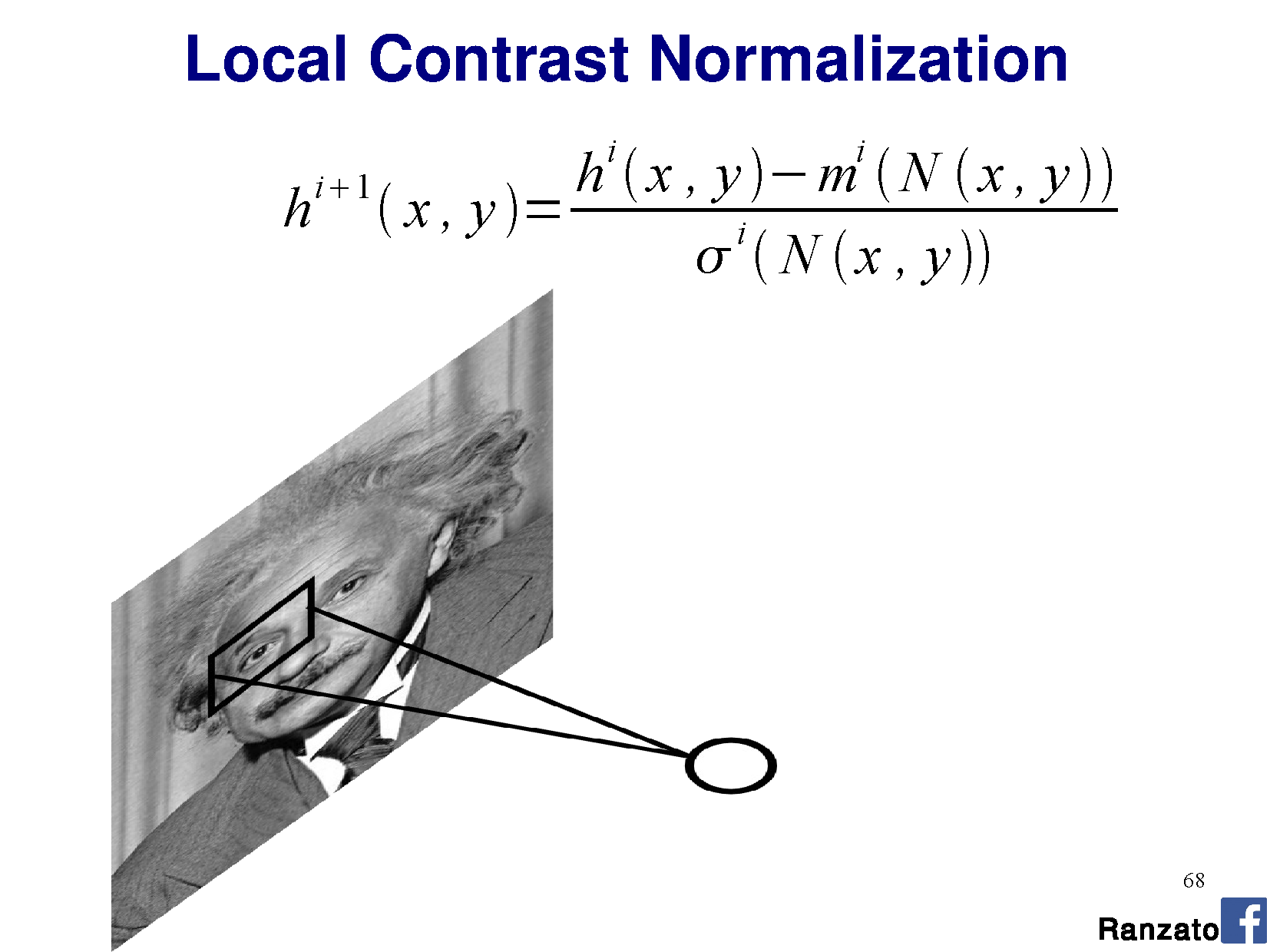 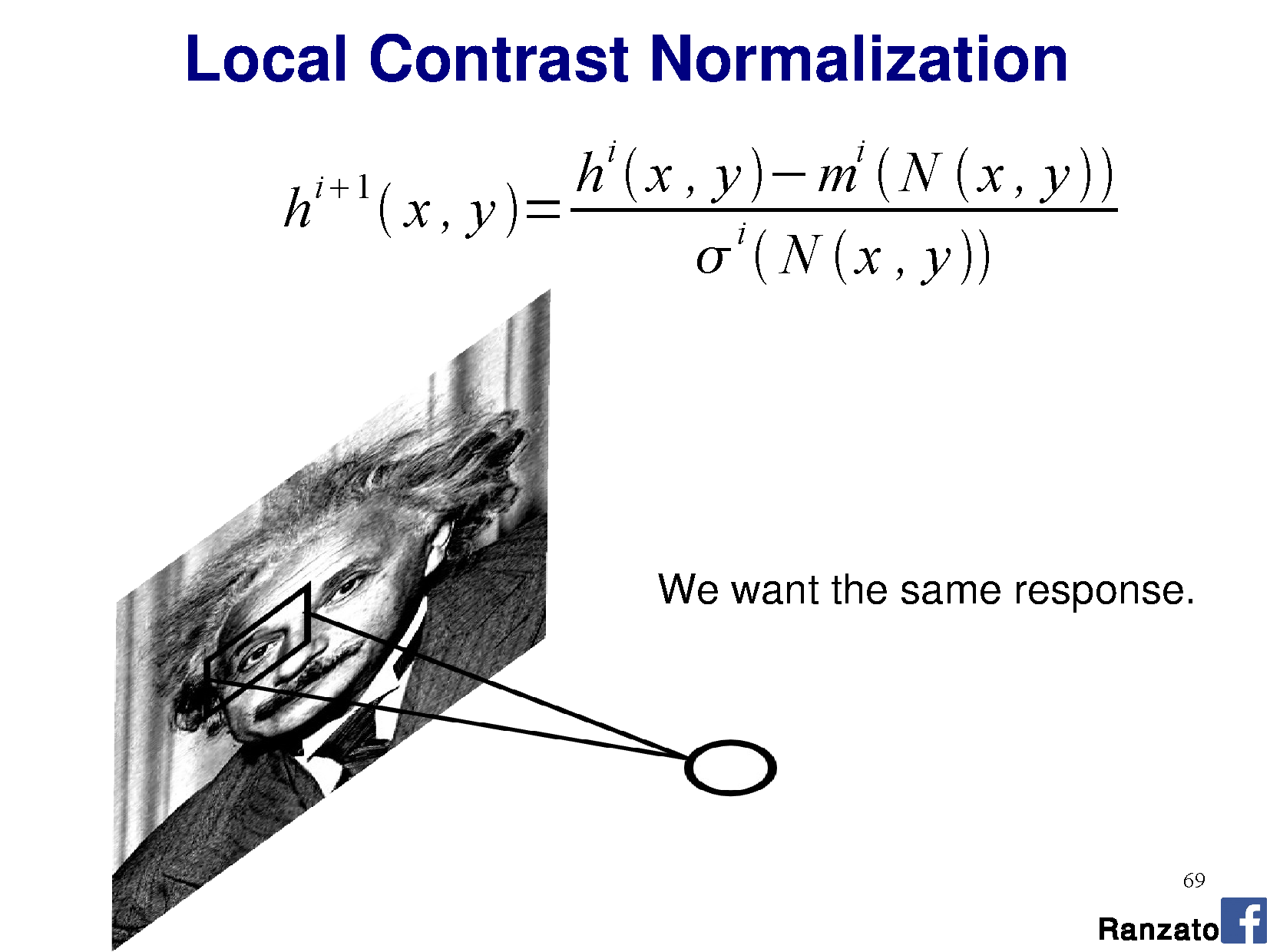 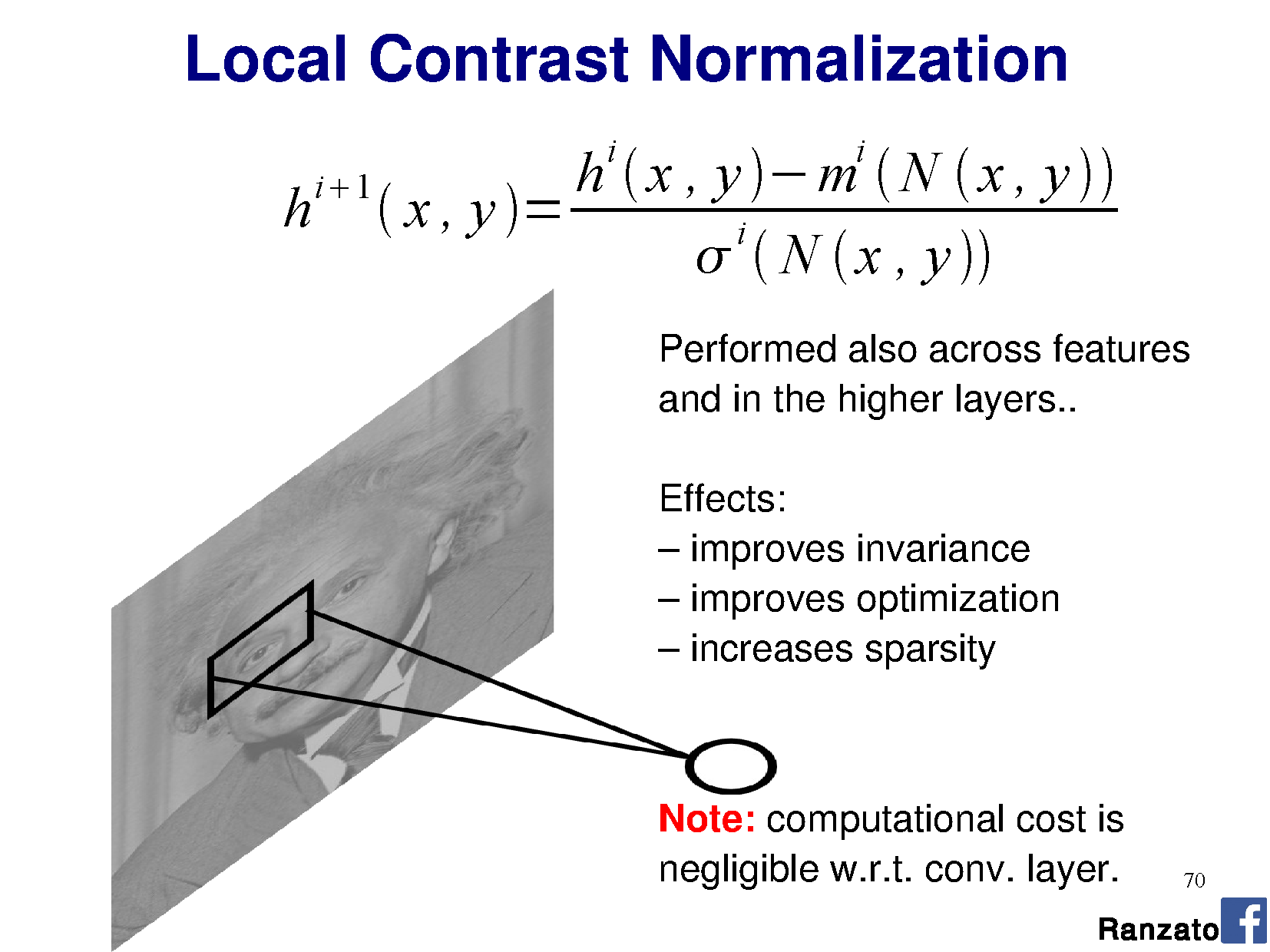 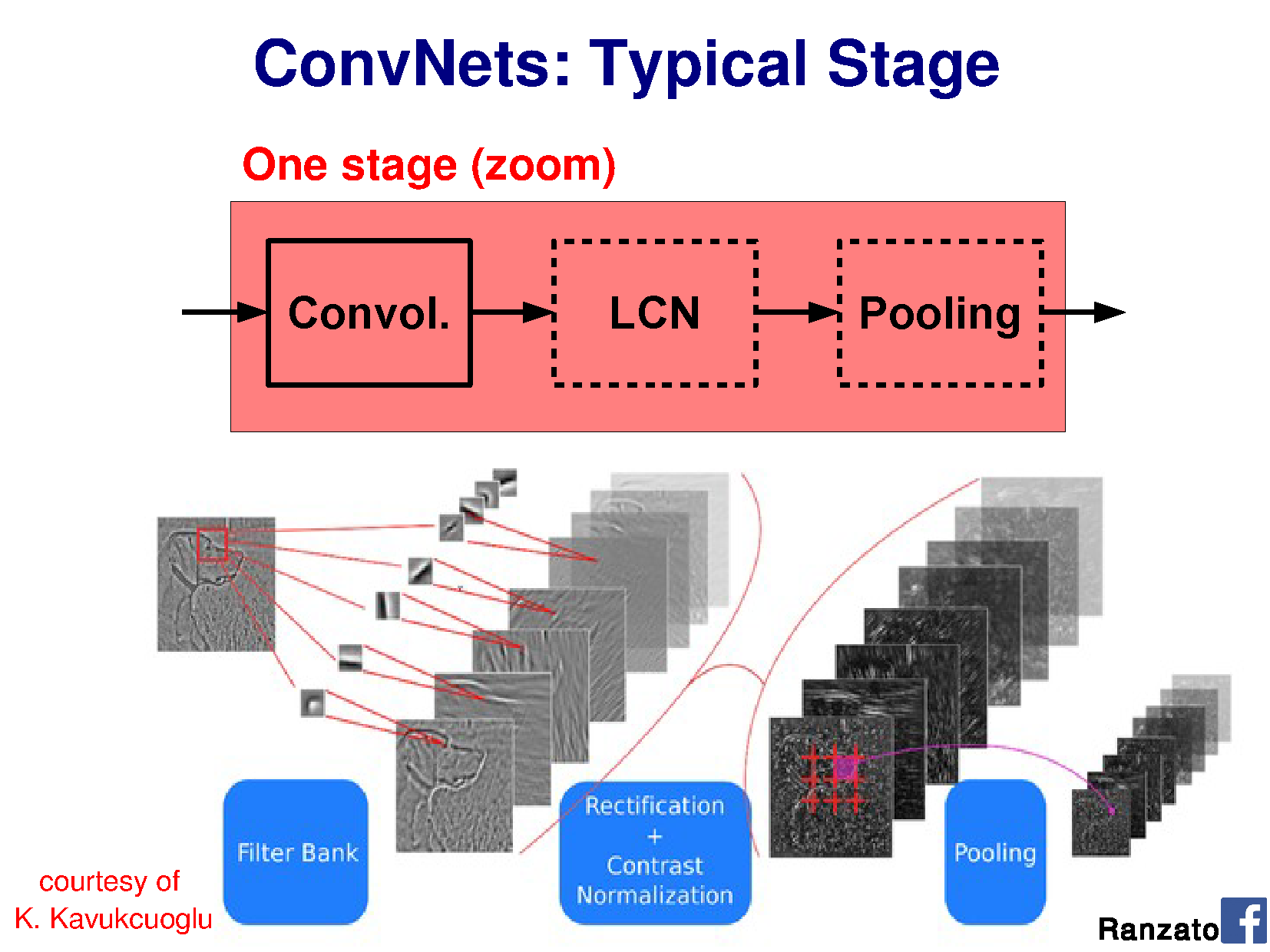 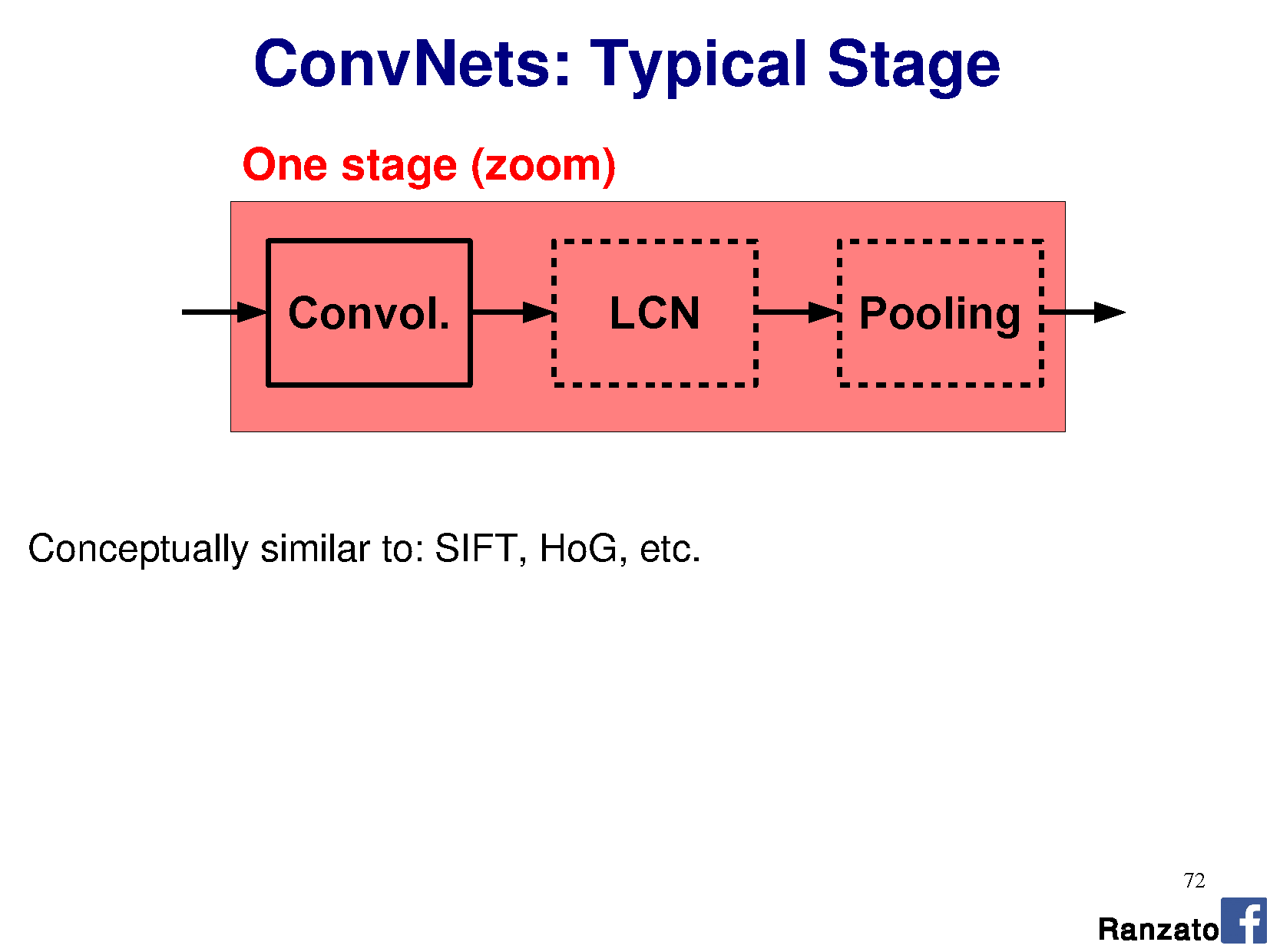 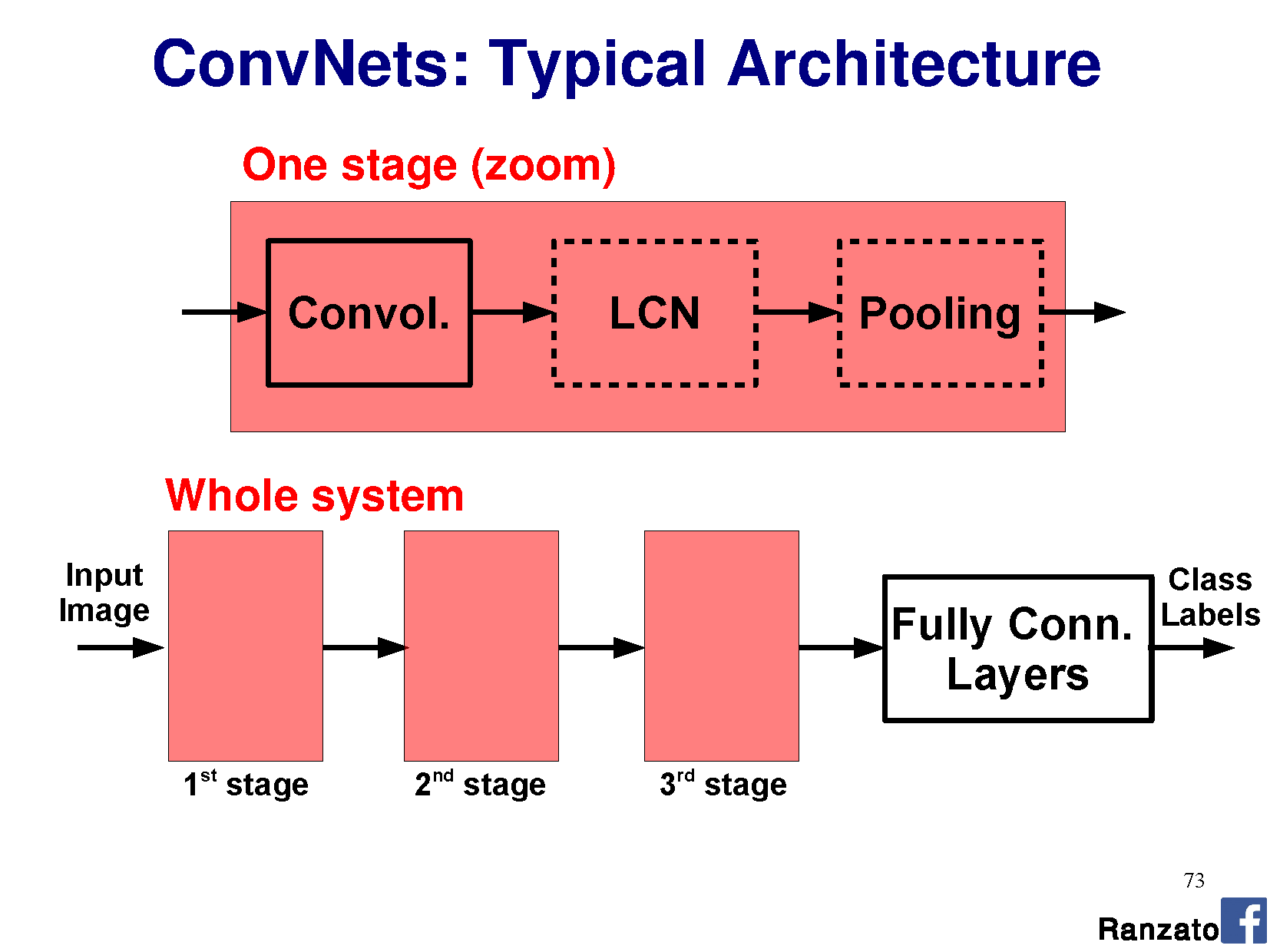 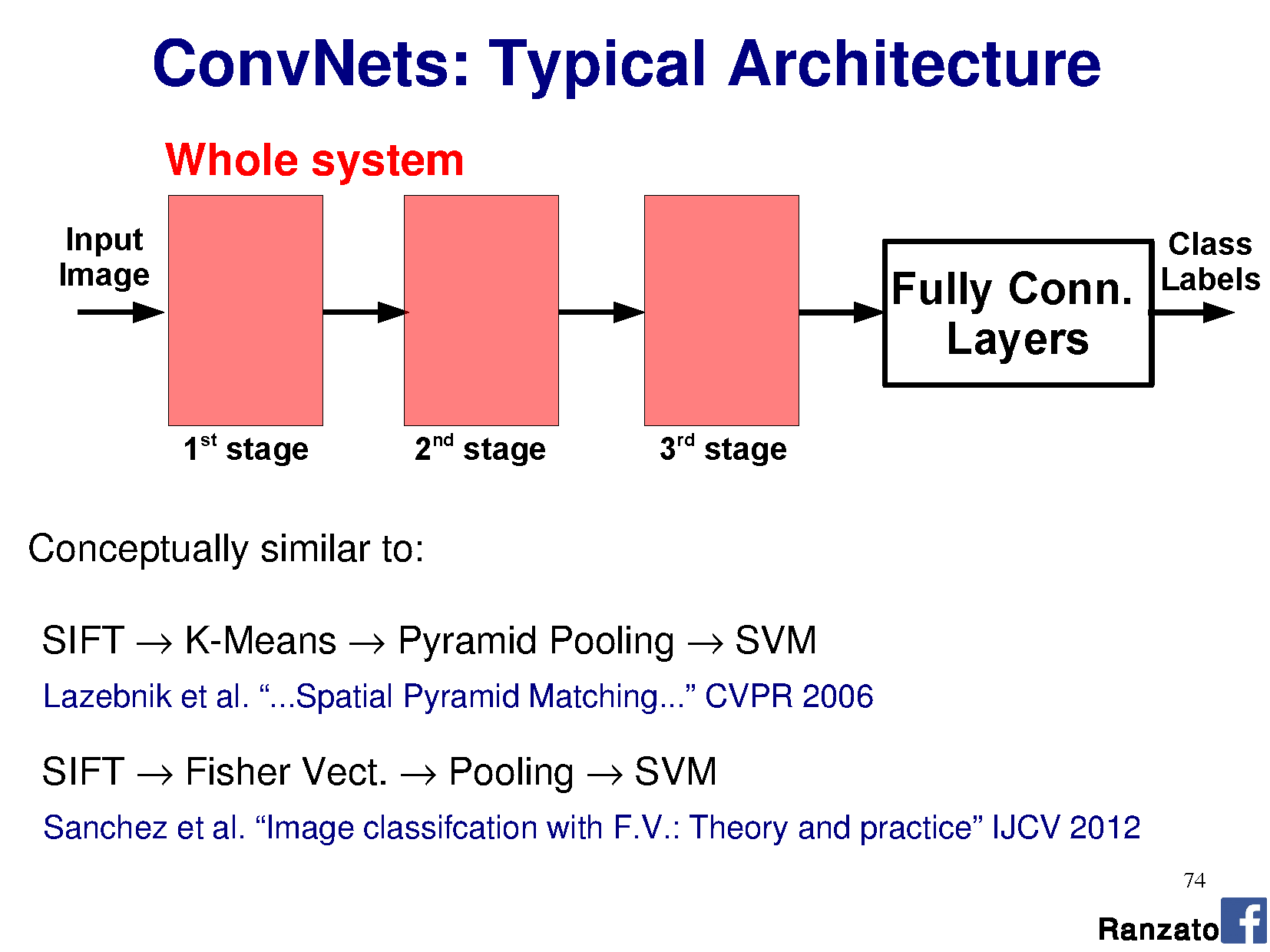 This all seems pretty complicated. Why are we using Neural Networks? James’s rough assessment:
This all seems pretty complicated. Why are we using Neural Networks? James’s rough assessment:
This all seems pretty complicated. Why are we using Neural Networks? James’s rough assessment:
This all seems pretty complicated. Why are we using Neural Networks? James’s rough assessment:
This all seems pretty complicated. Why are we using Neural Networks? James’s rough assessment:
This all seems pretty complicated. Why are we using Neural Networks? James’s rough assessment:
Representation design matters more for all of these